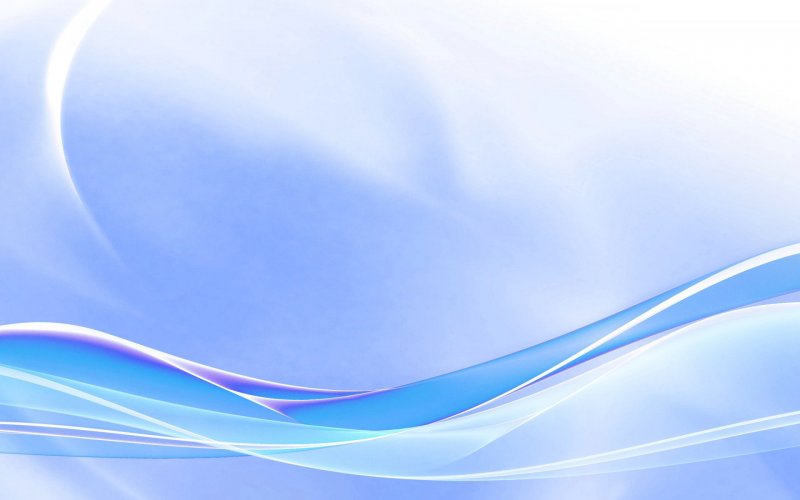 МИНИСТЕРСТВО ОБРАЗОВАНИЯ РЕСПУБЛИКИ МОРДОВИЯ
ПОРТФОЛИО 
Наумовой Татьяны Викторовны
педагога – психолога 

структурного подразделения 
«Детский сад № 7 комбинированного вида» 
МБДОУ «Детский сад «Радуга» комбинированного вида» 
Рузаевского муниципального района
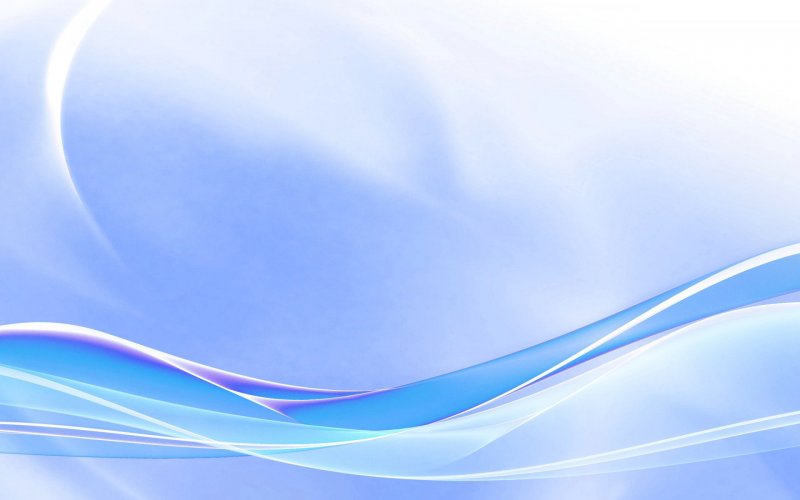 Наумова Татьяна Викторовна
Дата рождения: 02.07.1973 г.
Профессиональное образование: 
Высшее, 1996 г.. МГПИ им.М.Е.Евсевьева,
специальность «Филология. Русский язык и литература»,
квалификация «Учитель русского языка и литературы».
Профессиональная переподготовка:
 «МГУ им.Н.П.Огарева», 2004 г.,
квалификация «Ведение профессиональной деятельности в сфере практической психологии».
Стаж педагогической работы по специальности: 9 лет
Квалификационная категория:
I квалификационная категория.
Приказ Министерства образования Республики Мордовия № 313 от 26.03.2019г.
Педагогический опыт по теме «Условия сохранения психологического здоровья детей дошкольного возраста»
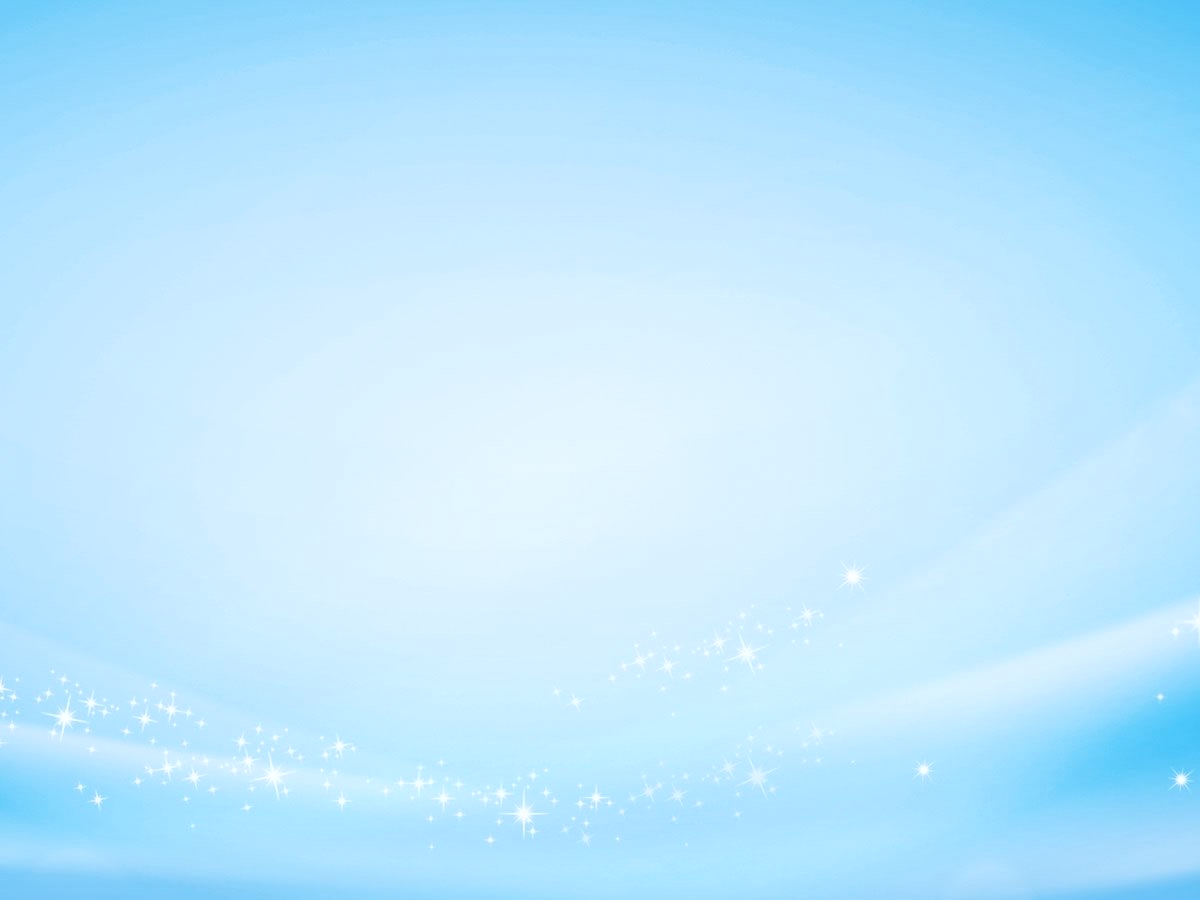 1. Качество реализации коррекционно -  развивающих и развивающих программ
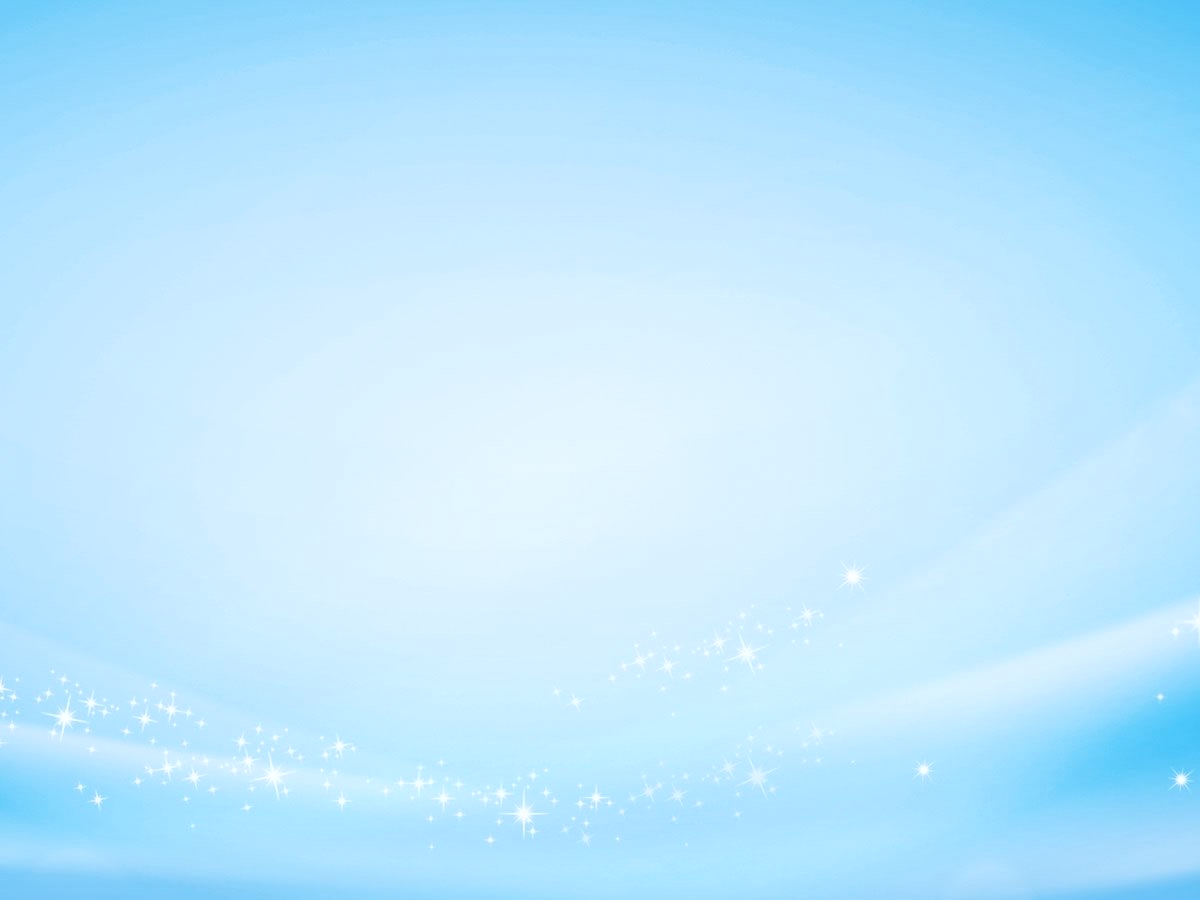 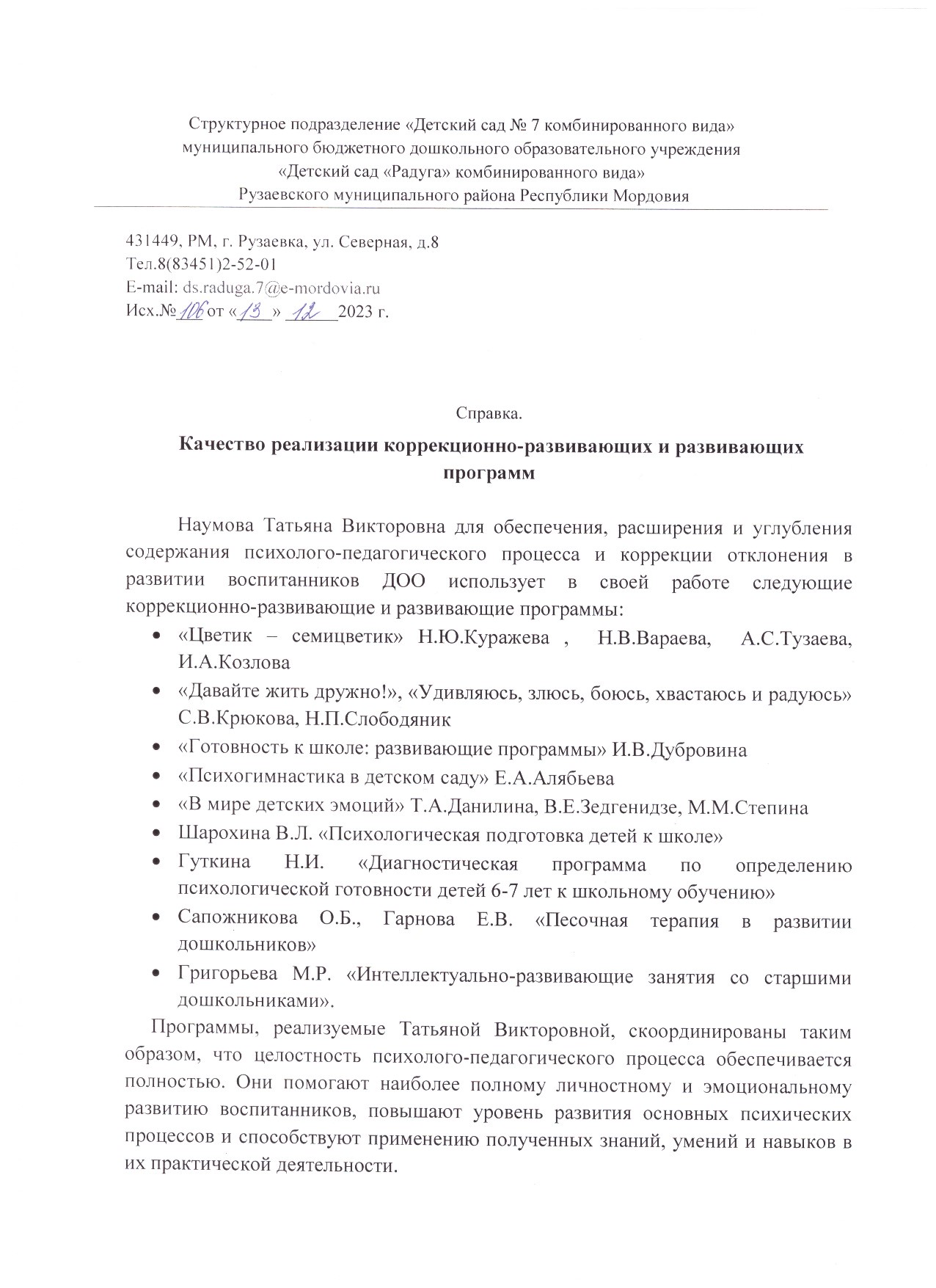 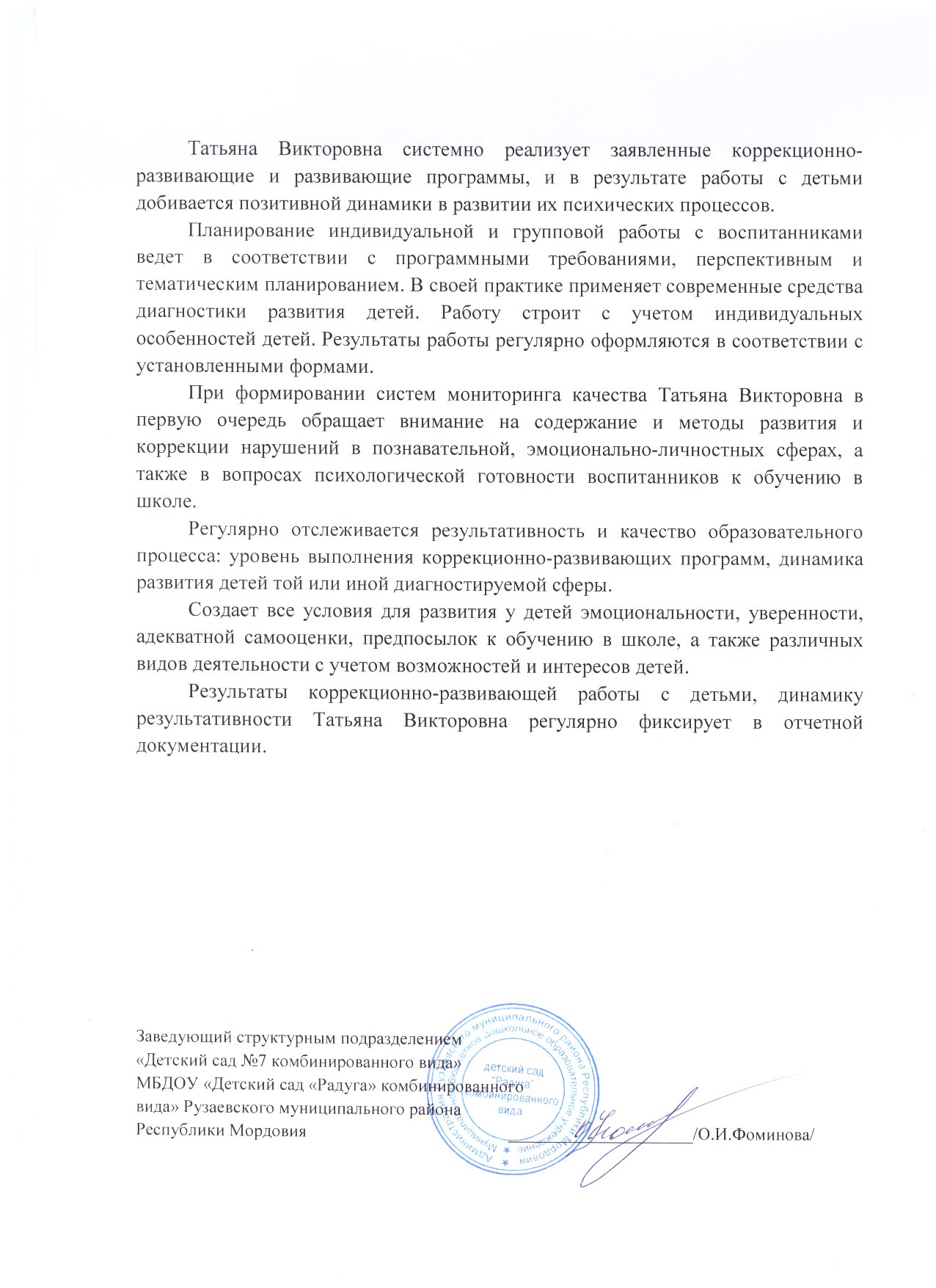 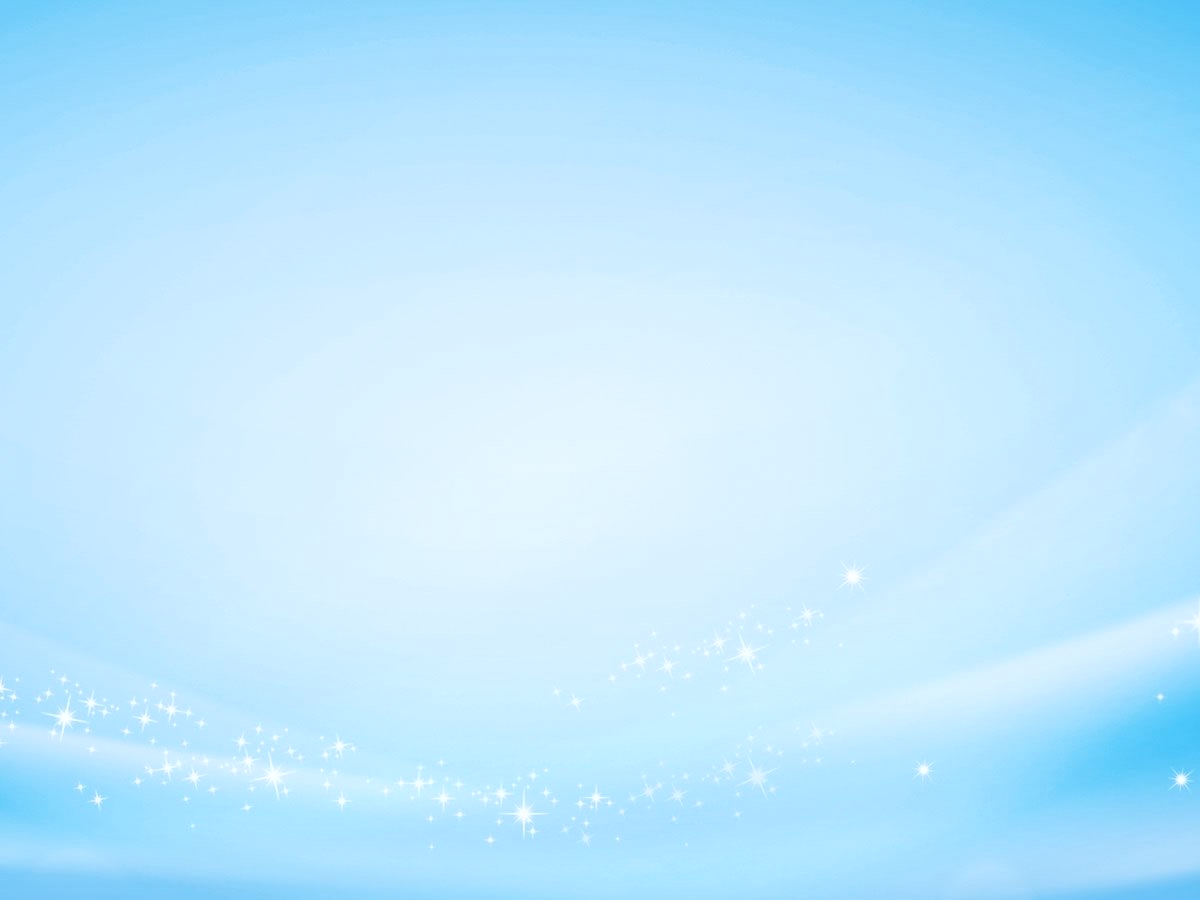 2. Качество организации деятельности в соответствии с направлениями (психодиагностика, психокоррекция, реабилитация, психопрофилактика, психоконсультирование, психопросвещение)
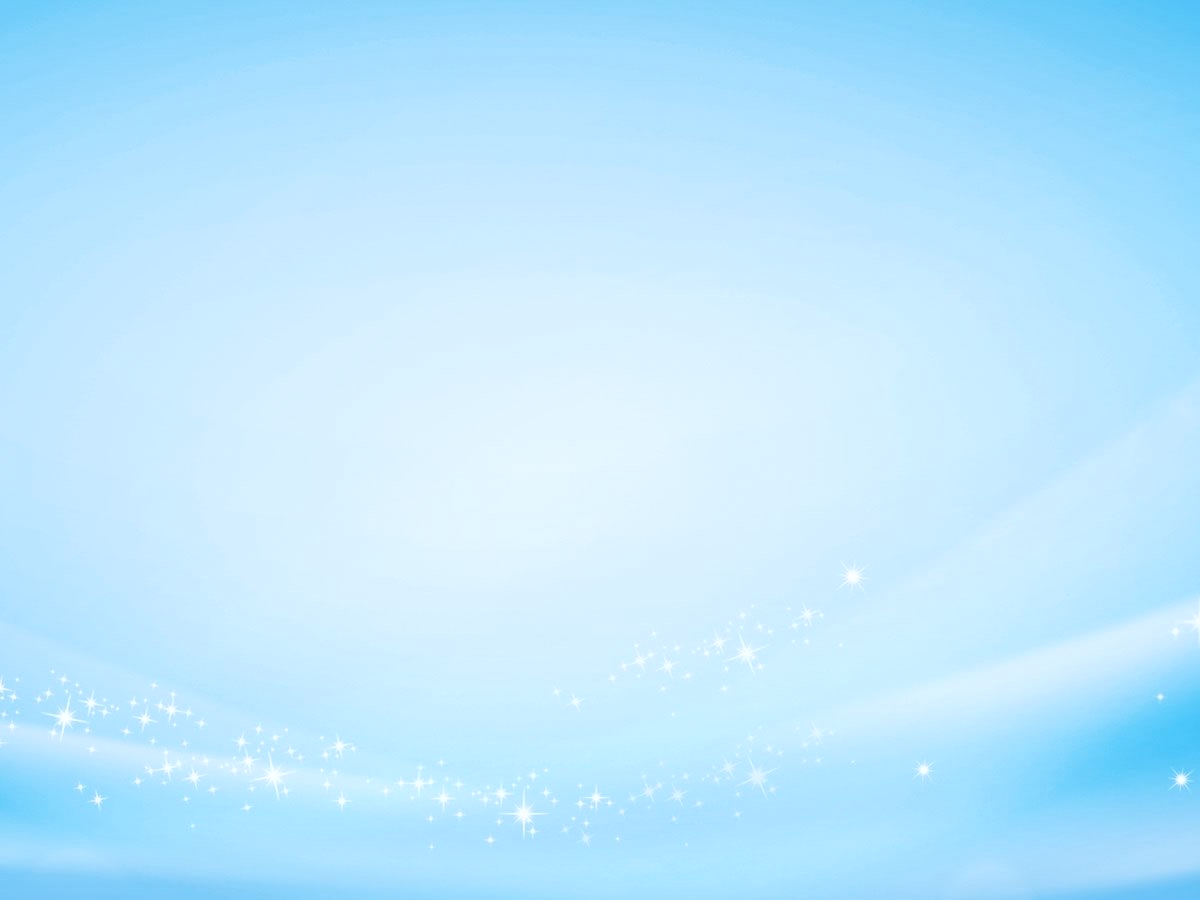 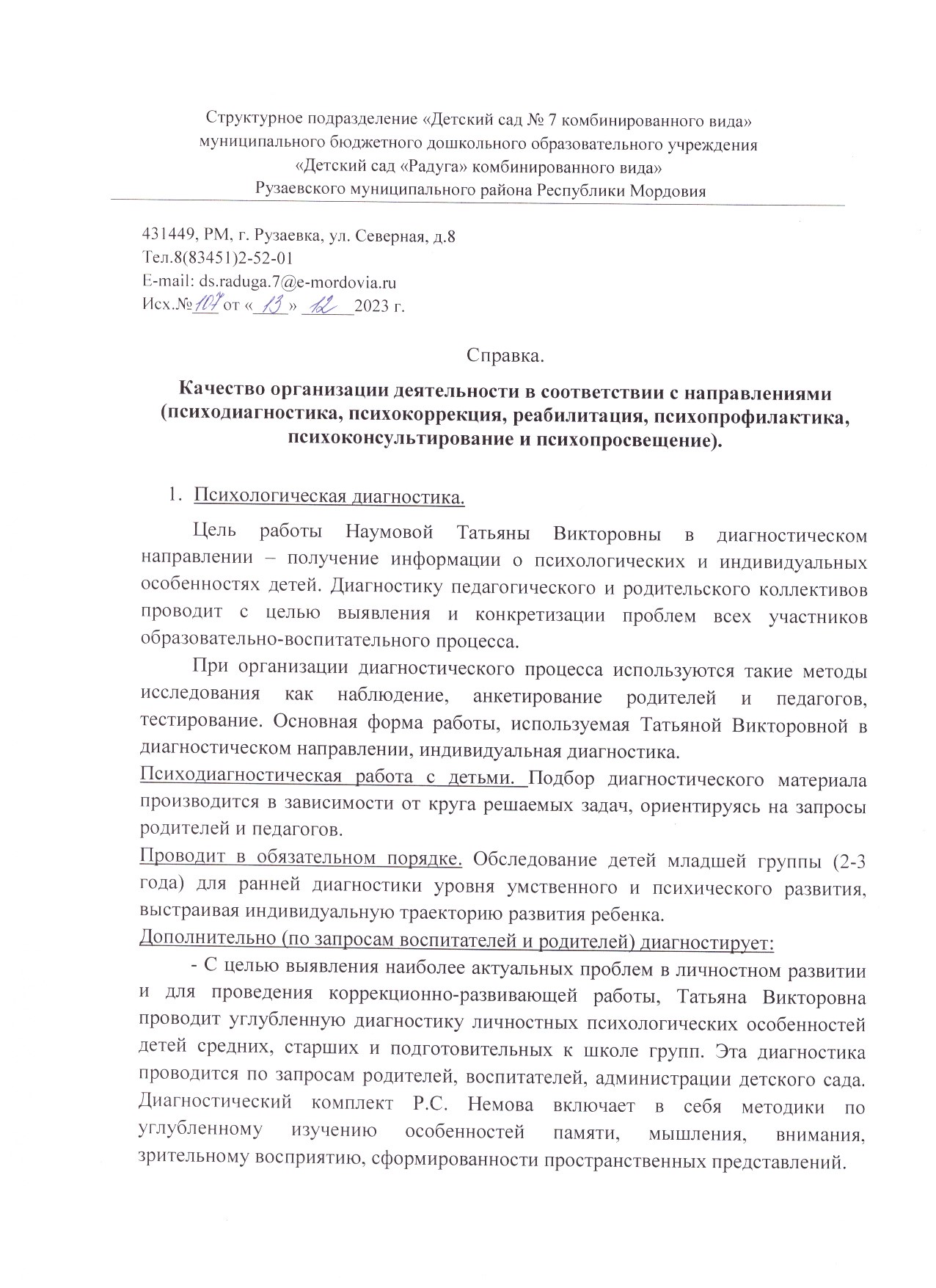 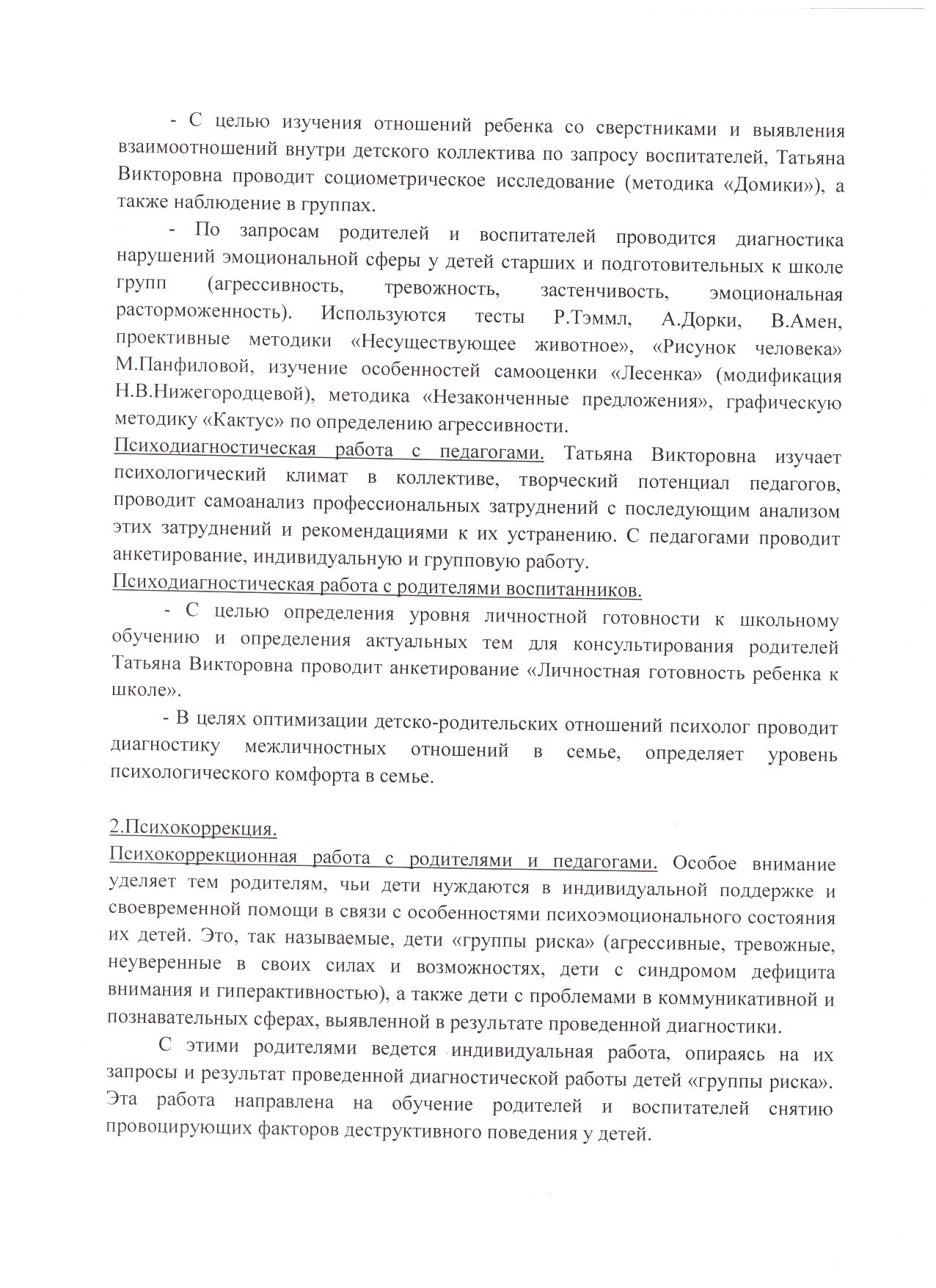 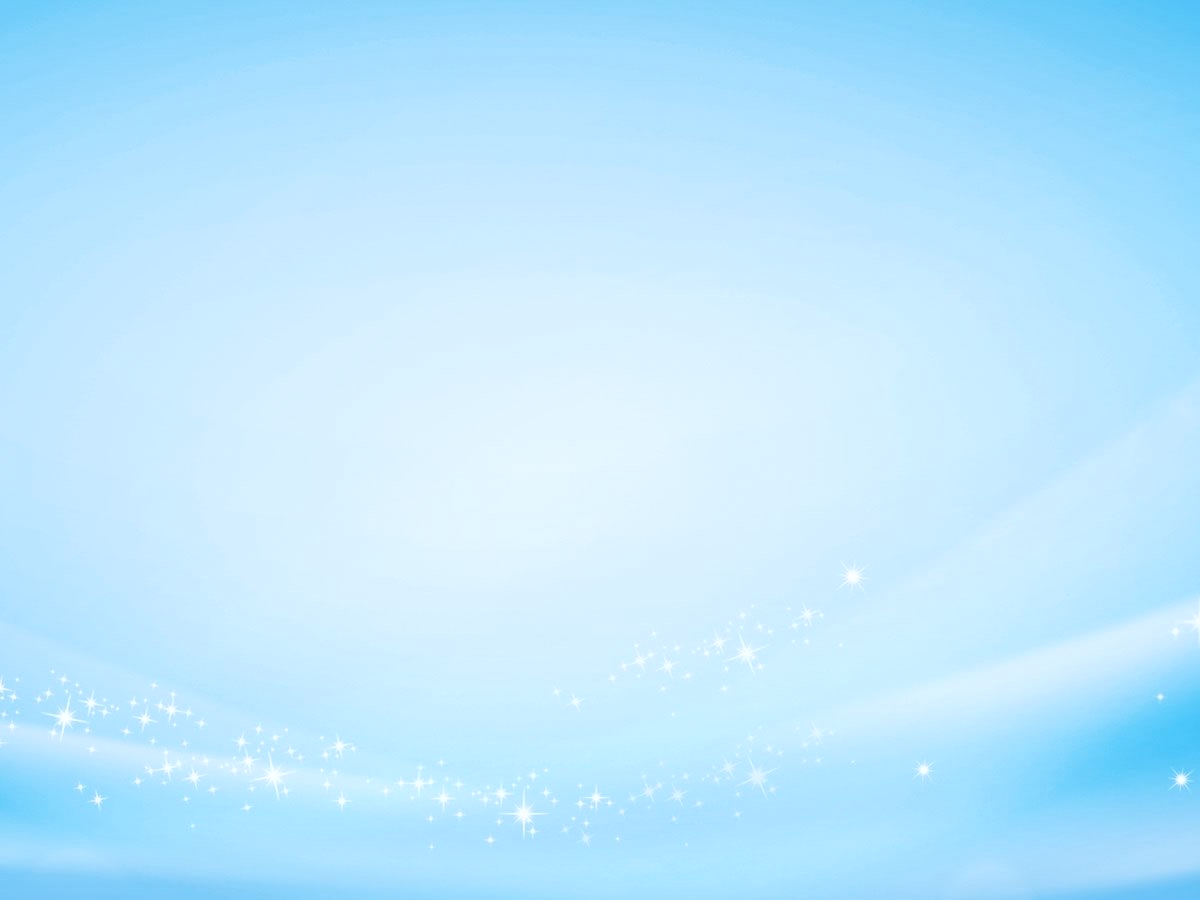 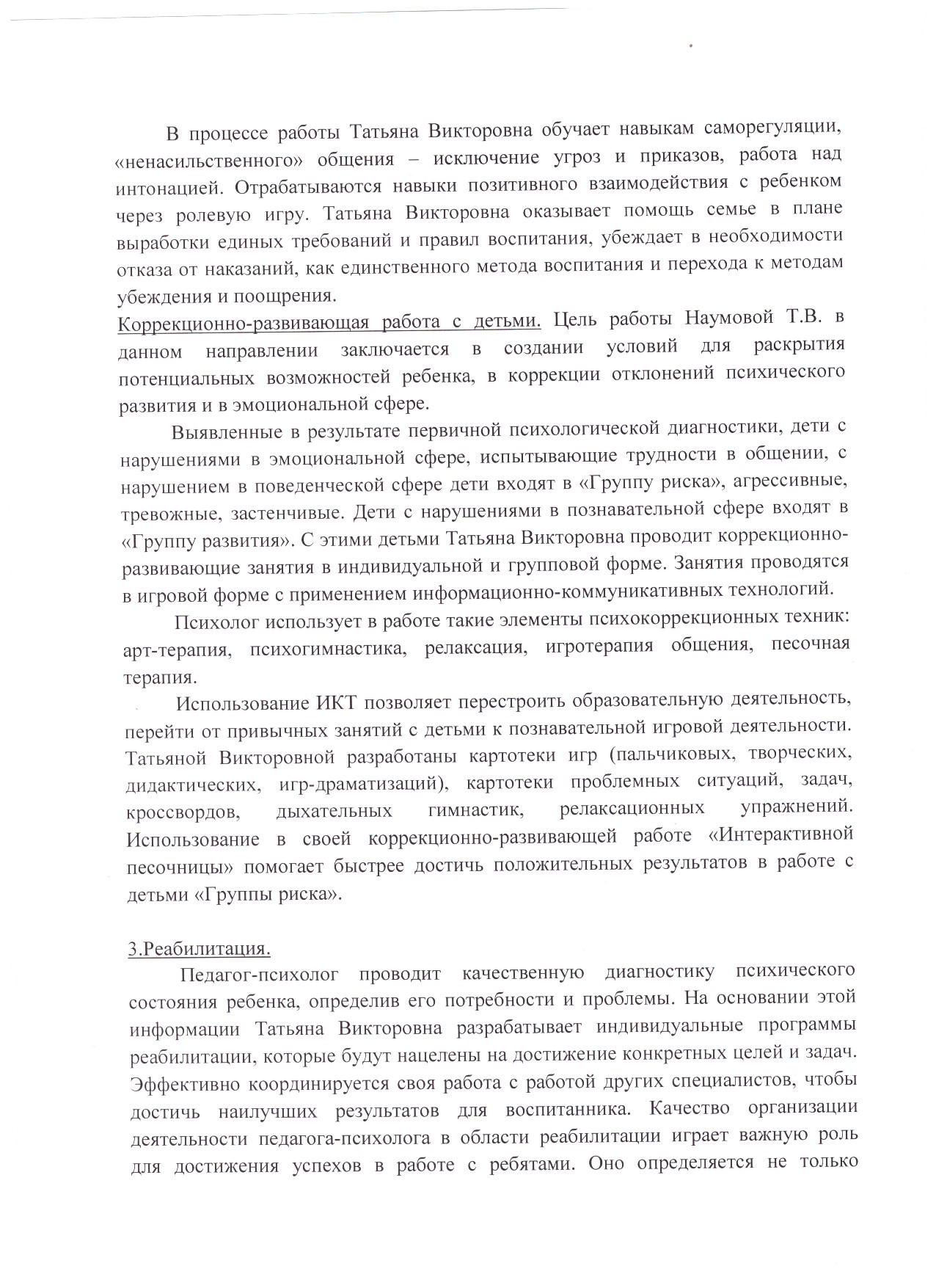 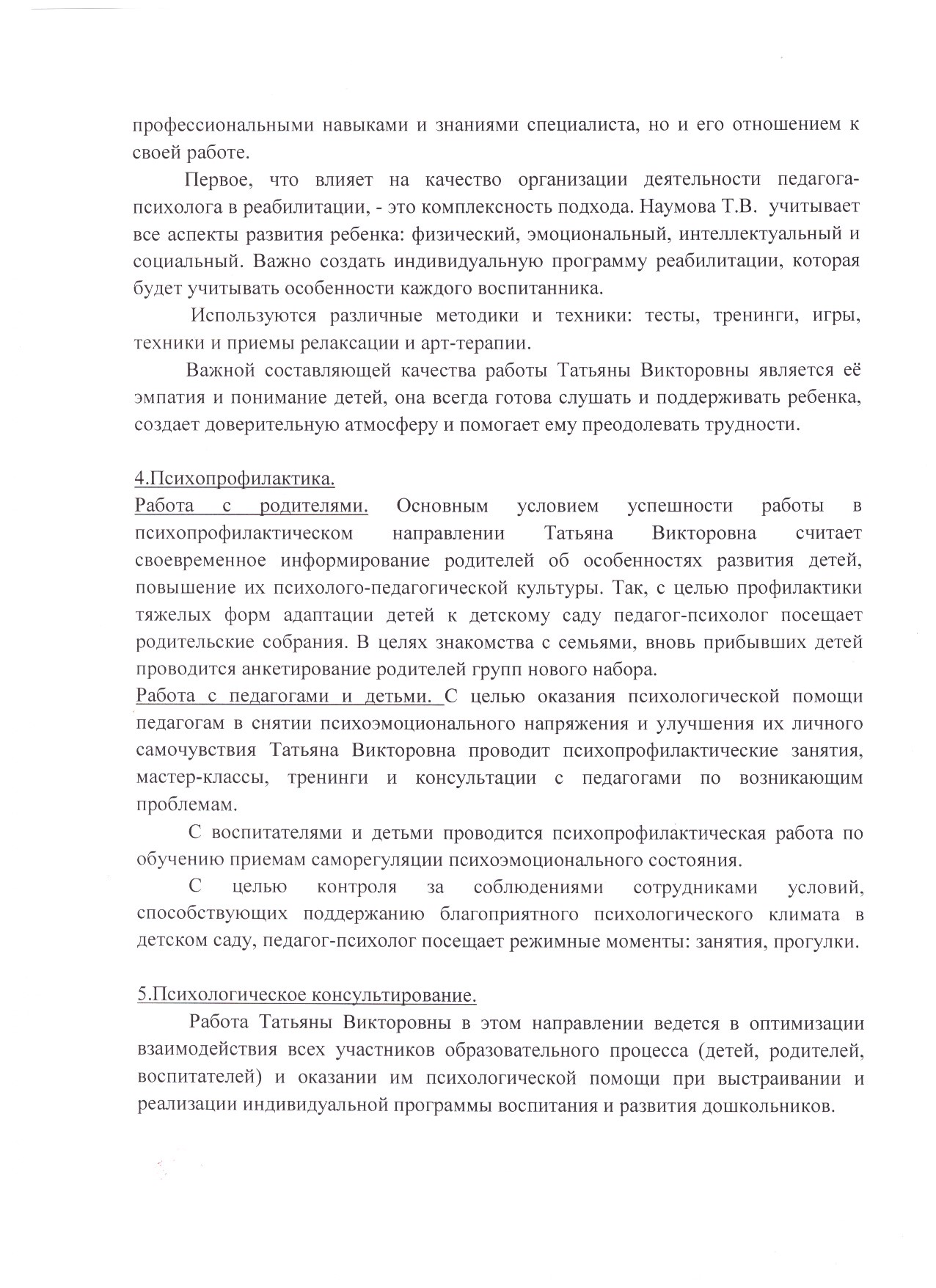 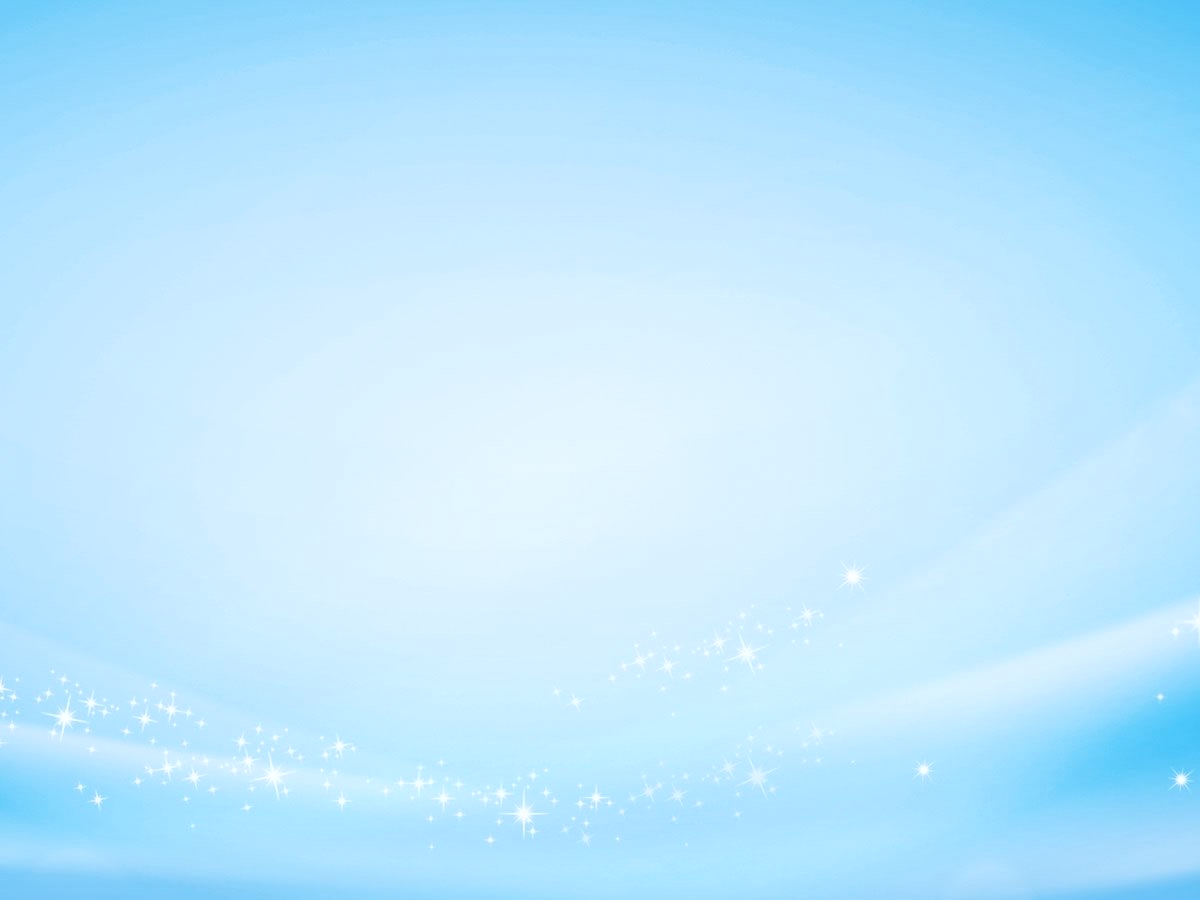 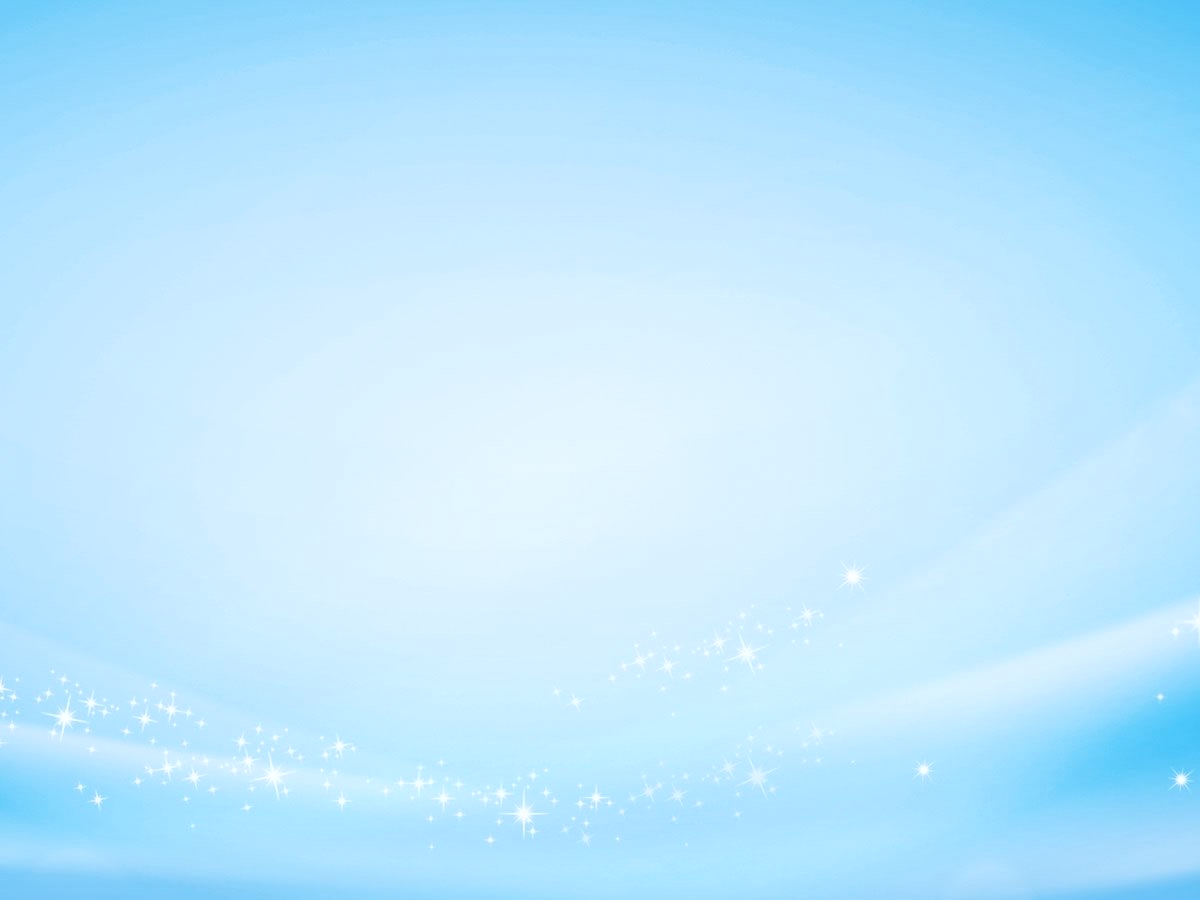 3. Взаимодействие с родителями
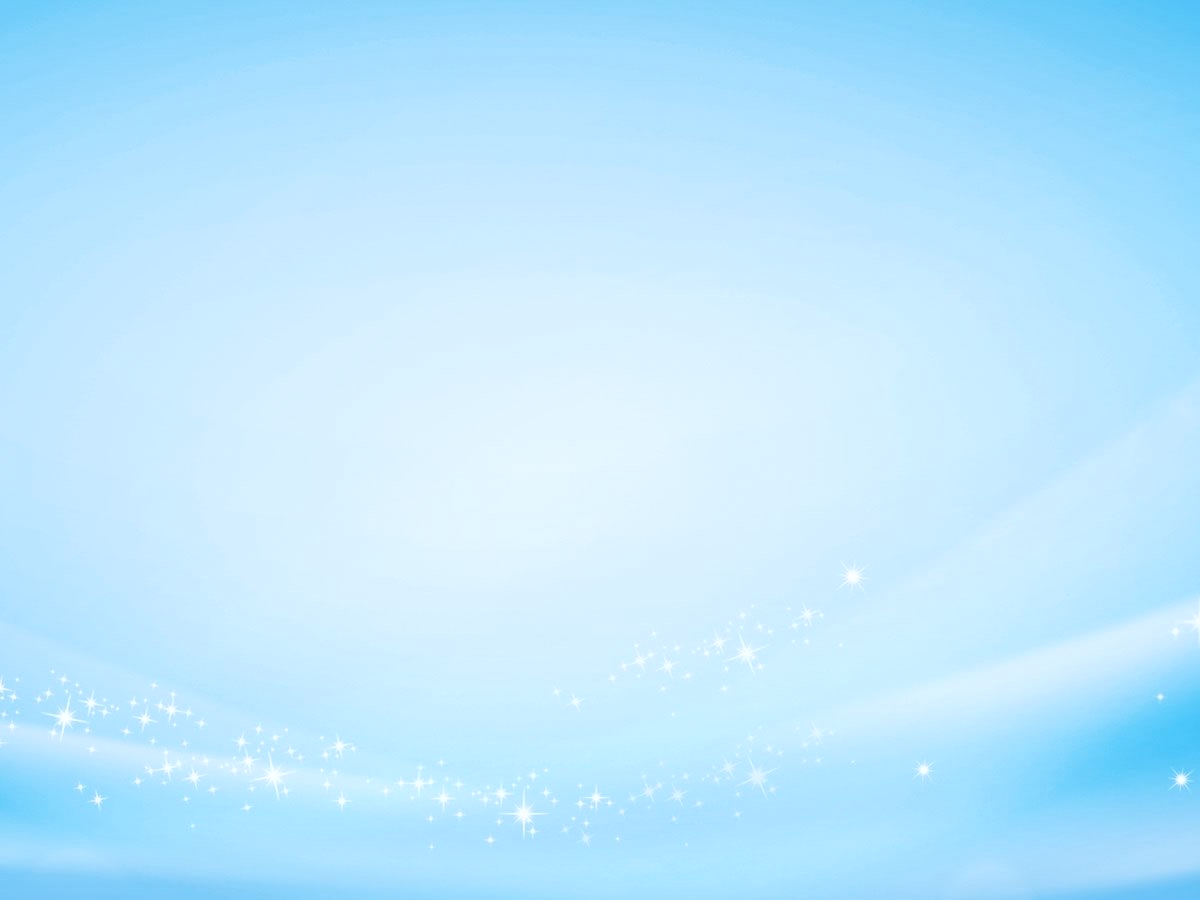 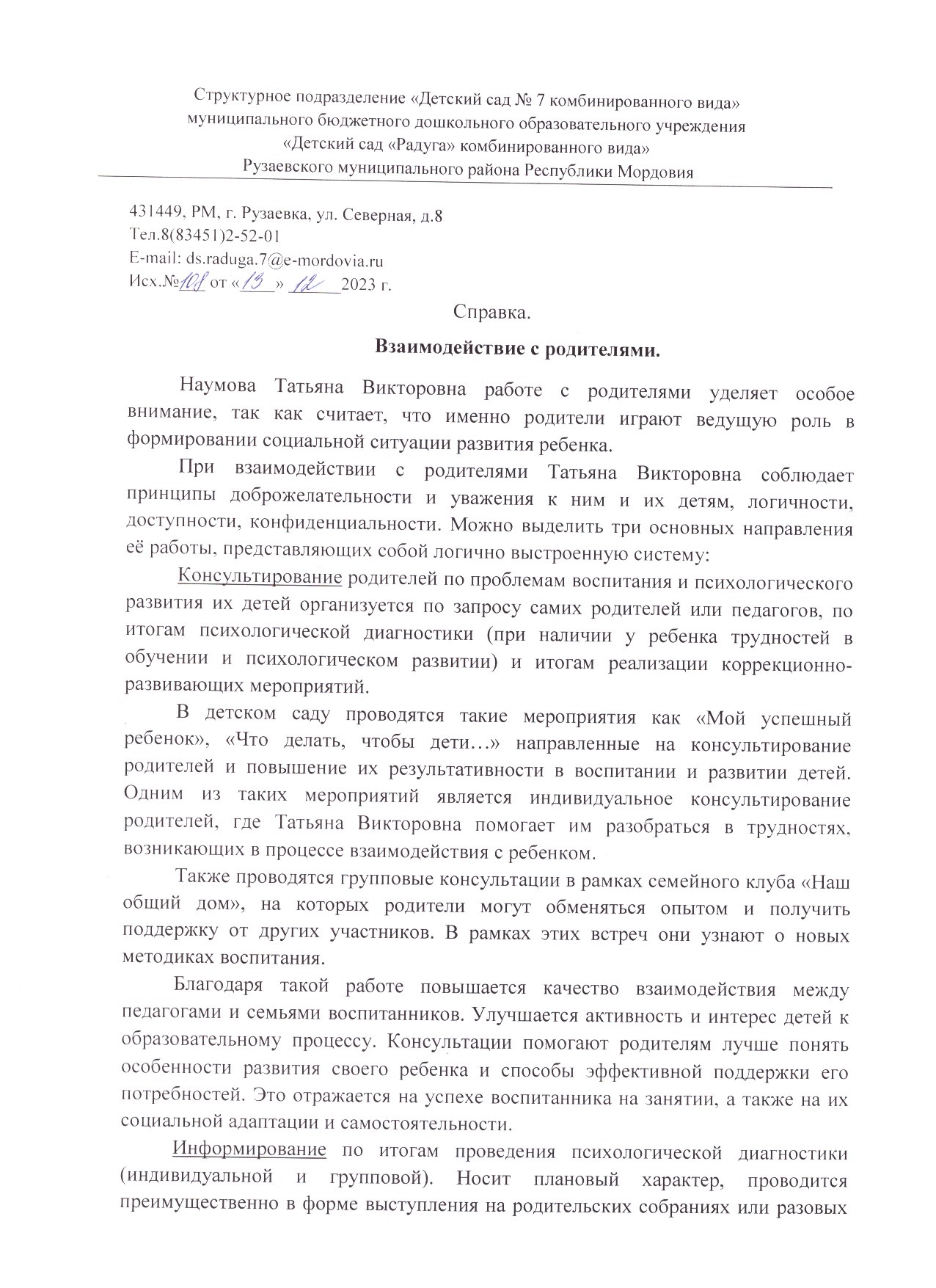 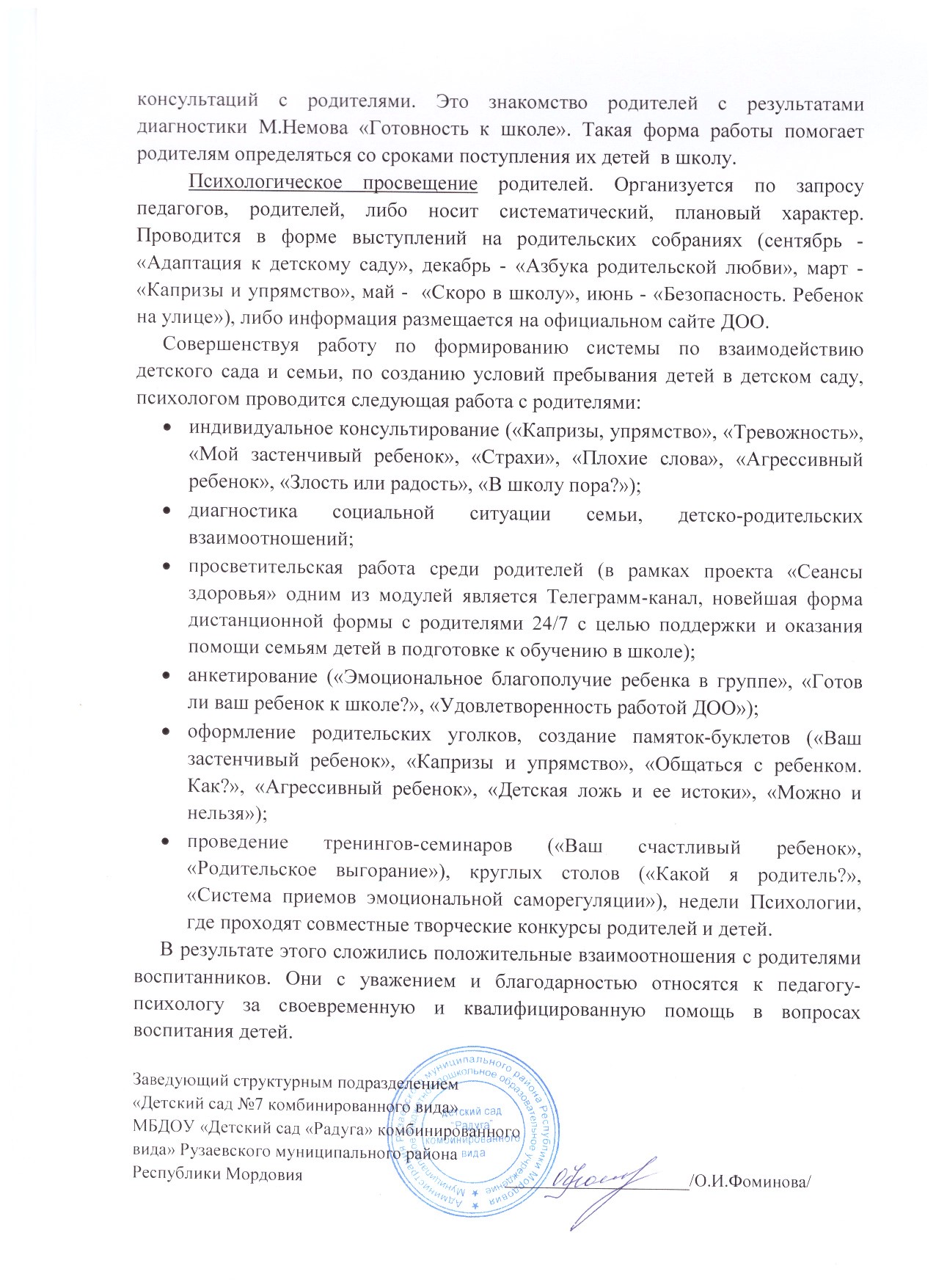 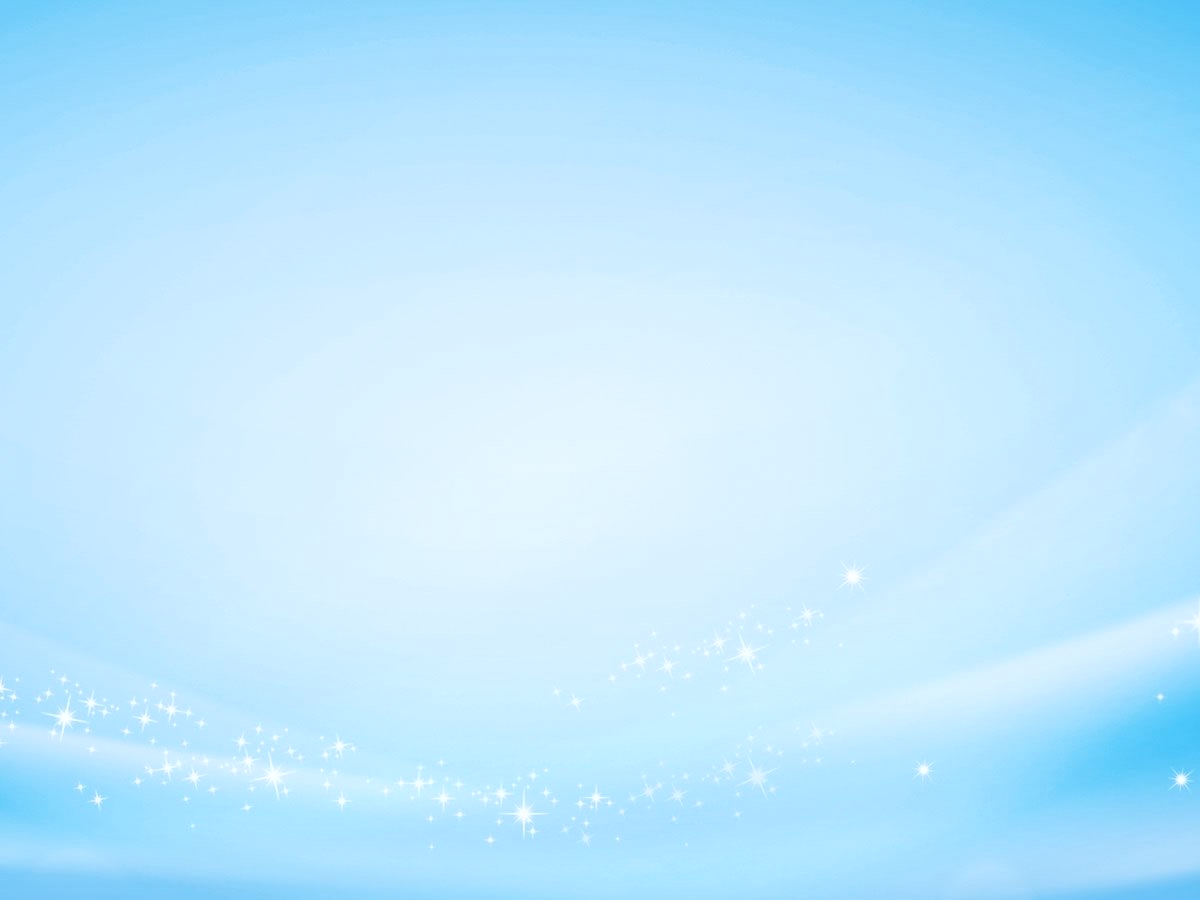 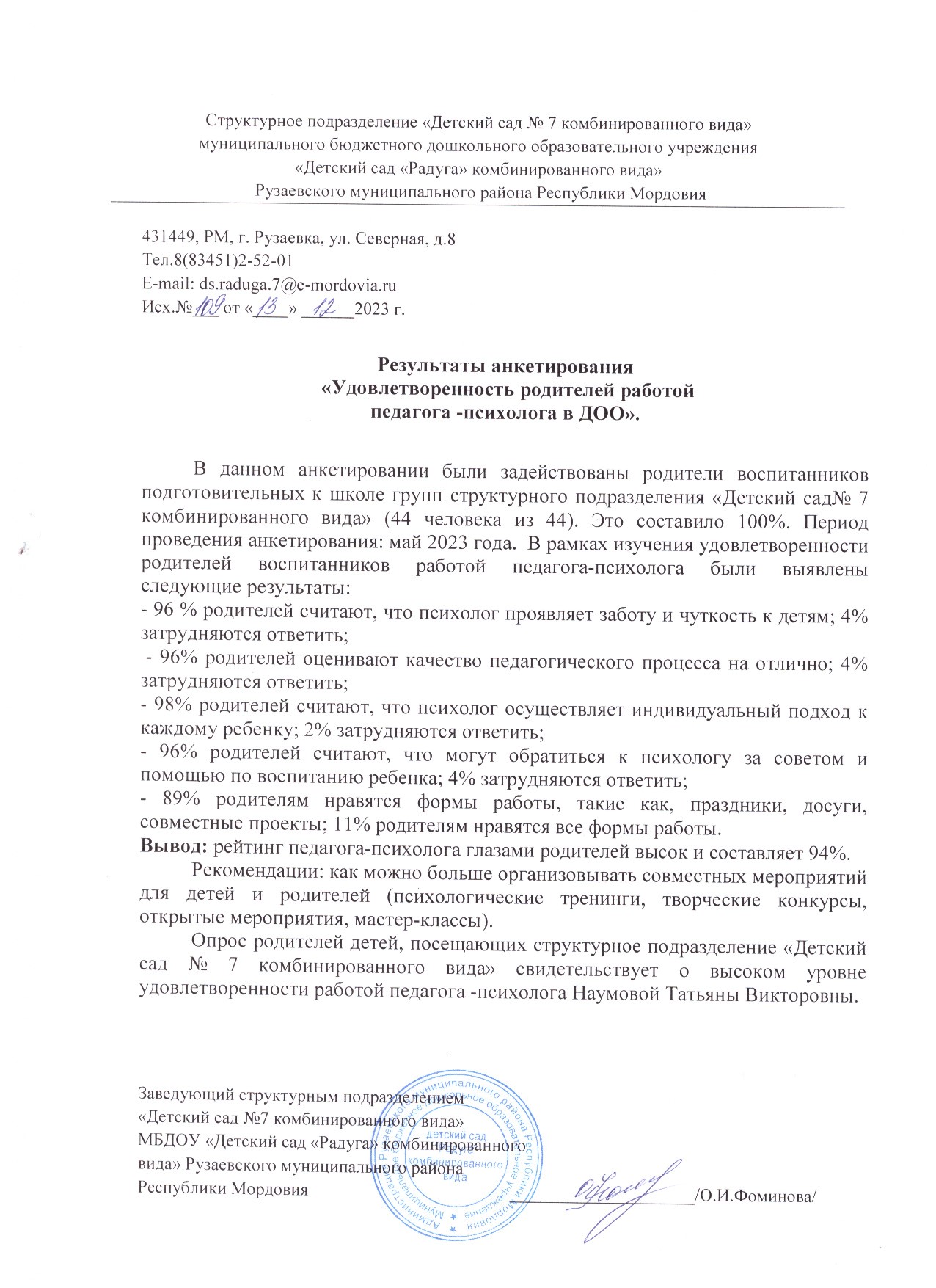 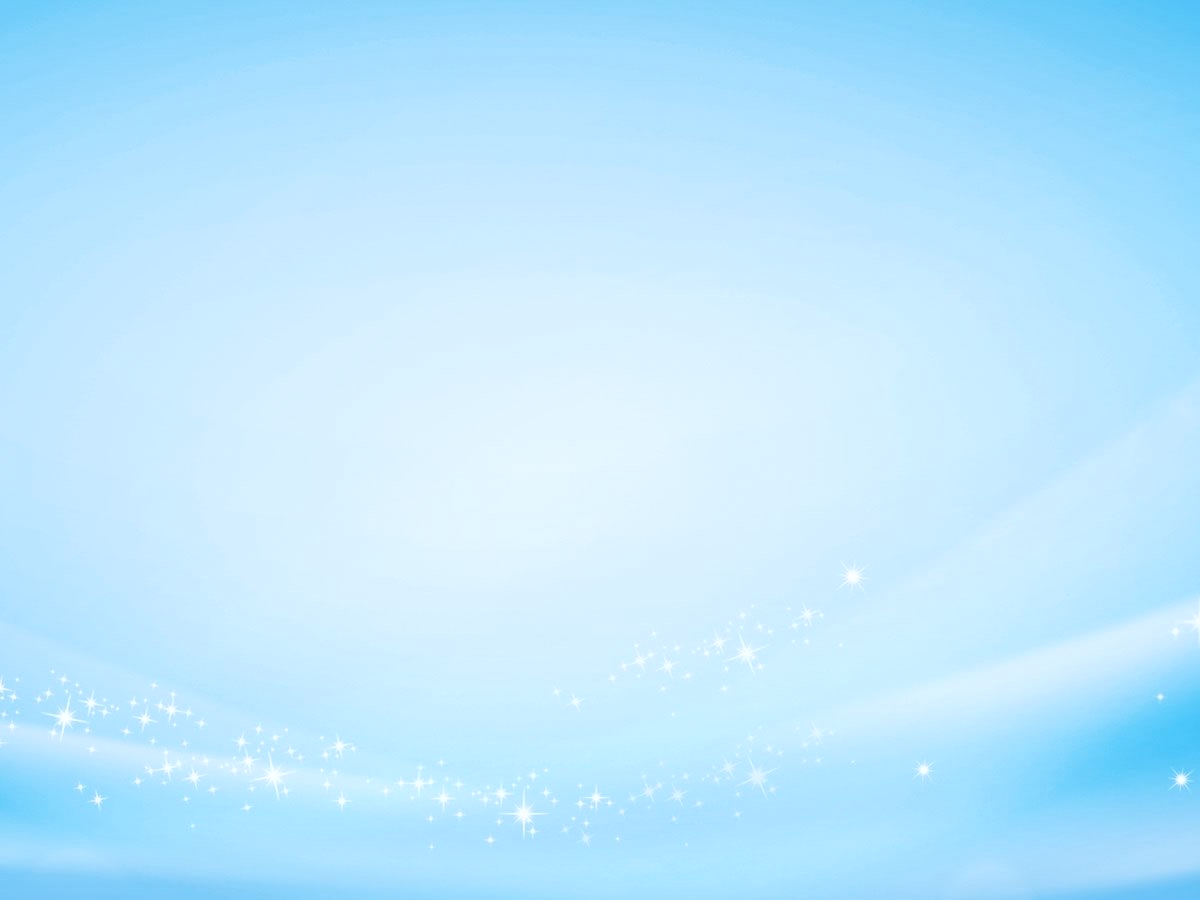 4. Взаимодействие с педагогами
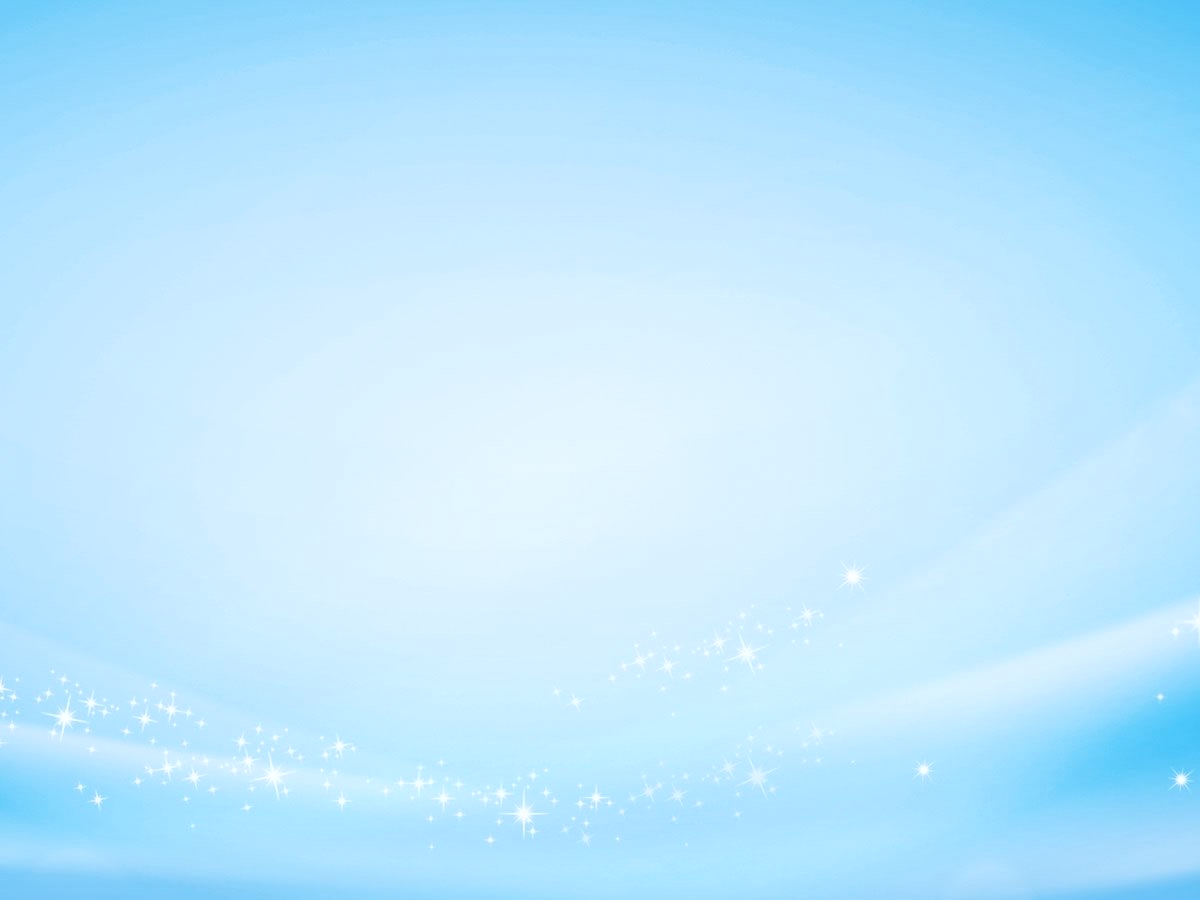 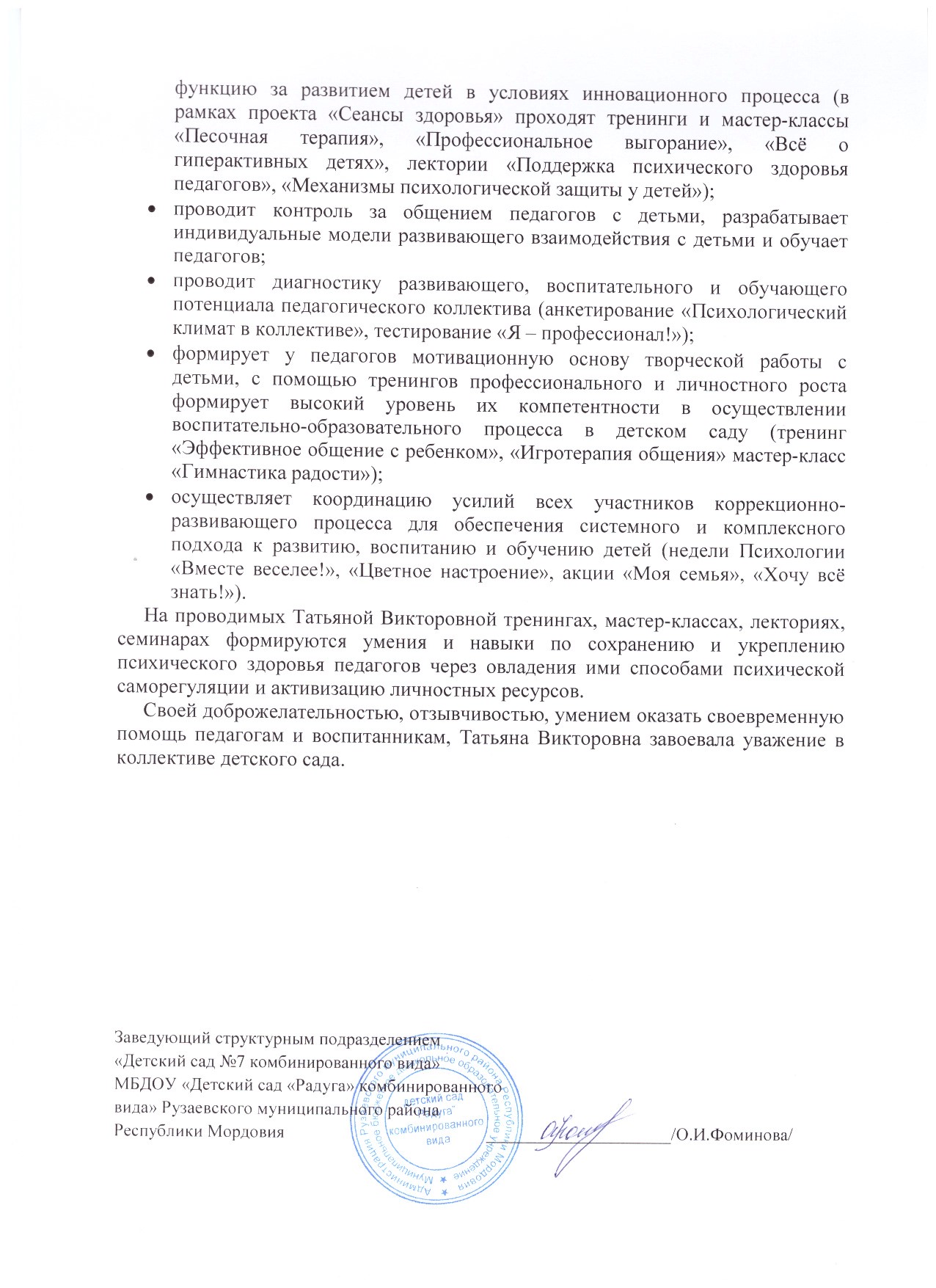 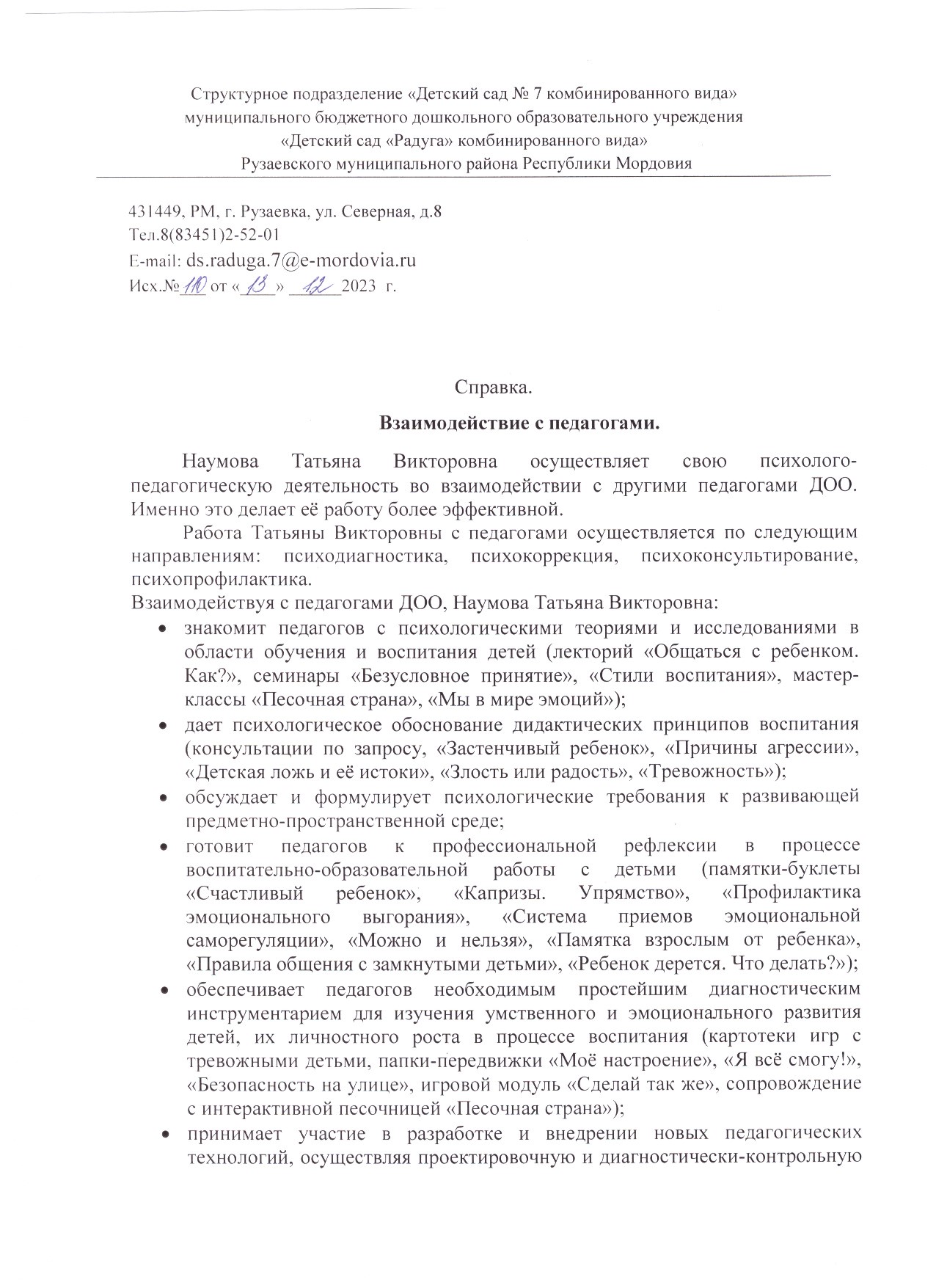 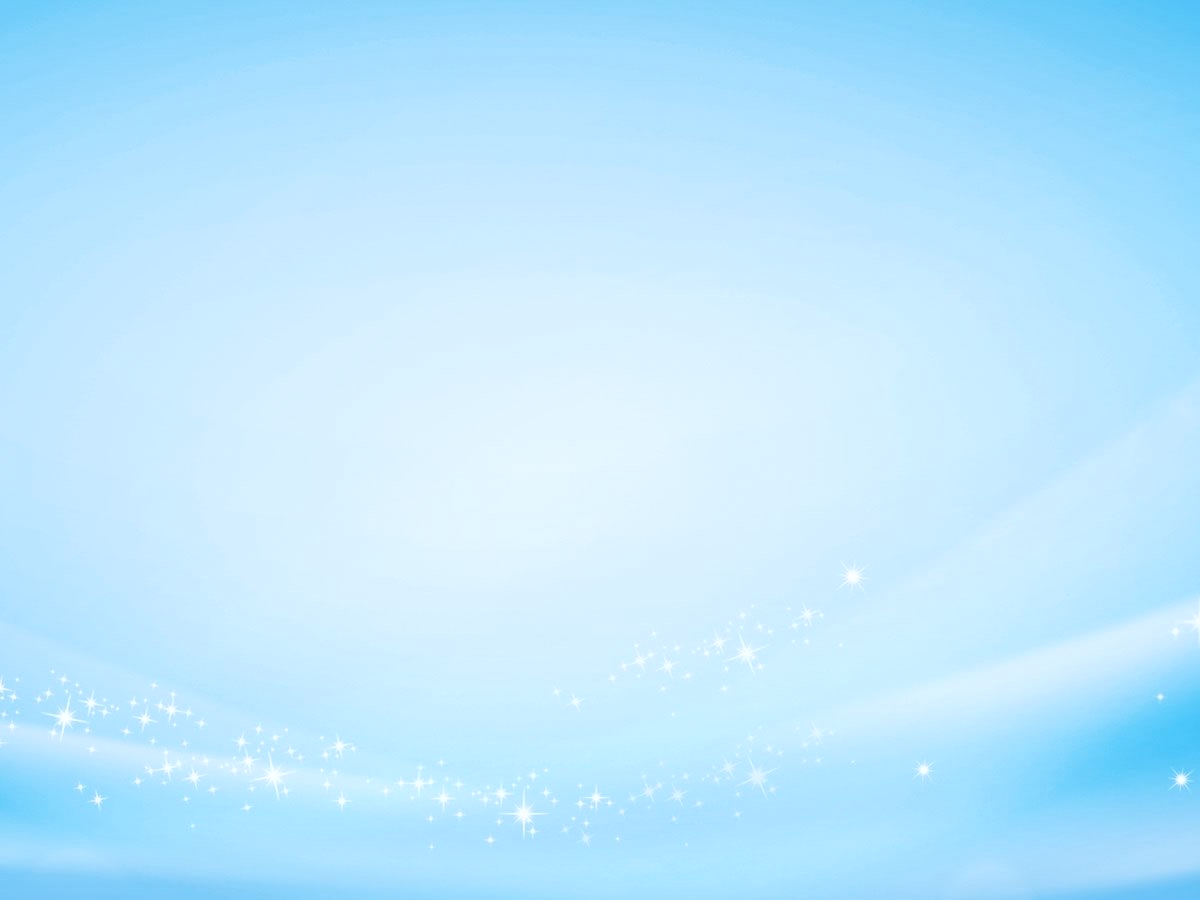 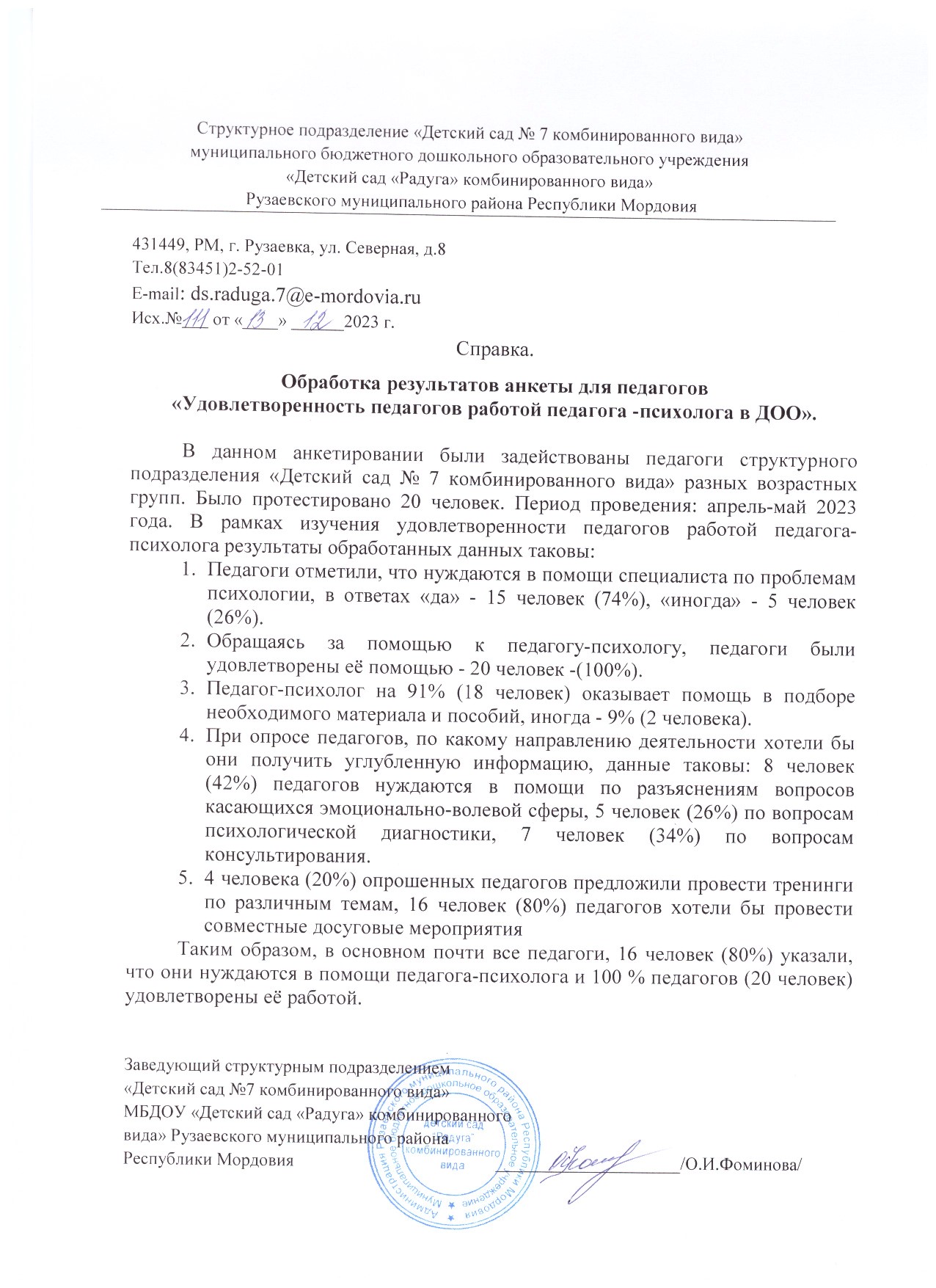 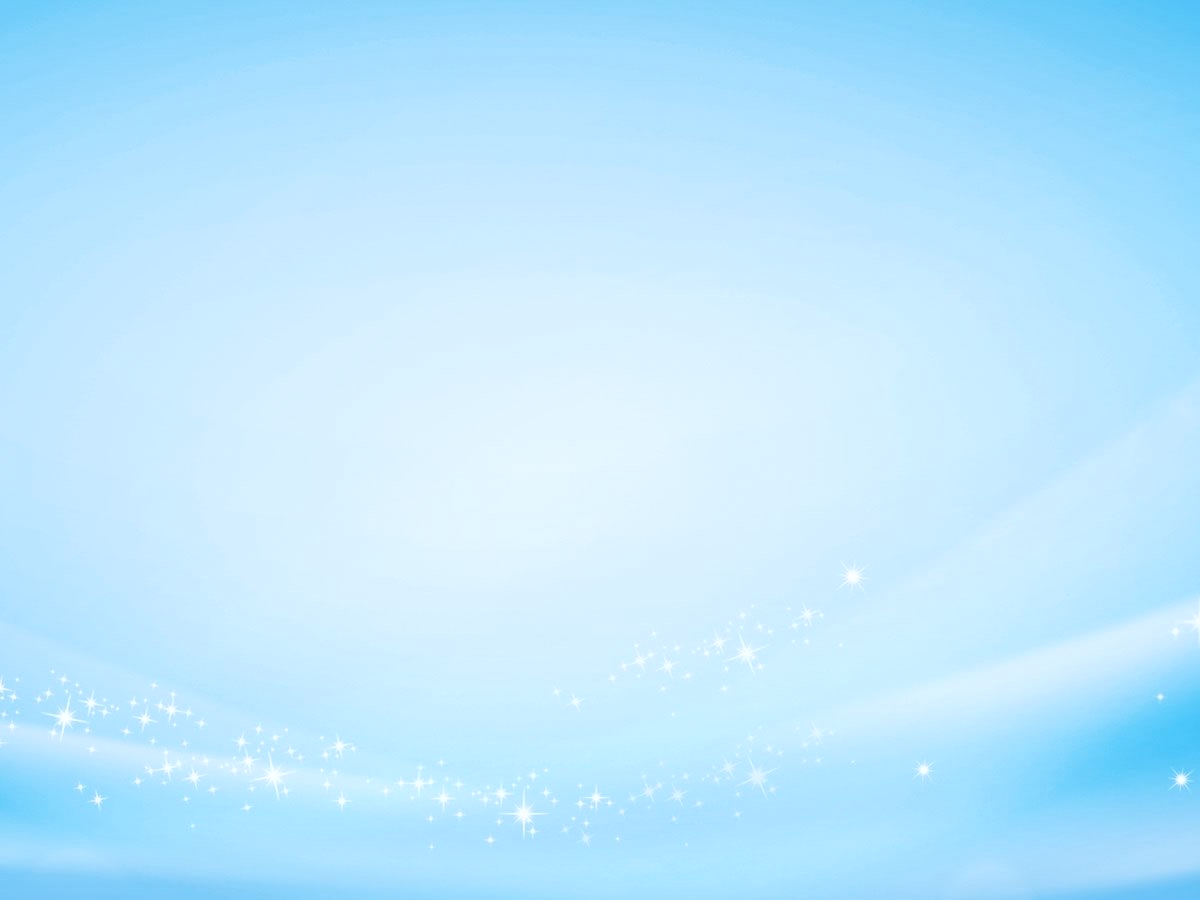 5. Взаимодействие с обучающимися
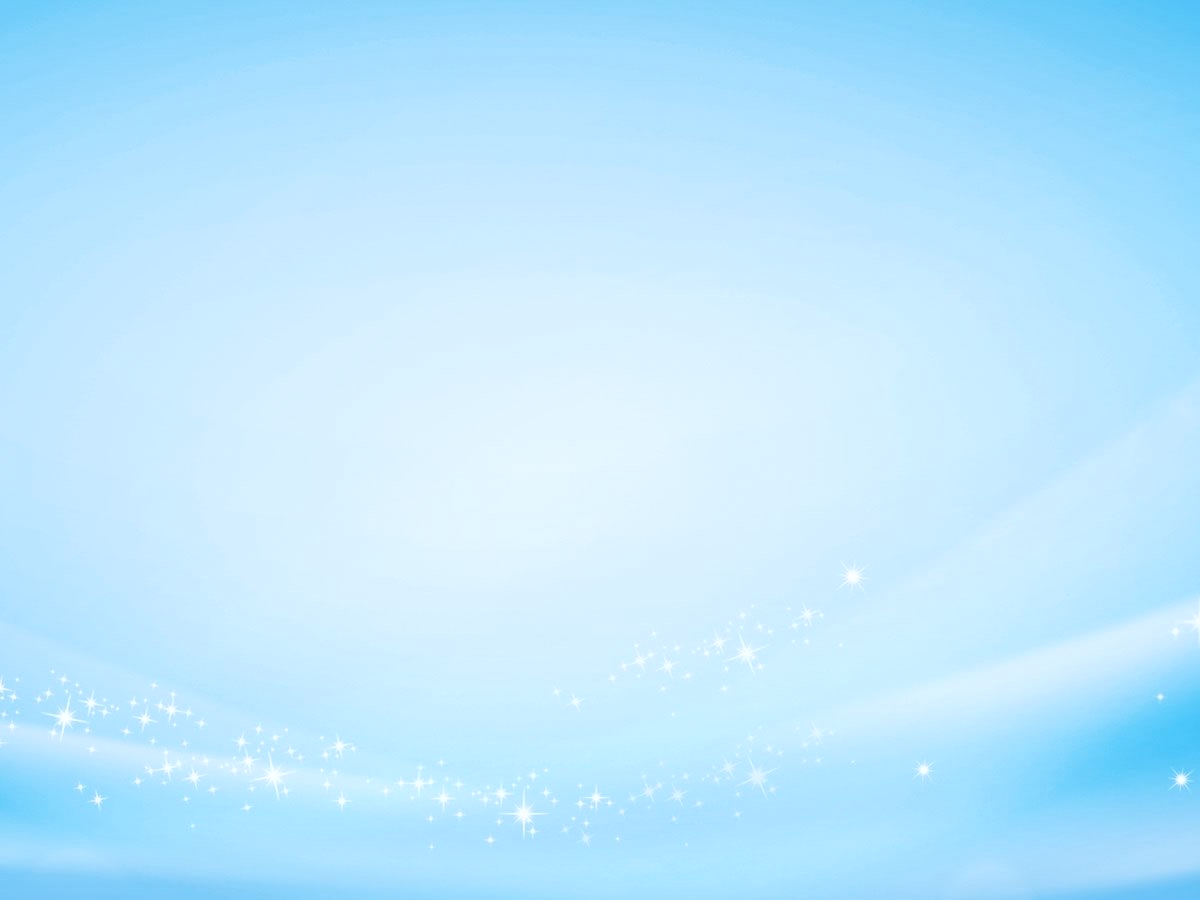 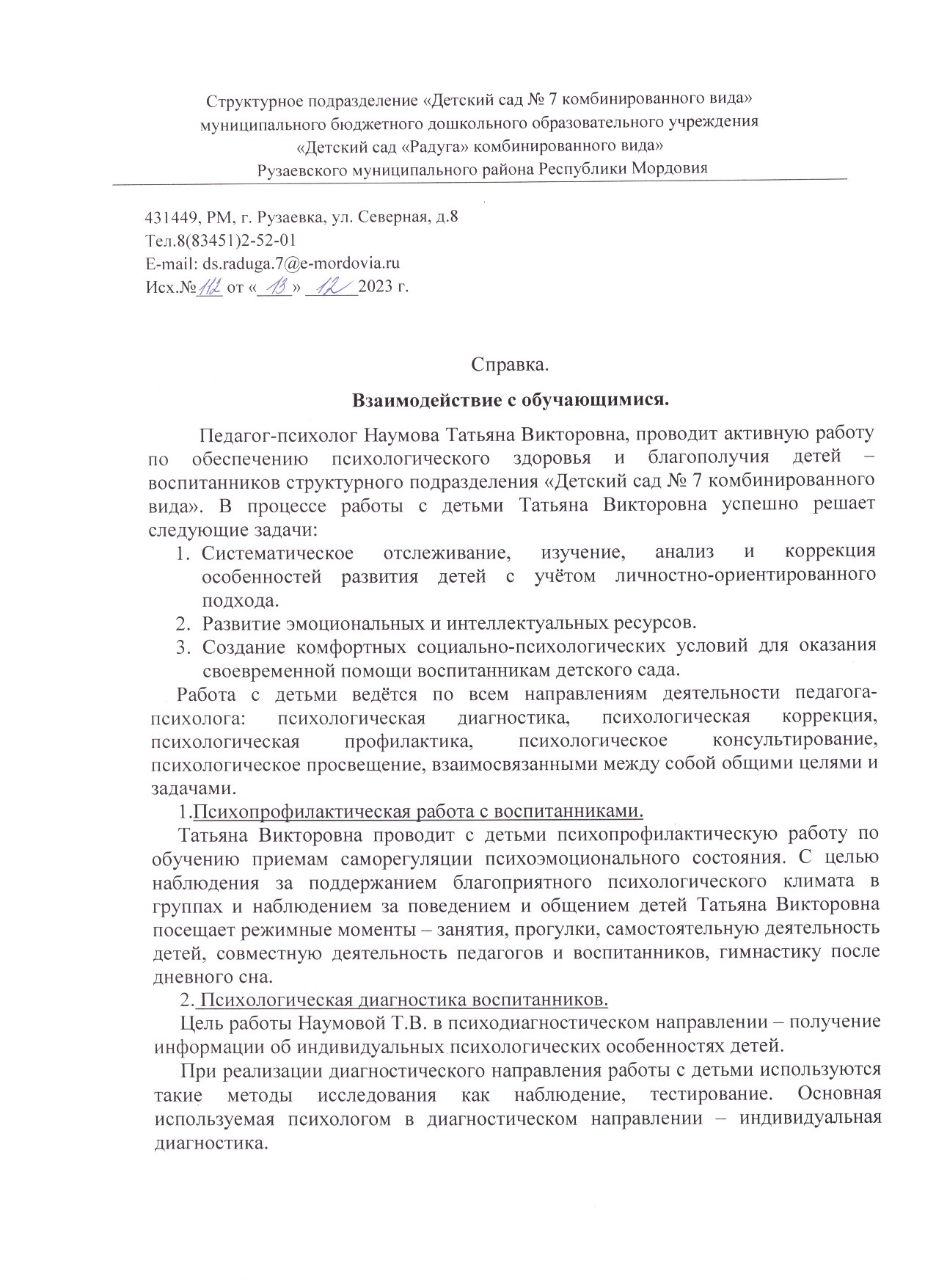 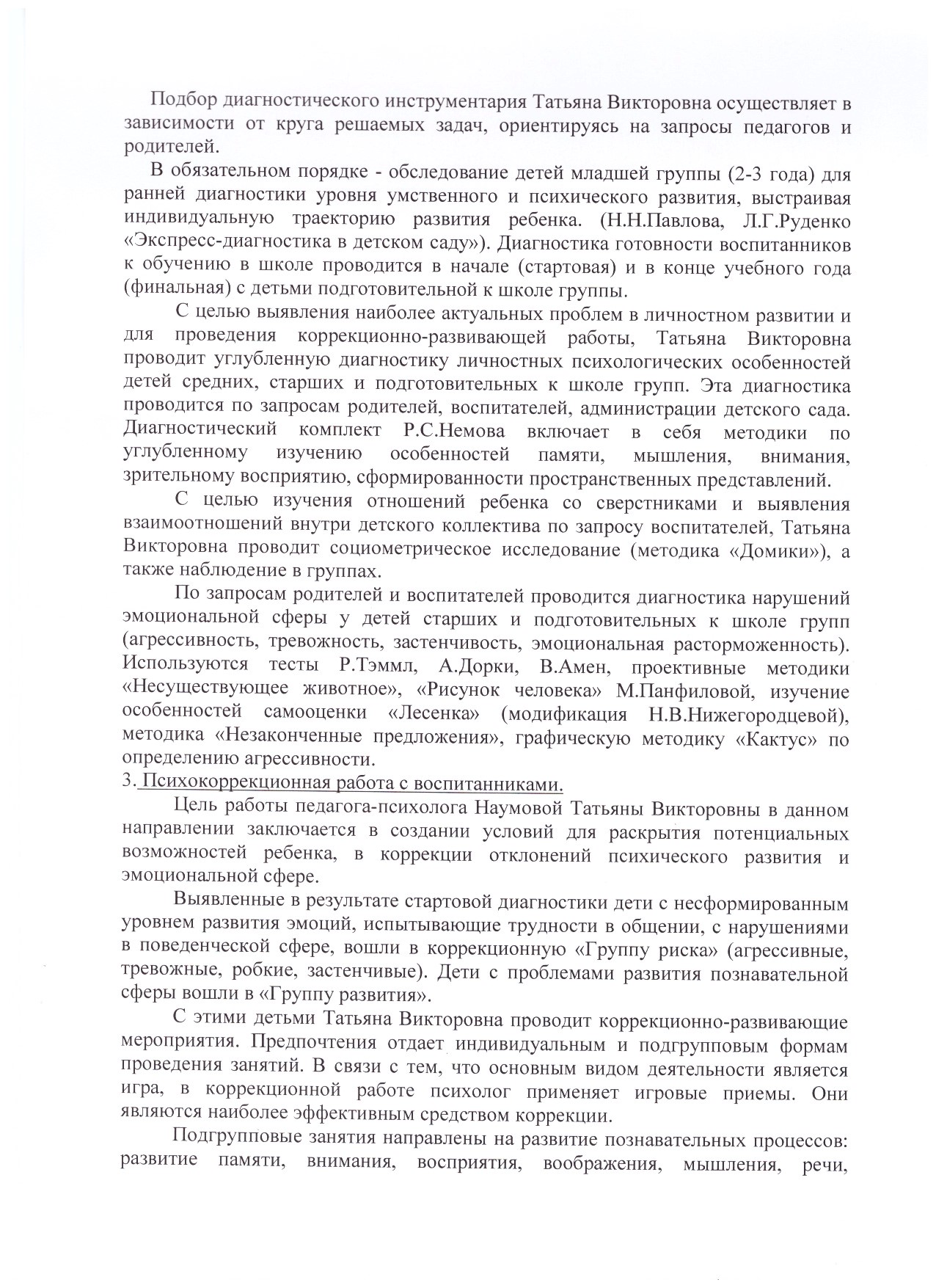 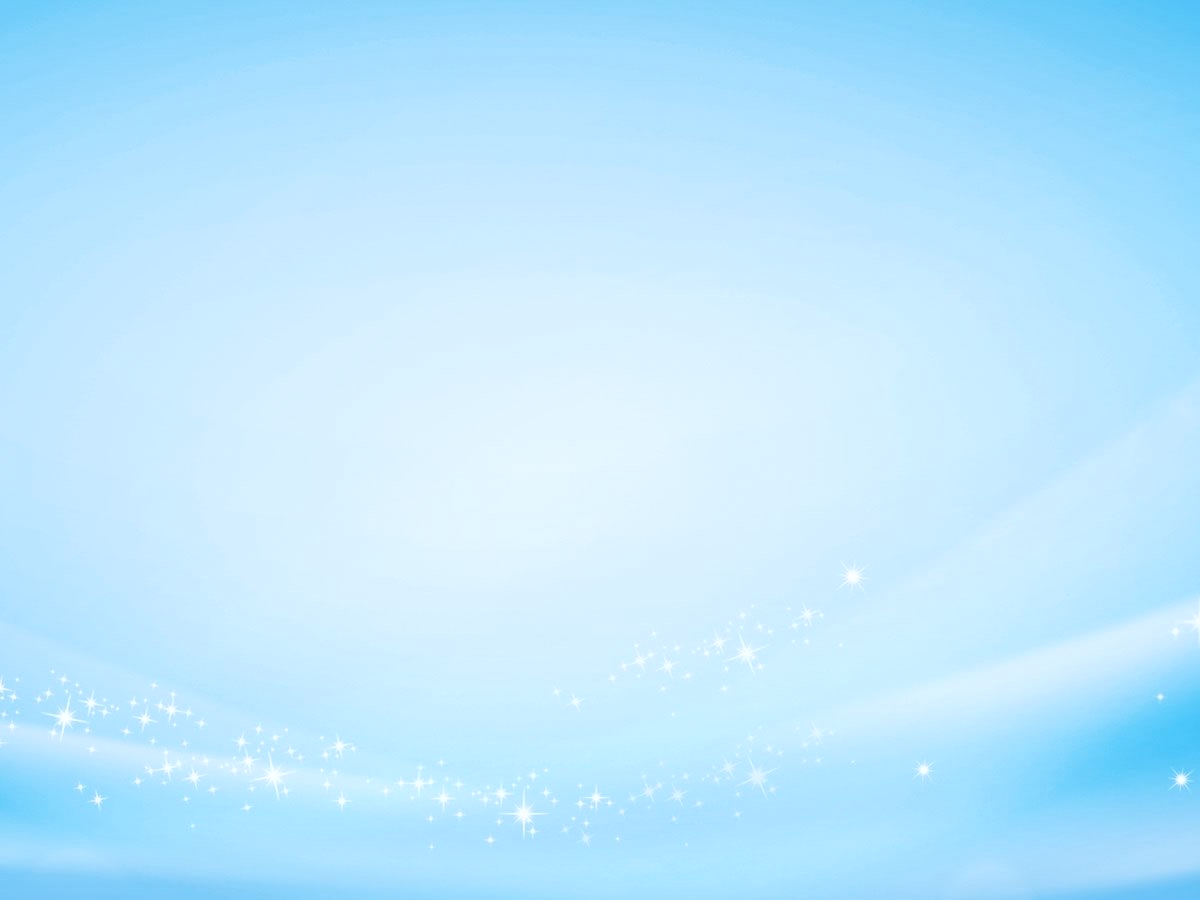 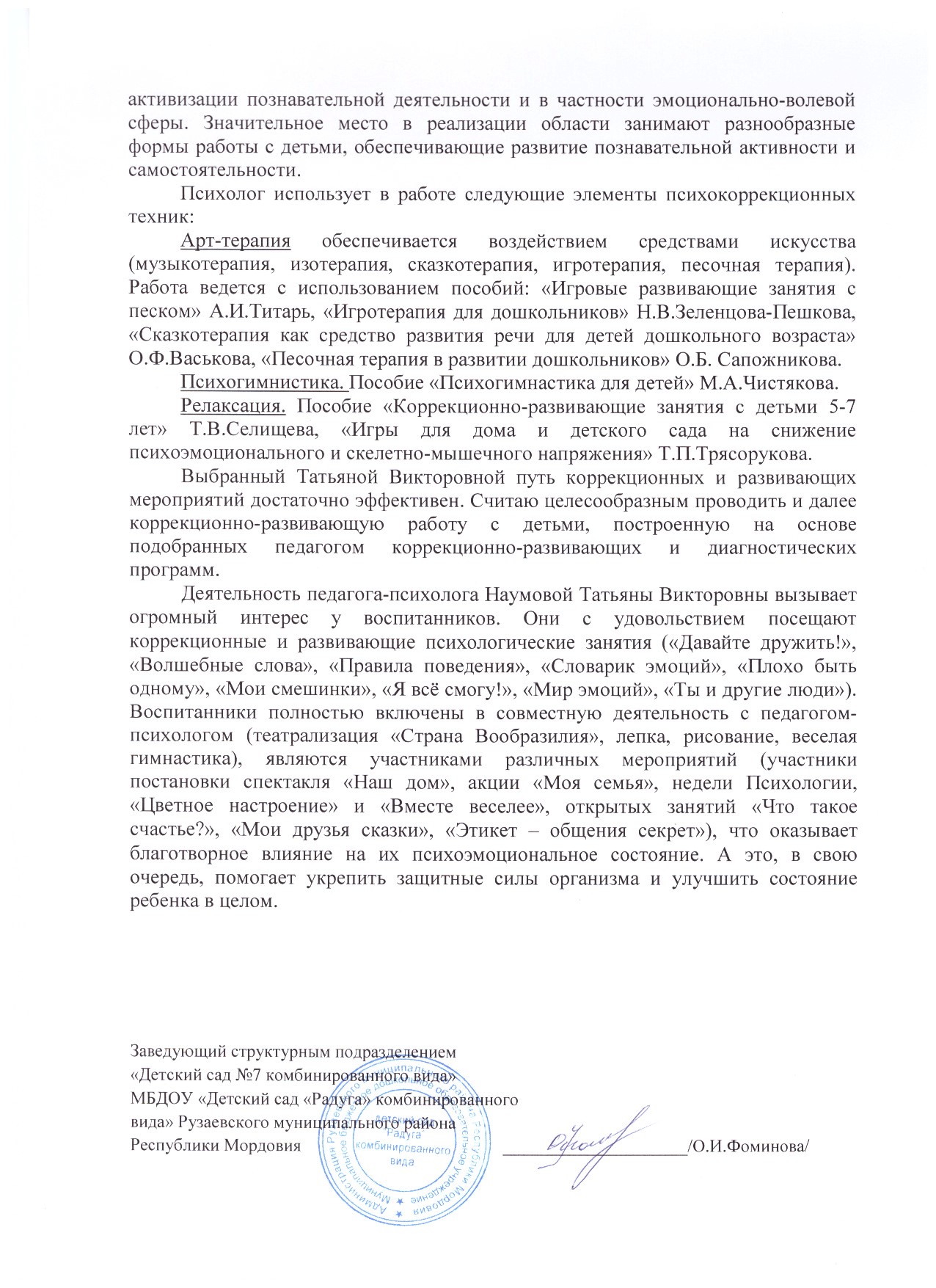 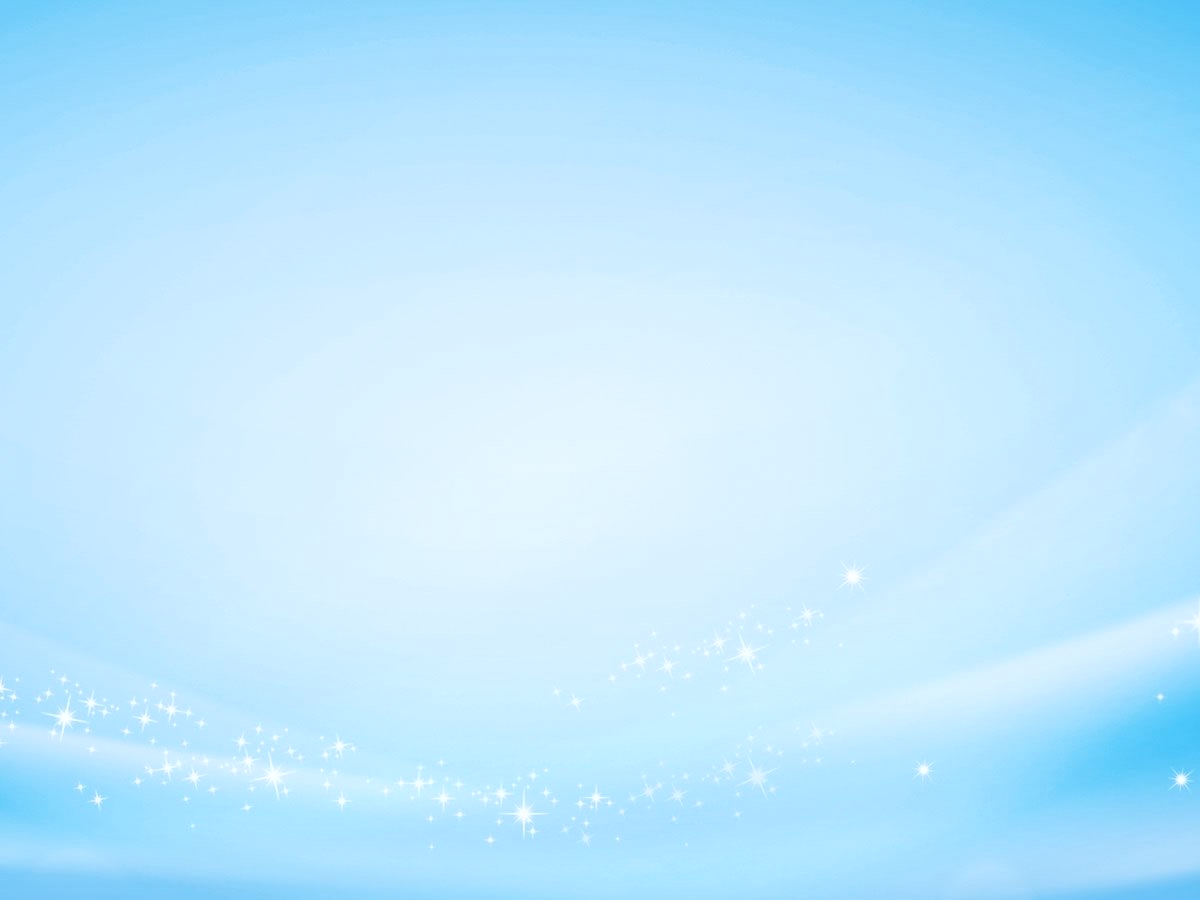 6. Результаты участия в инновационной (экспериментальной) деятельностиУровень образовательной организации – 1Муниципальный уровень - 1Республиканский уровень - 1
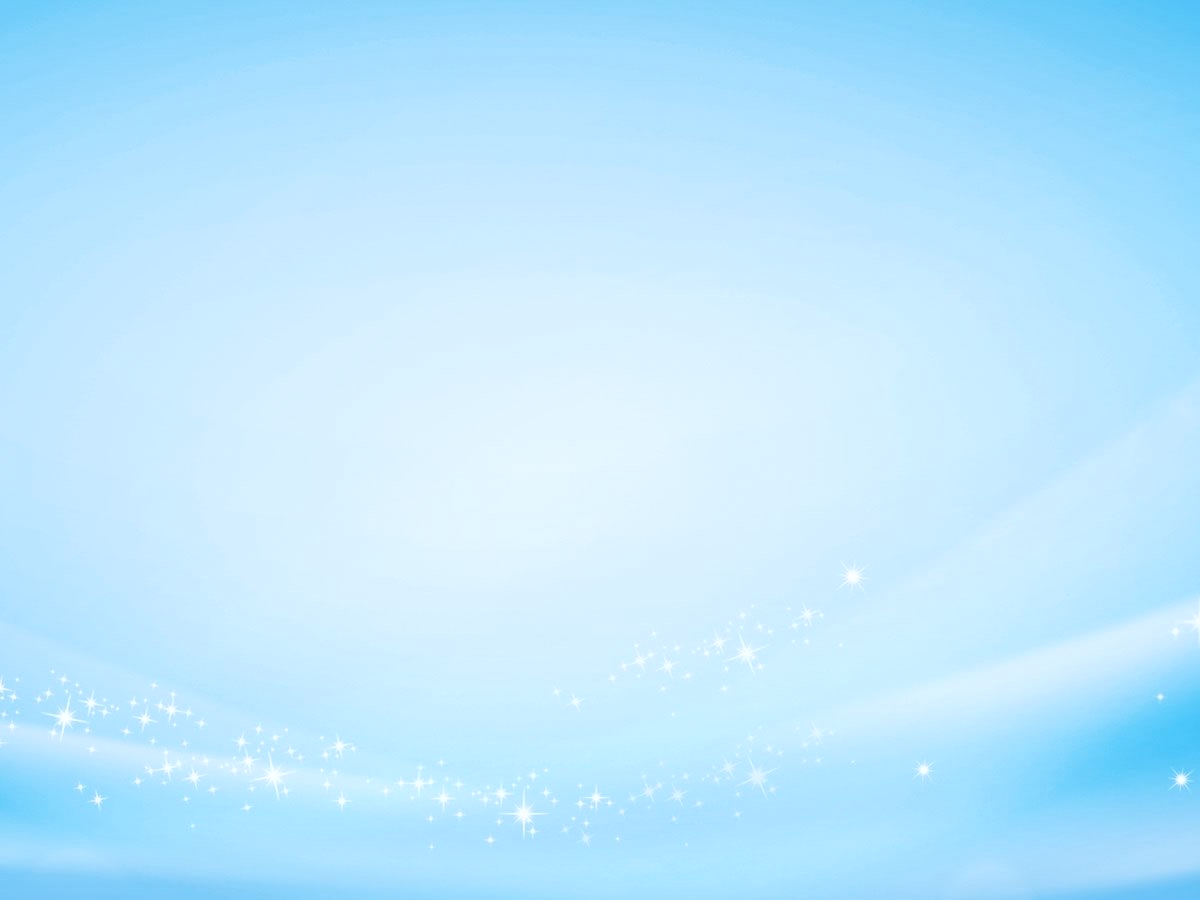 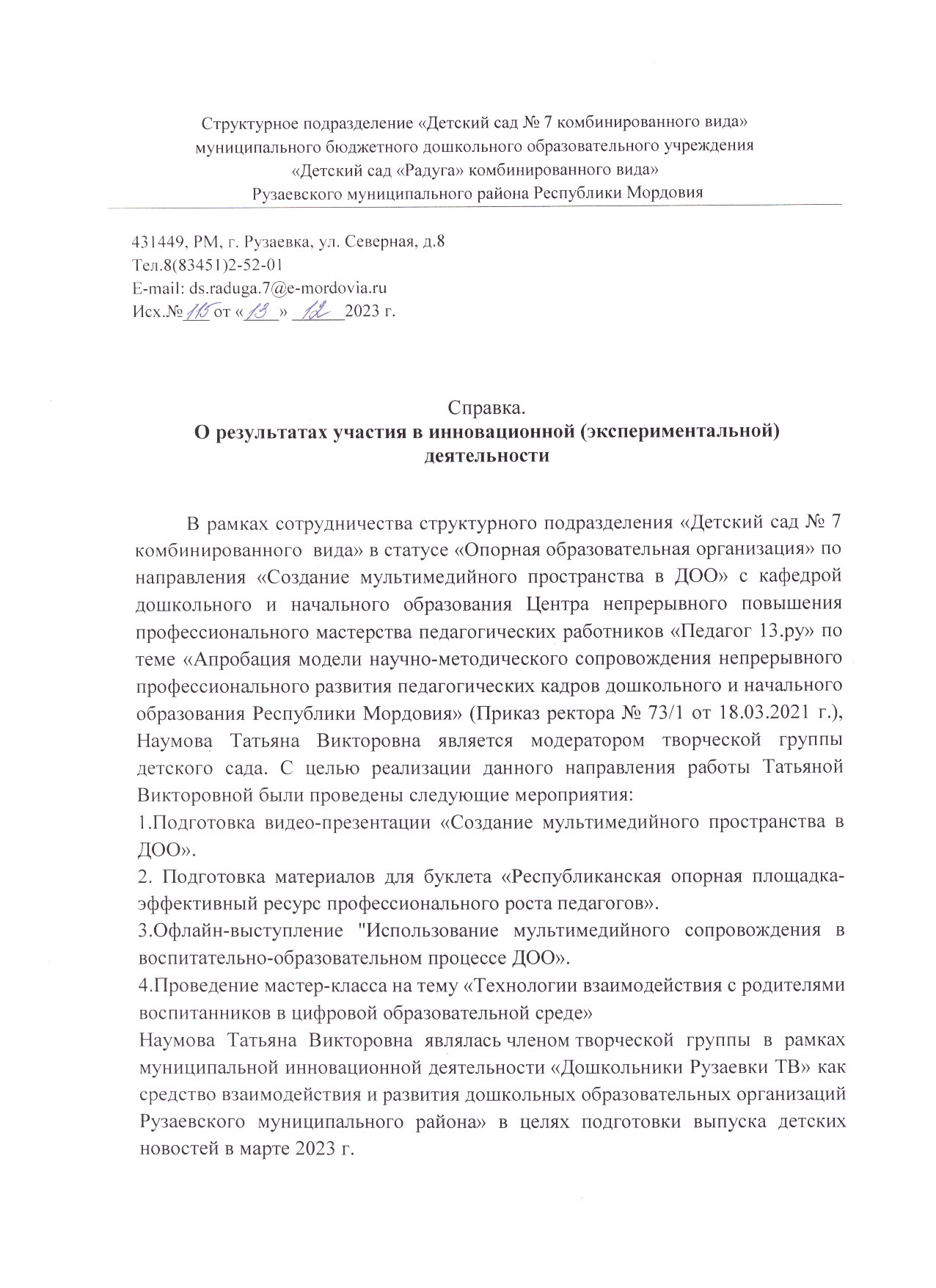 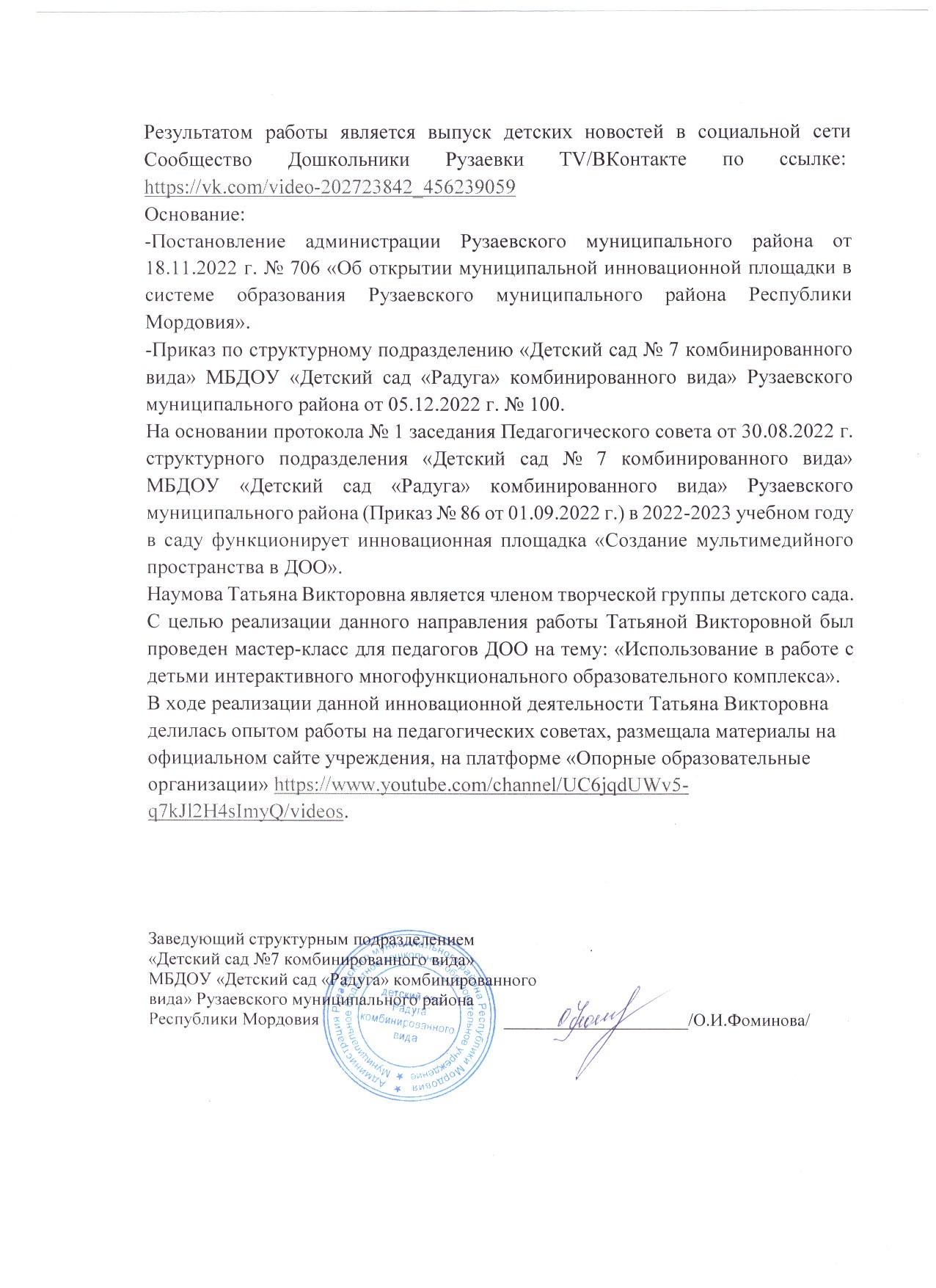 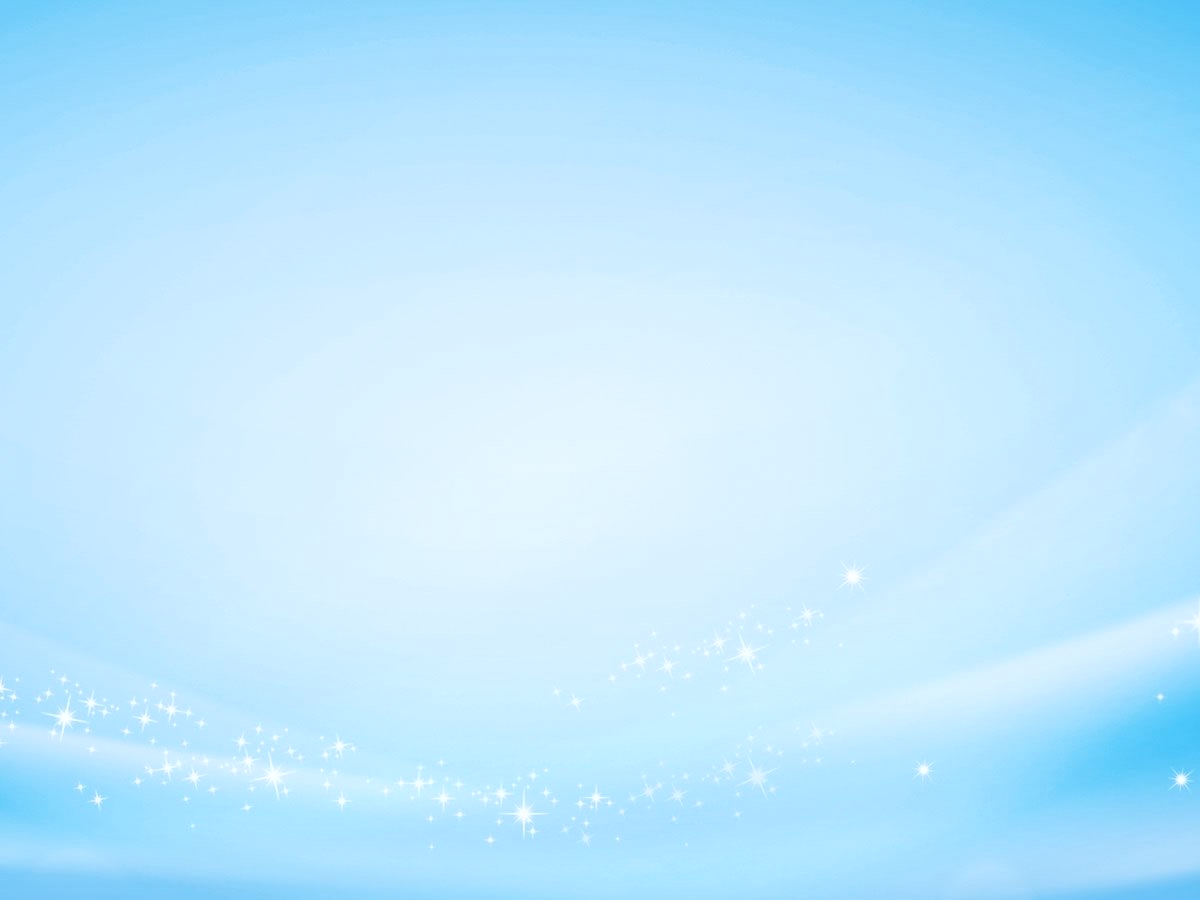 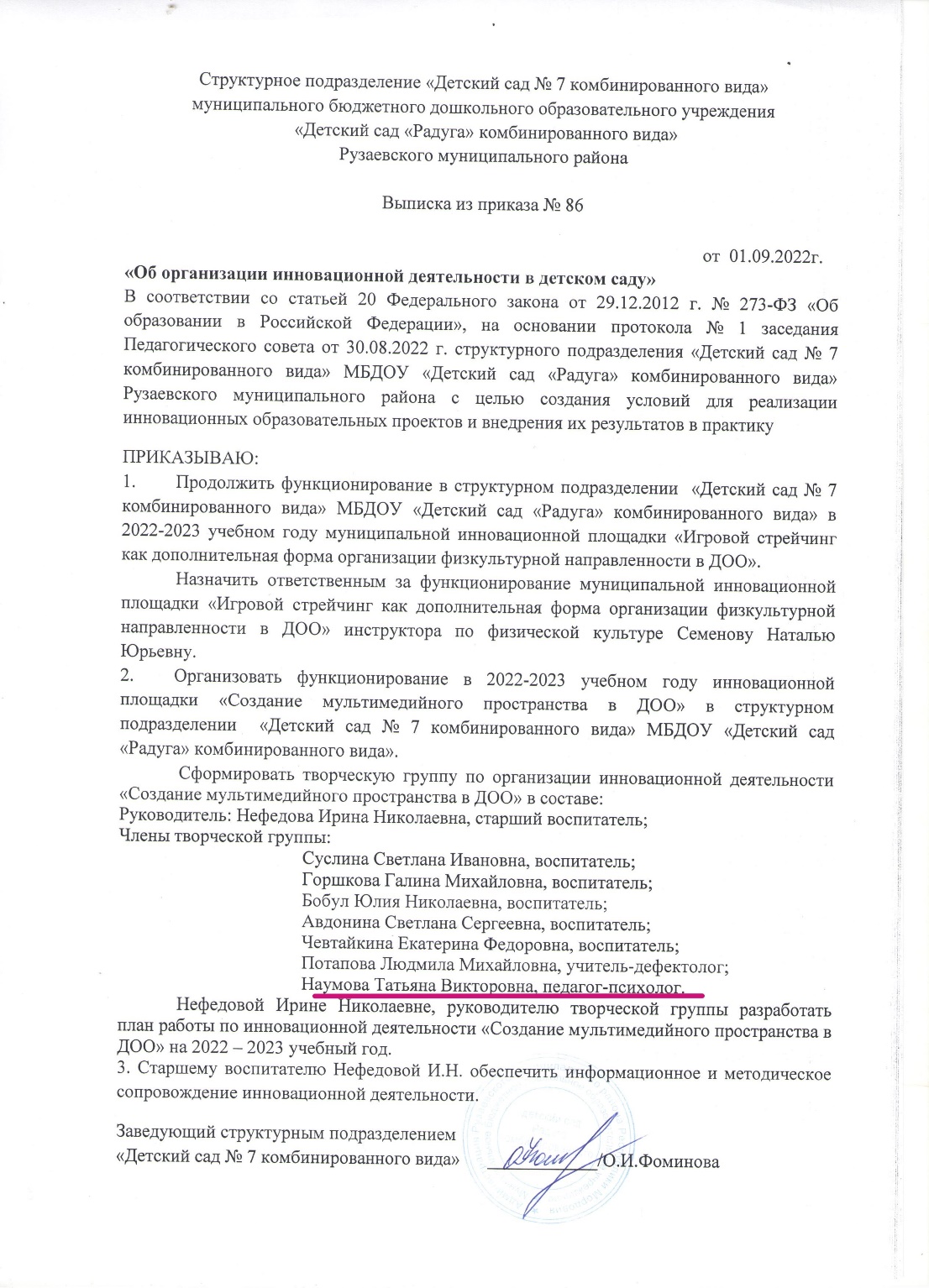 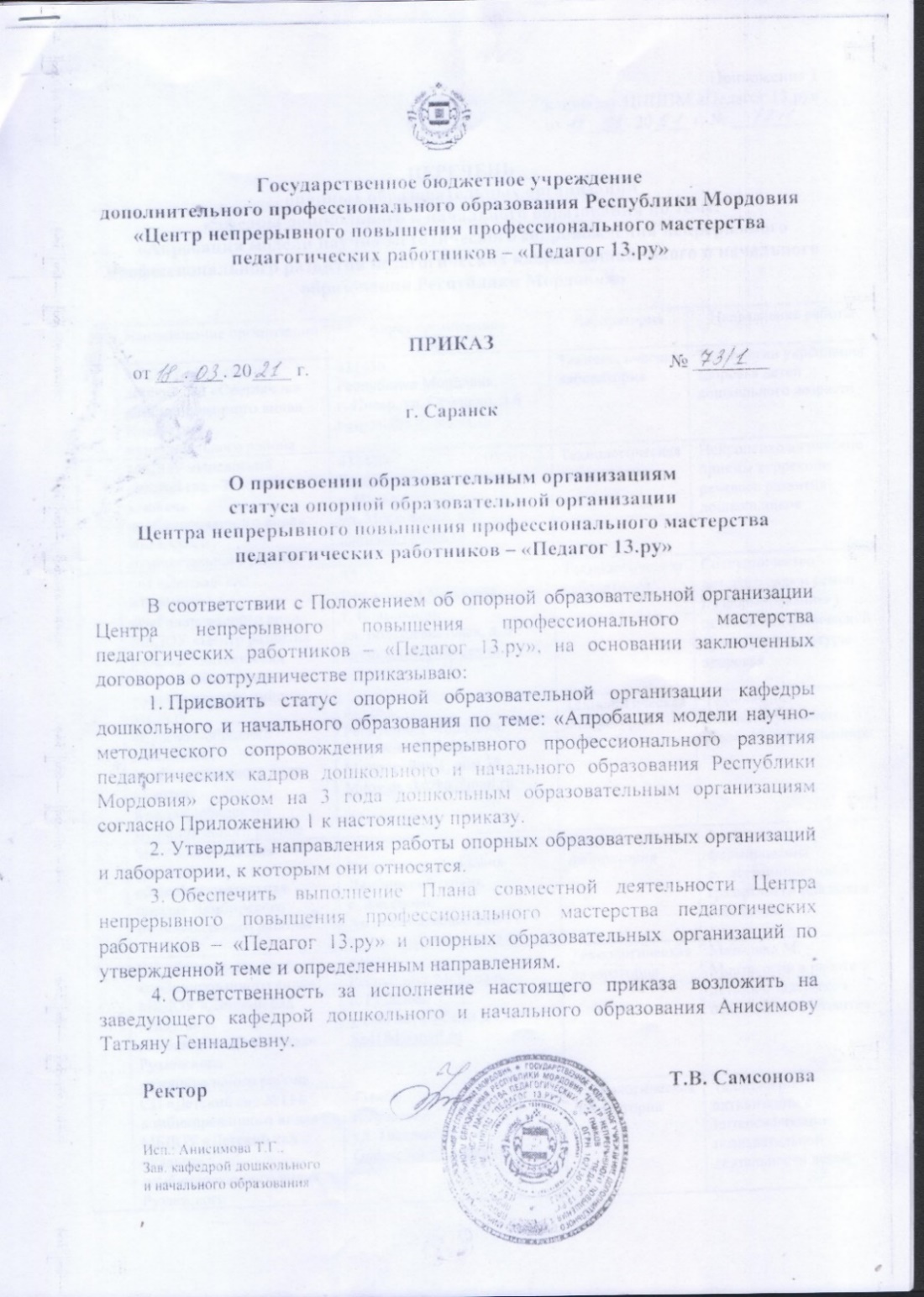 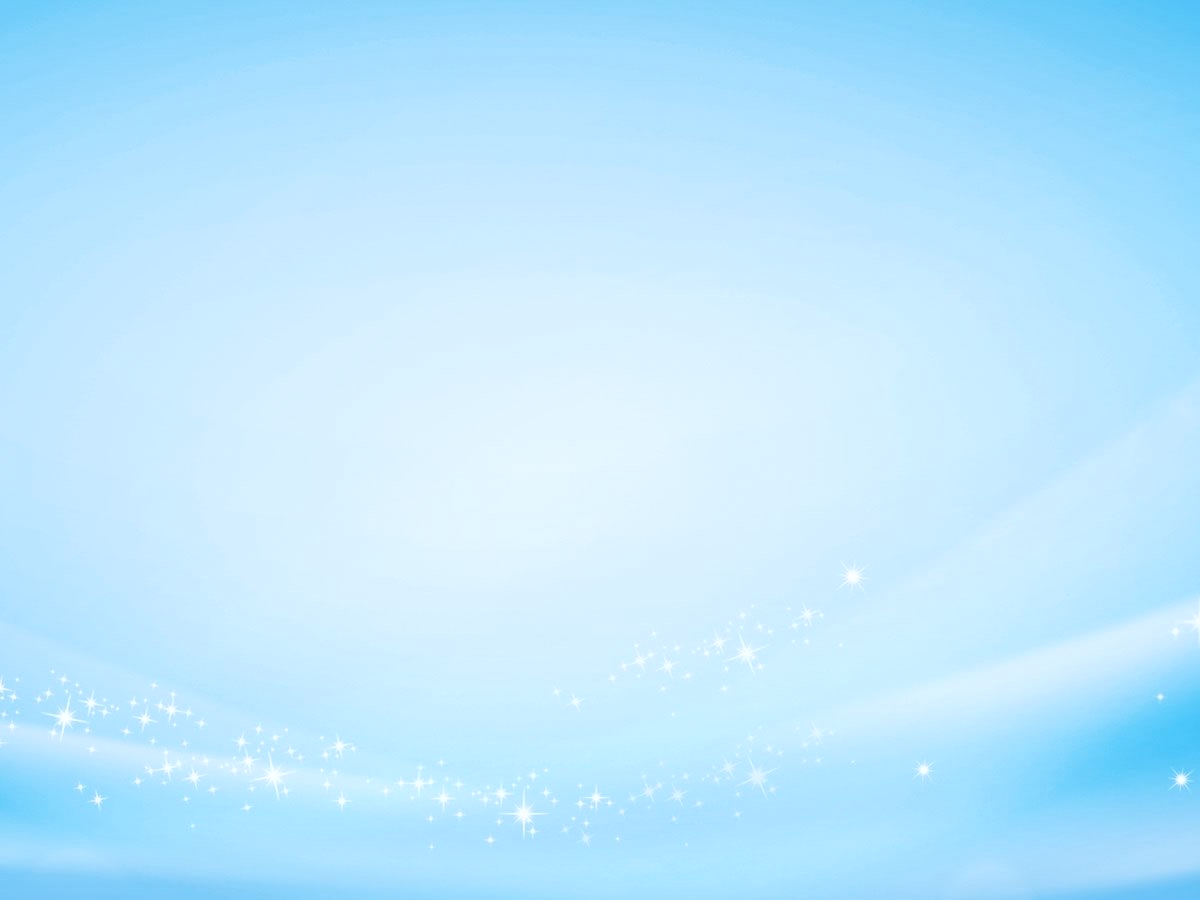 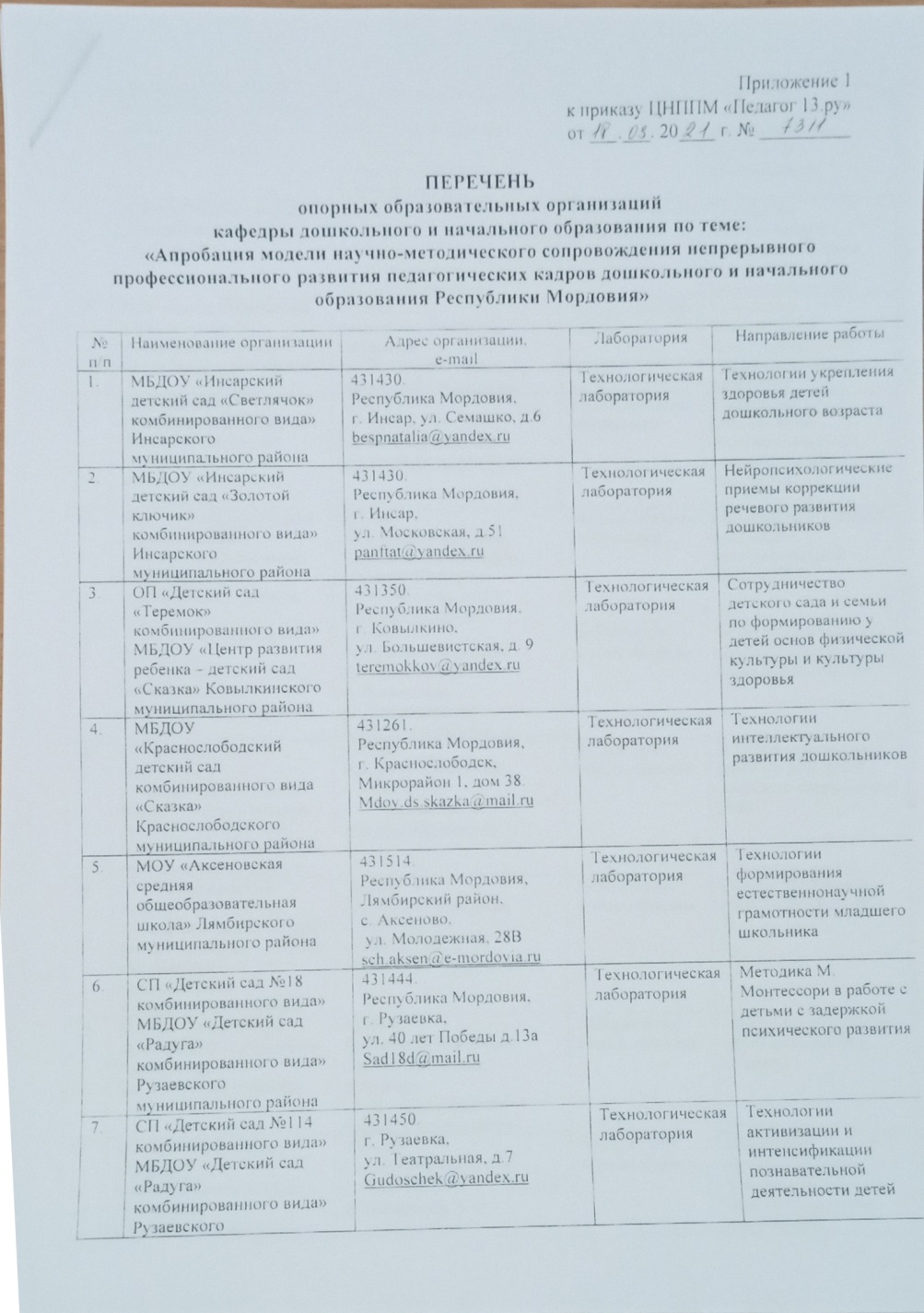 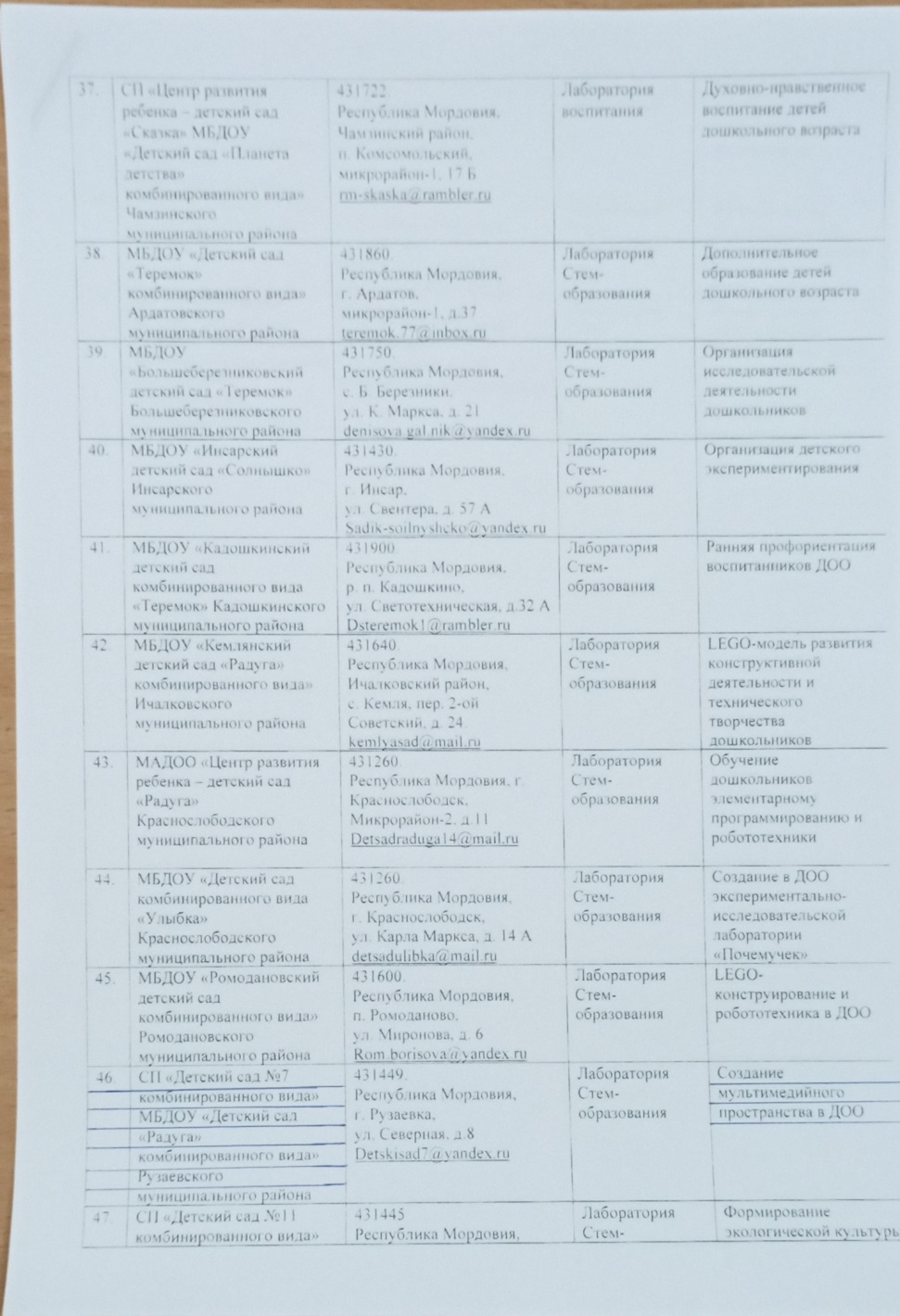 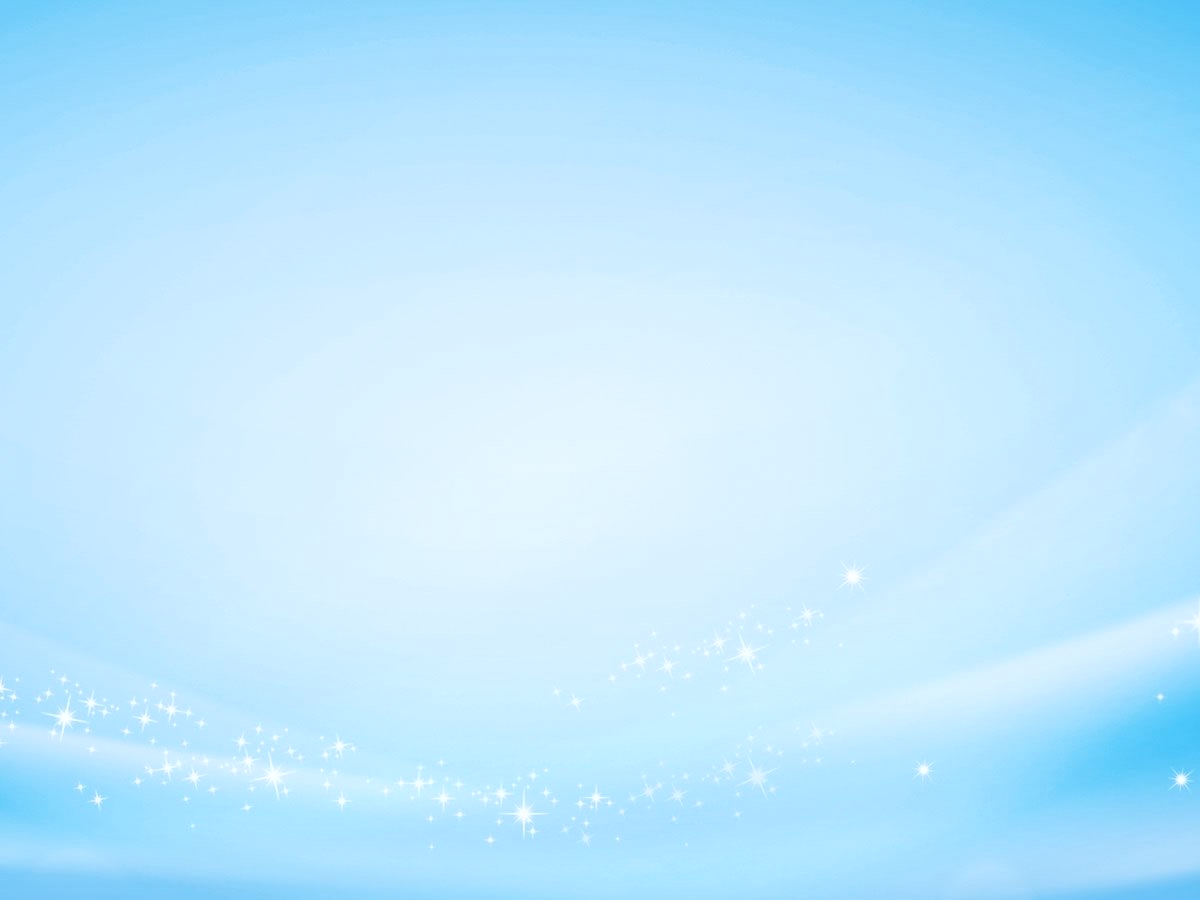 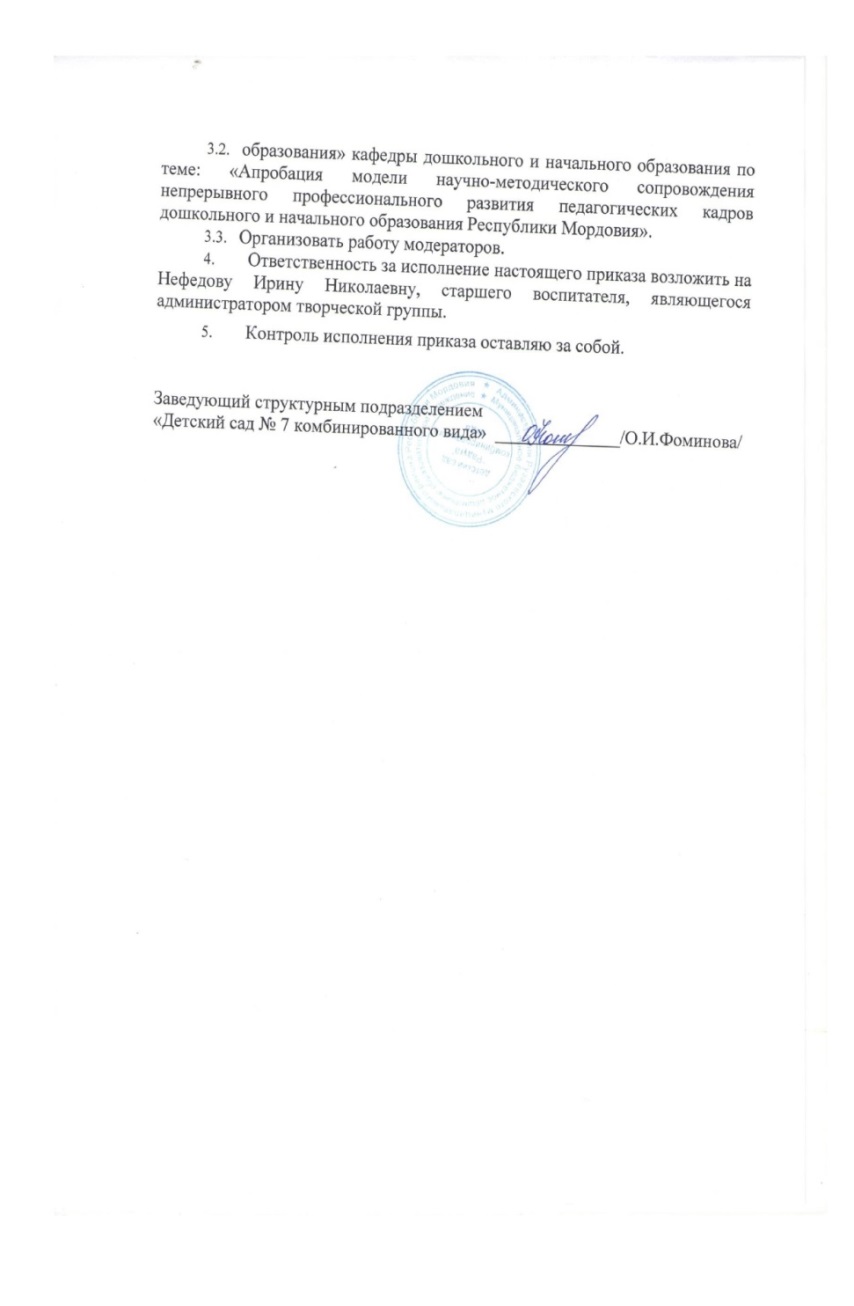 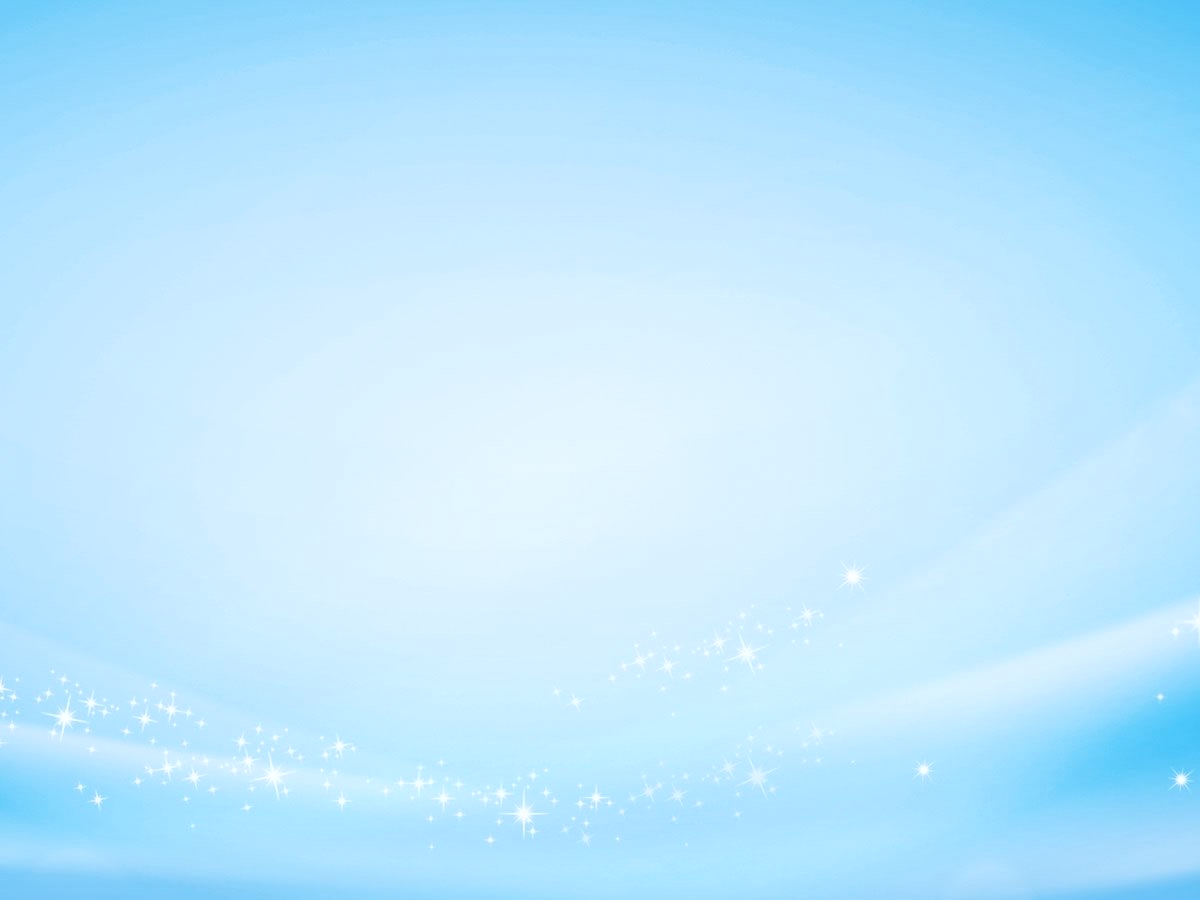 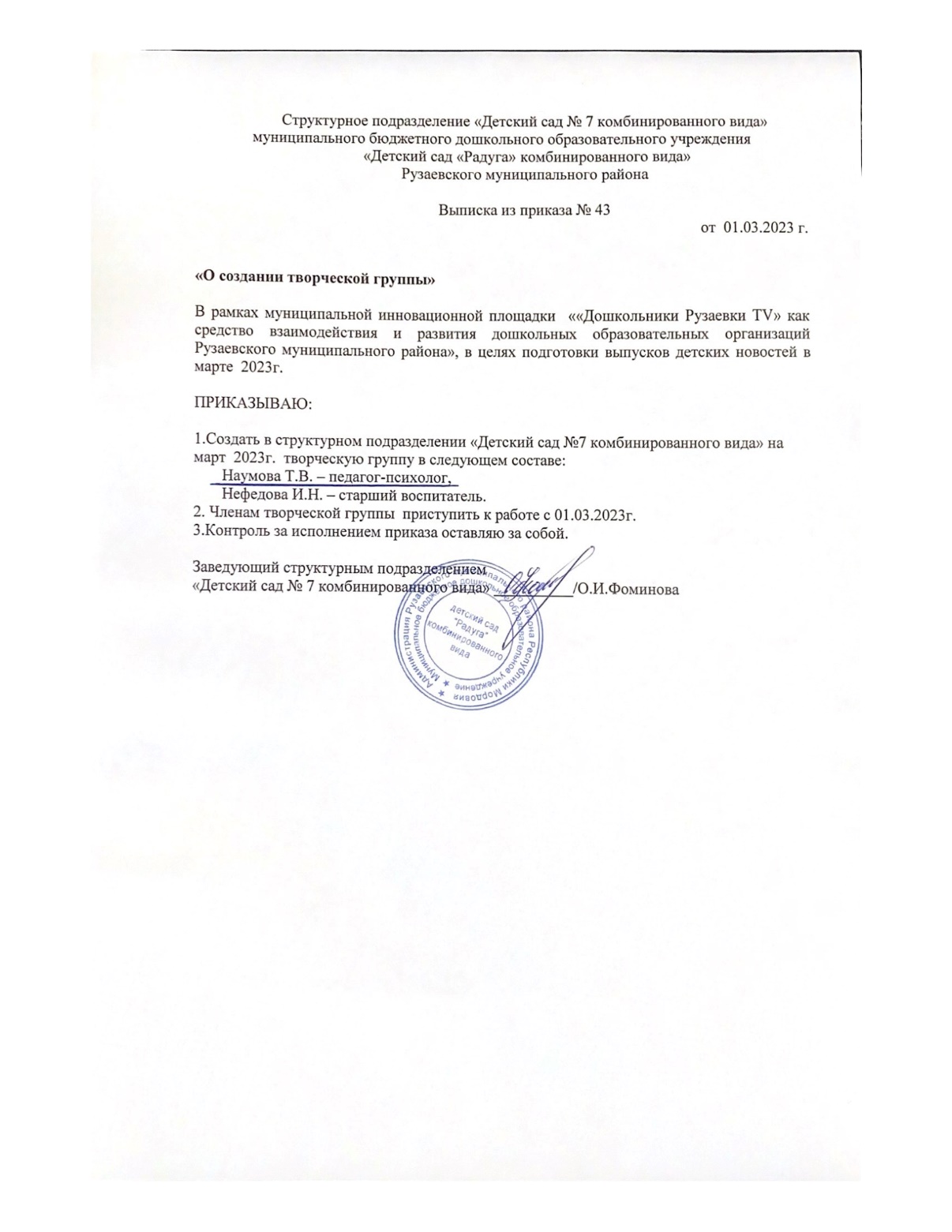 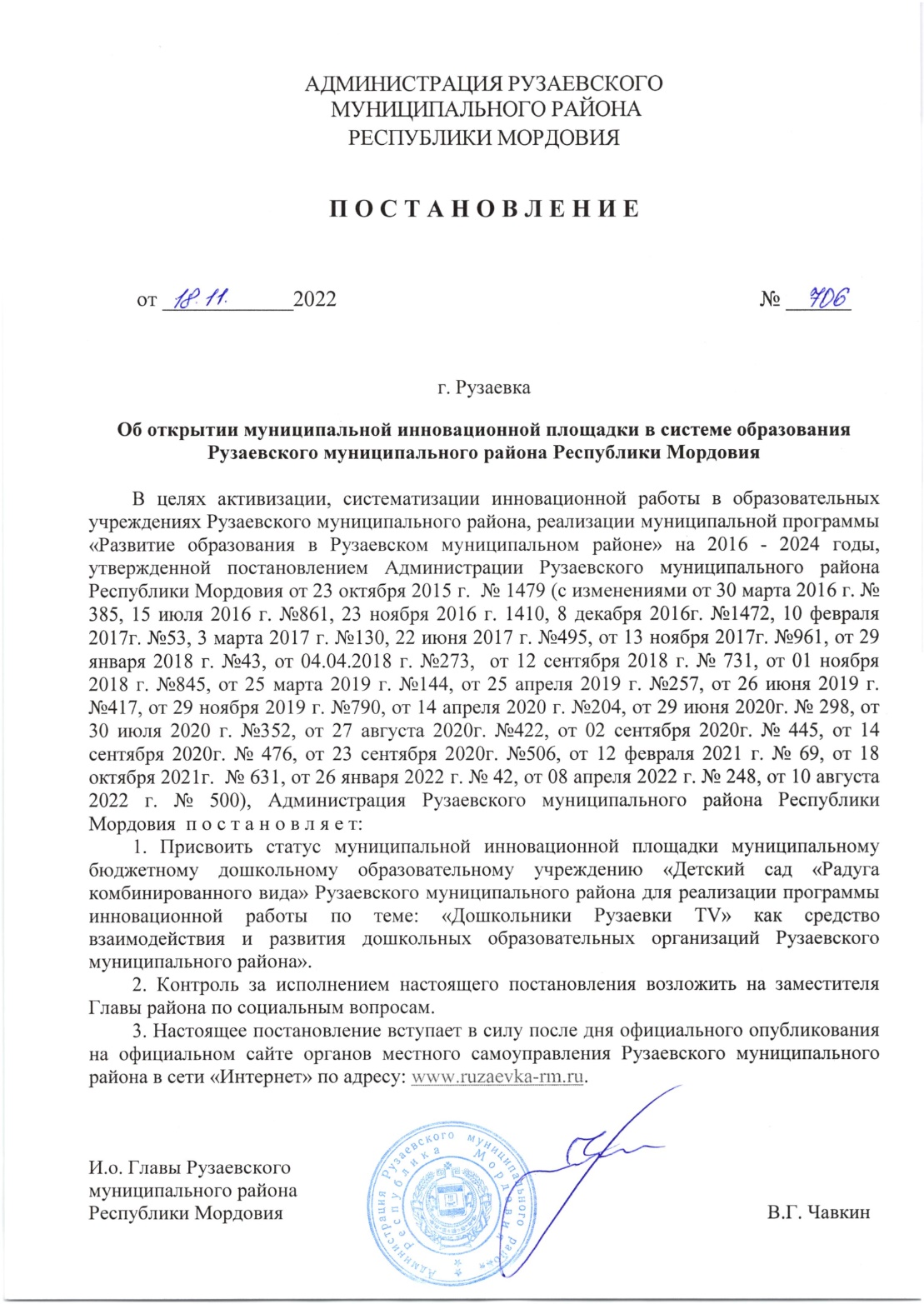 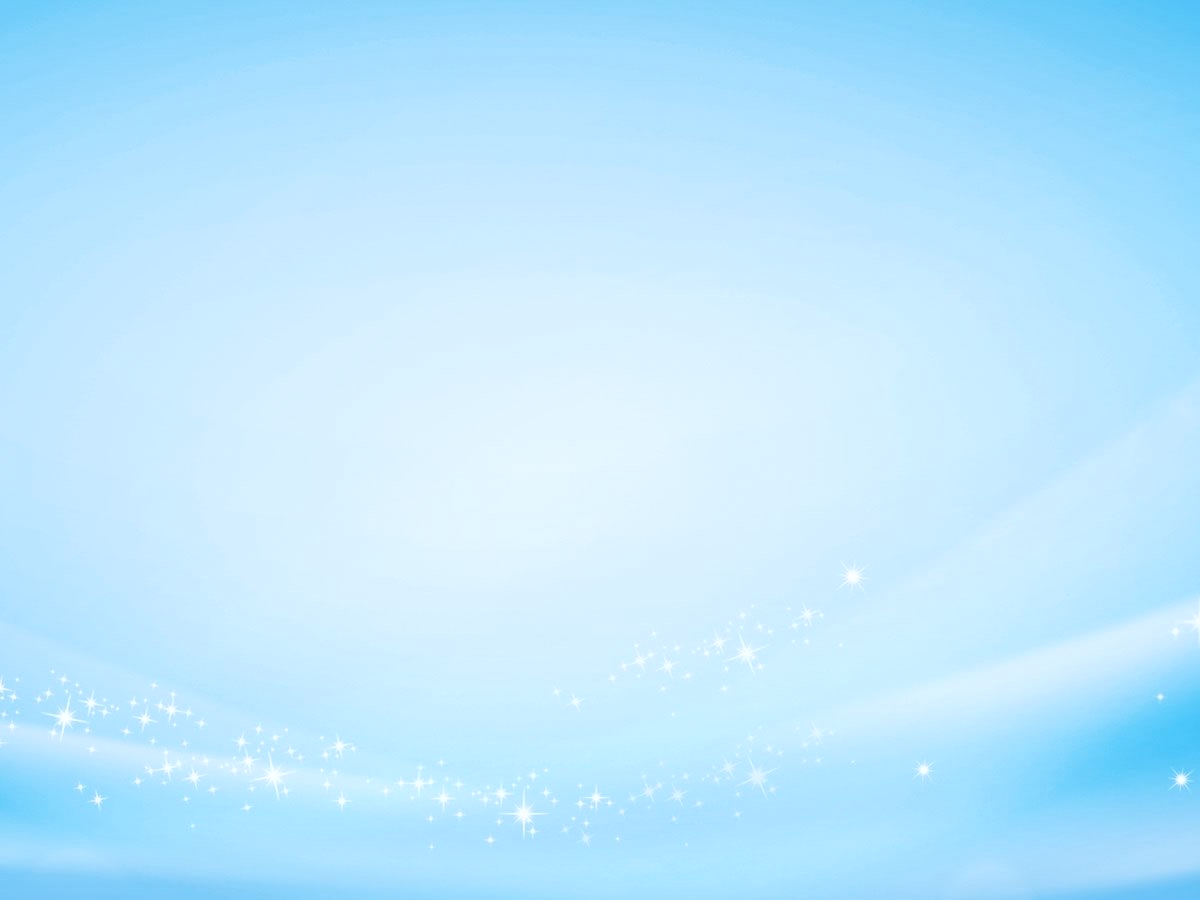 7. Позитивные результаты внеурочной деятельностиМероприятия в сети «Интернет»-2
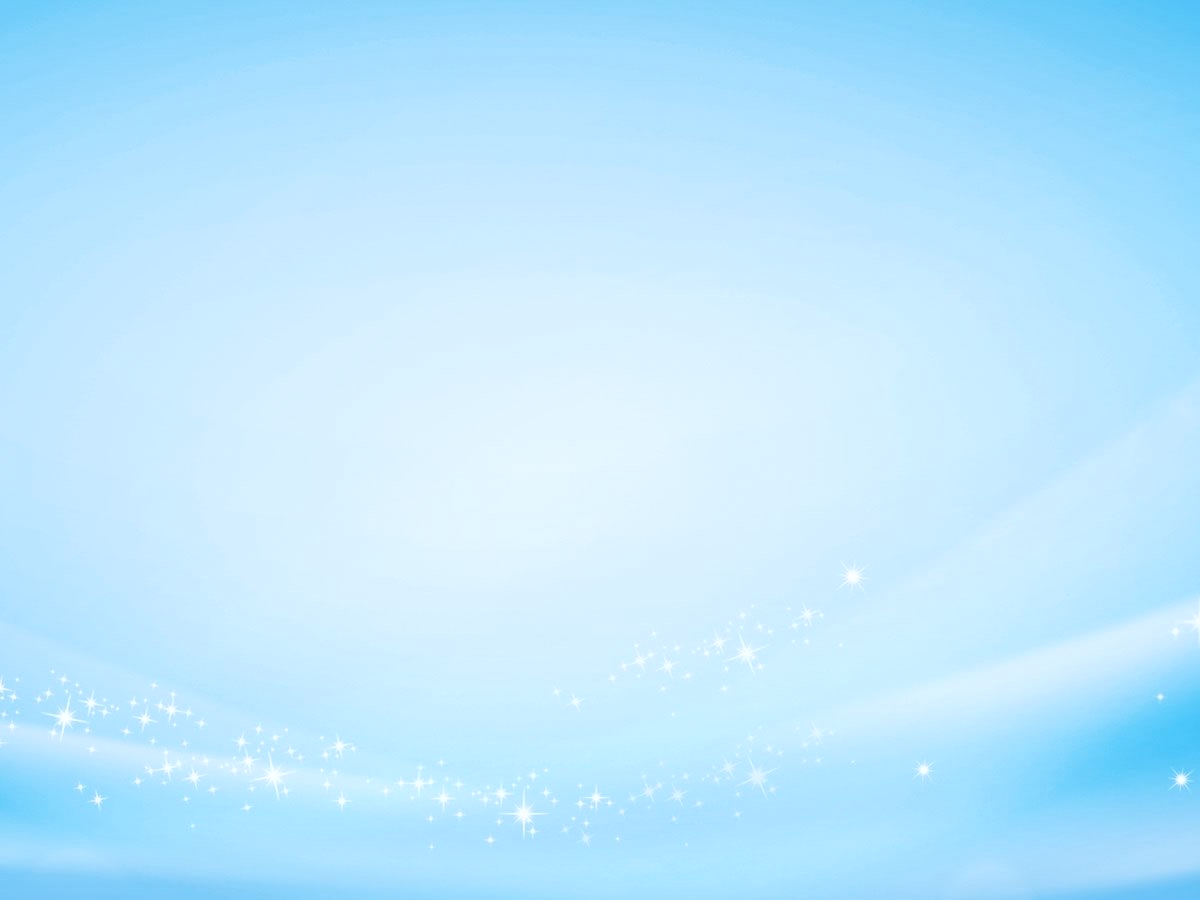 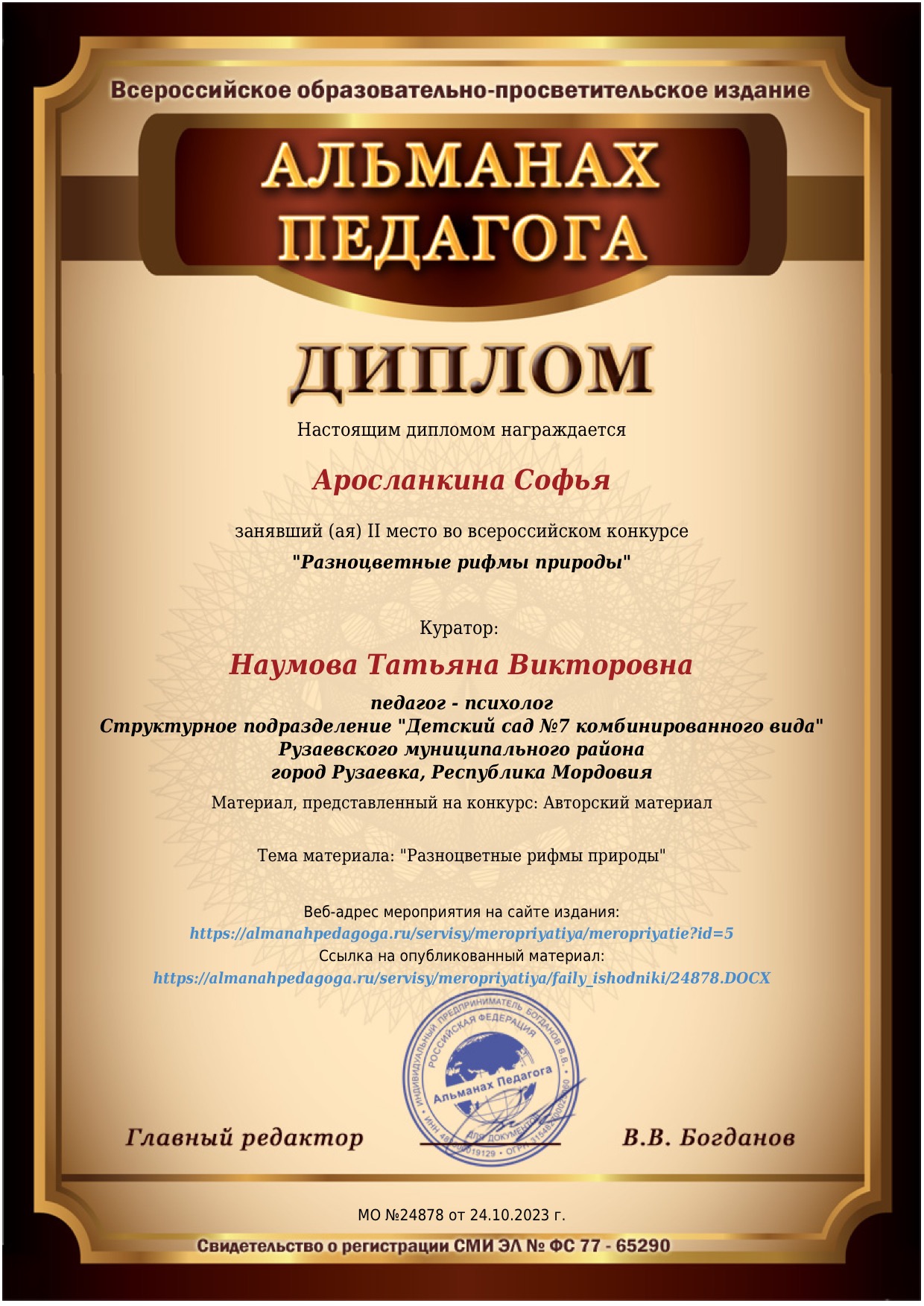 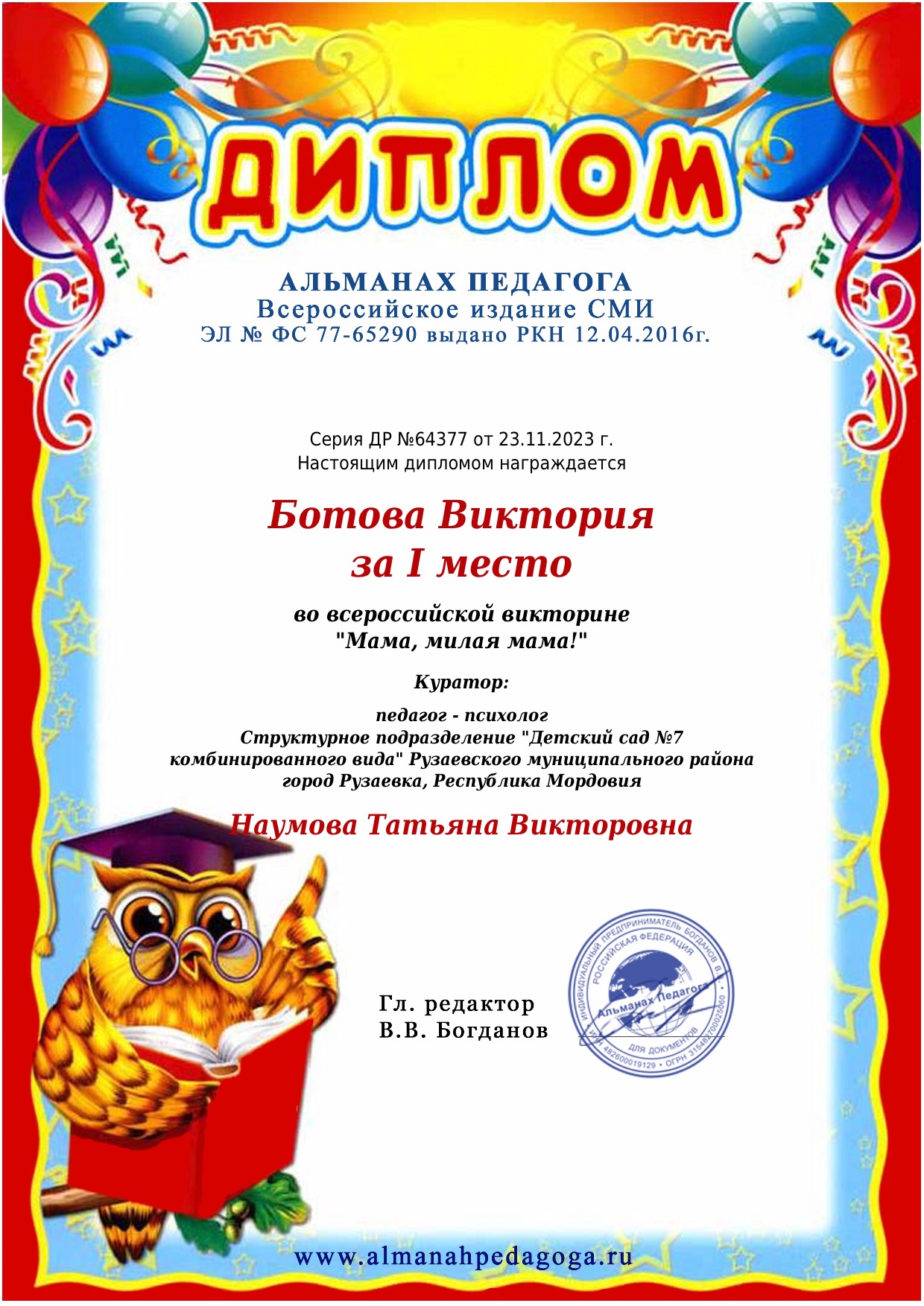 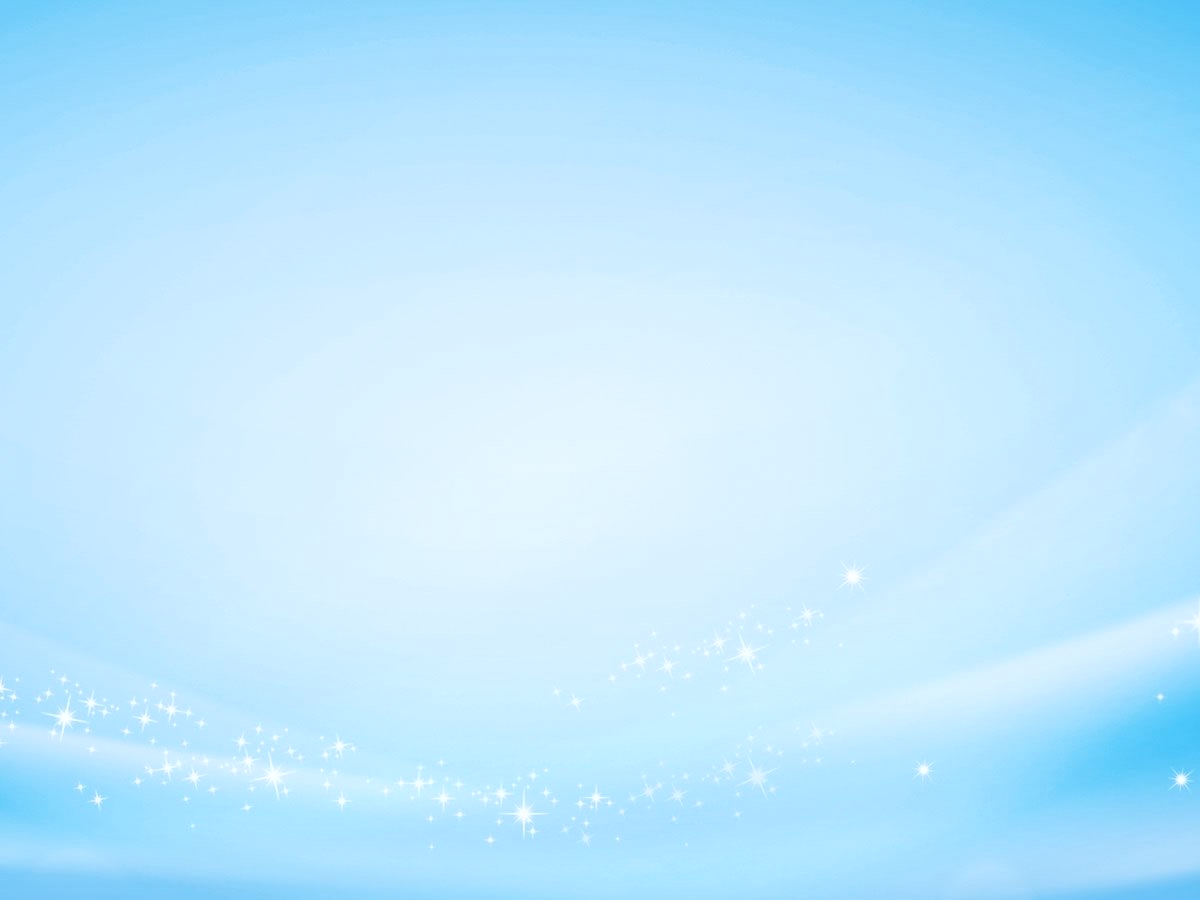 8. Наличие публикацийНа порталах сети «Интернет» -1Республиканский уровень - 1
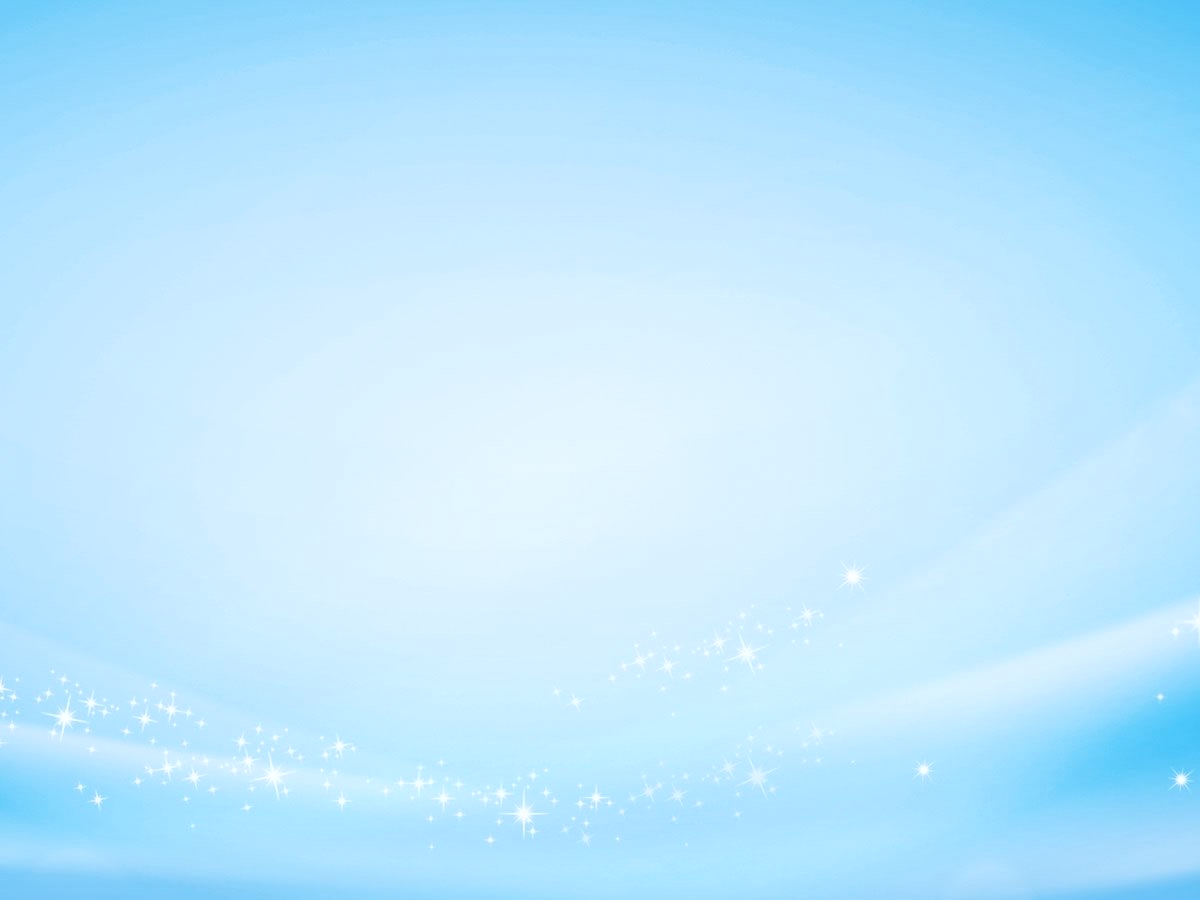 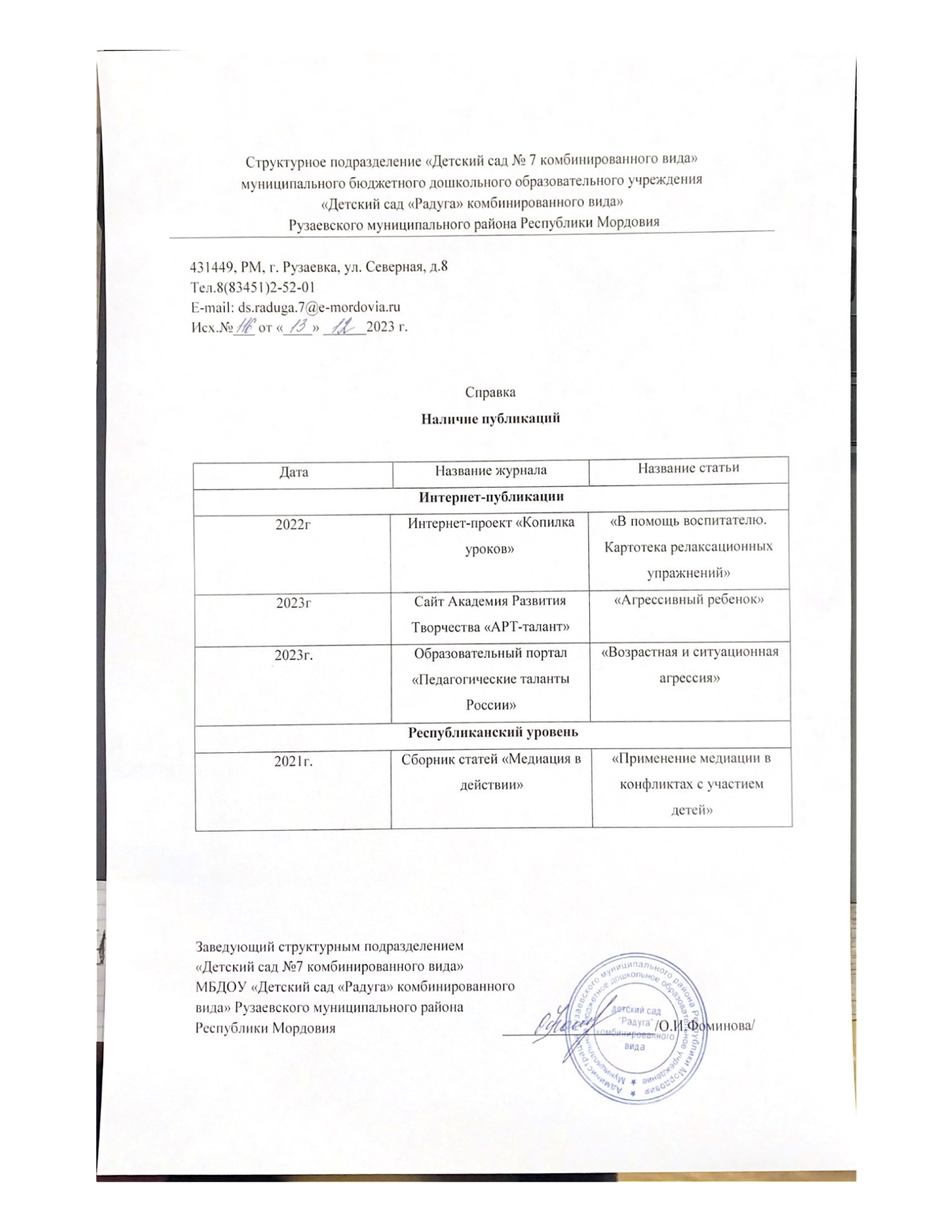 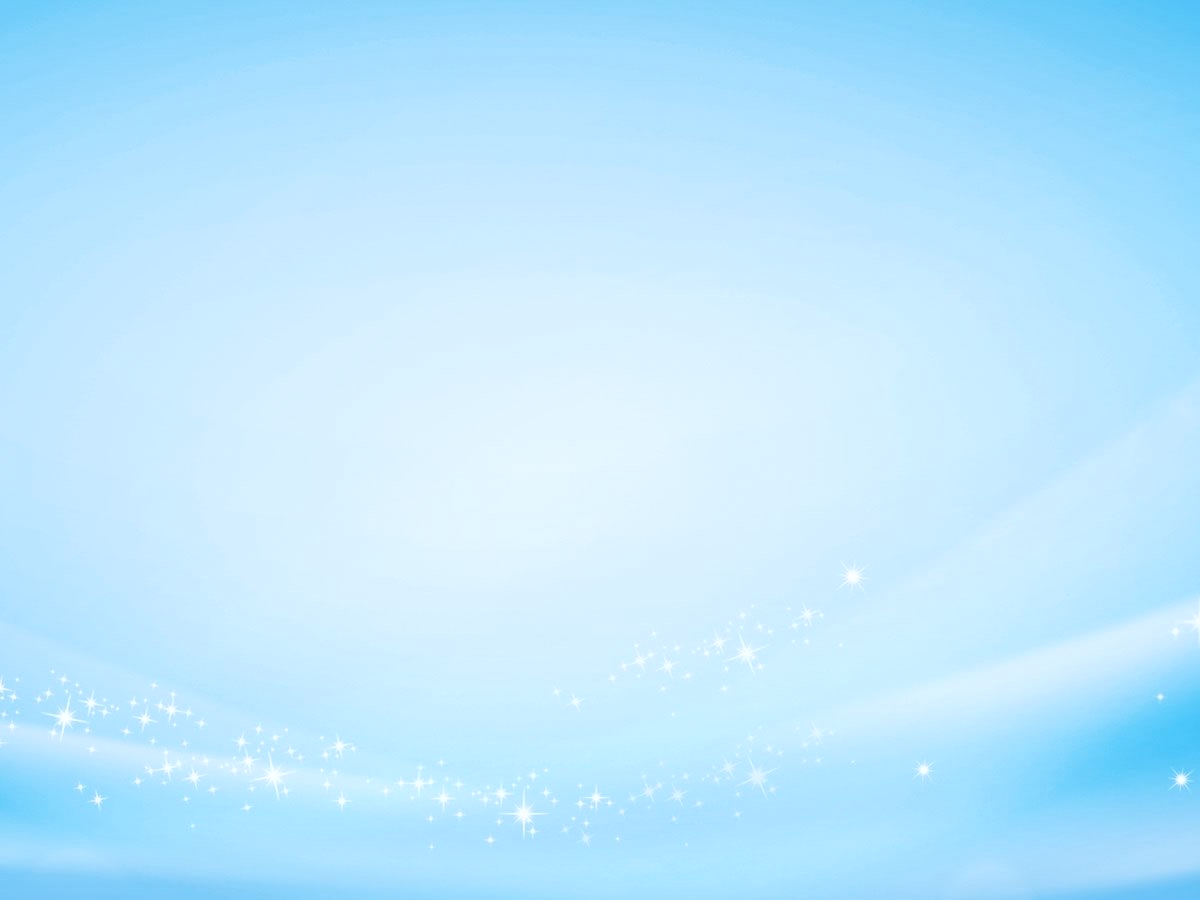 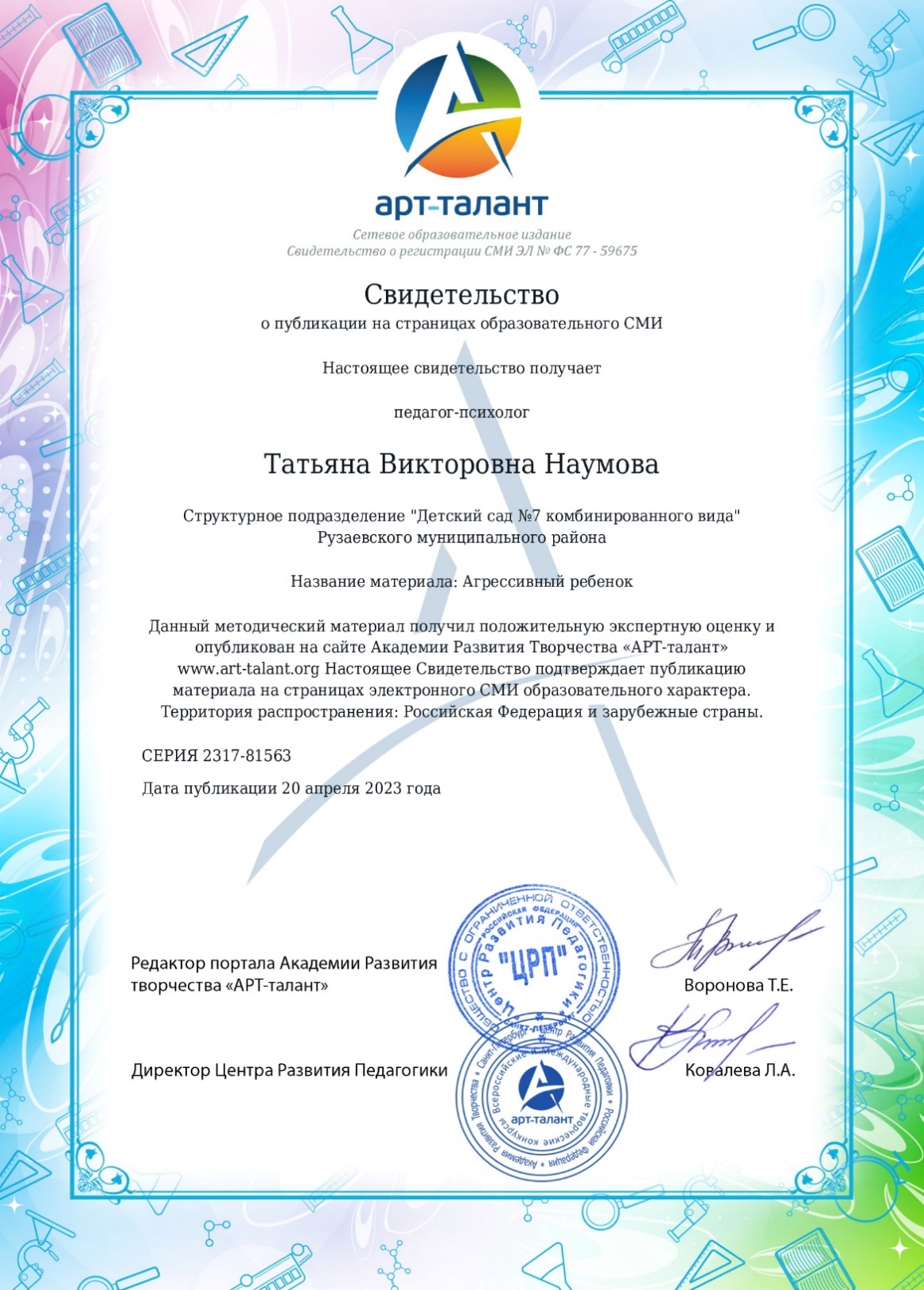 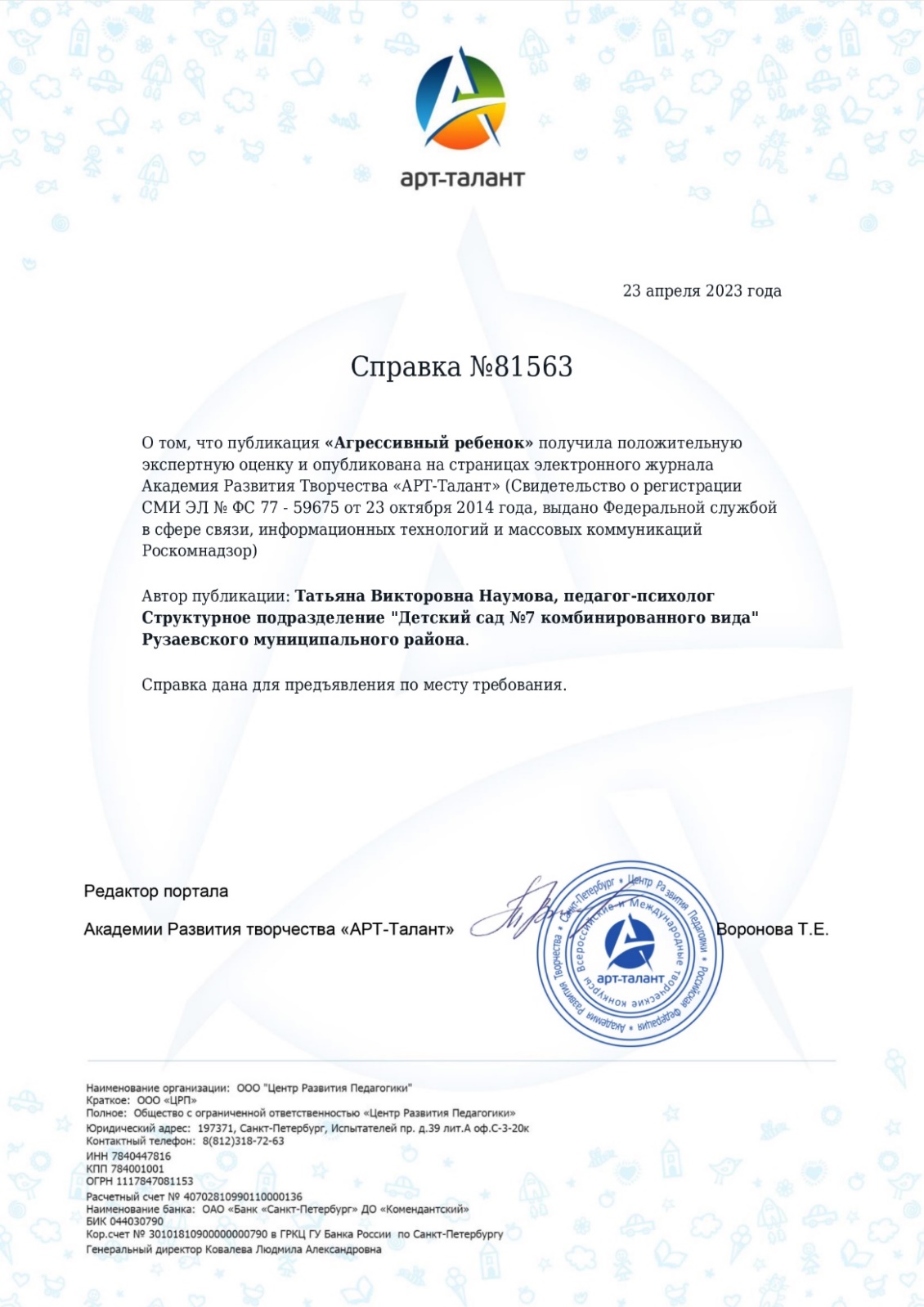 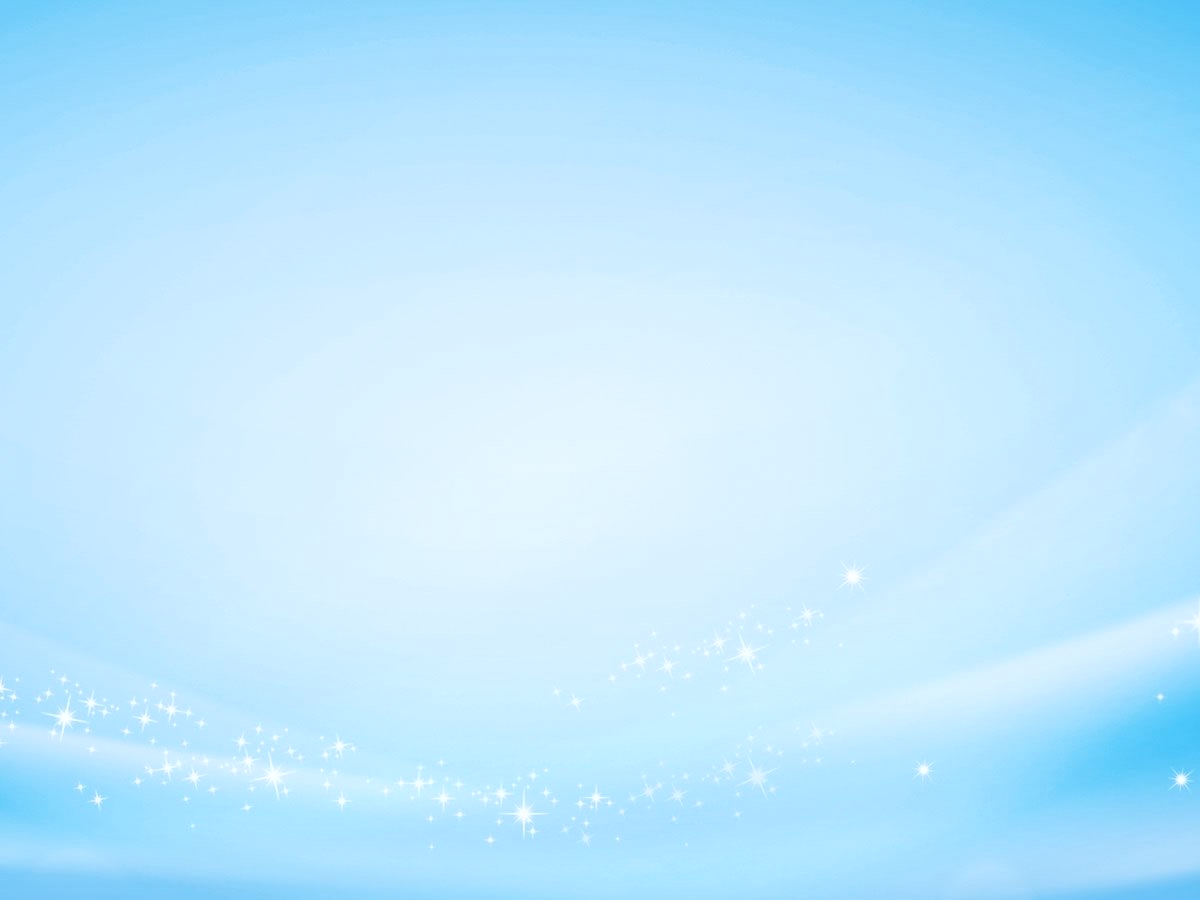 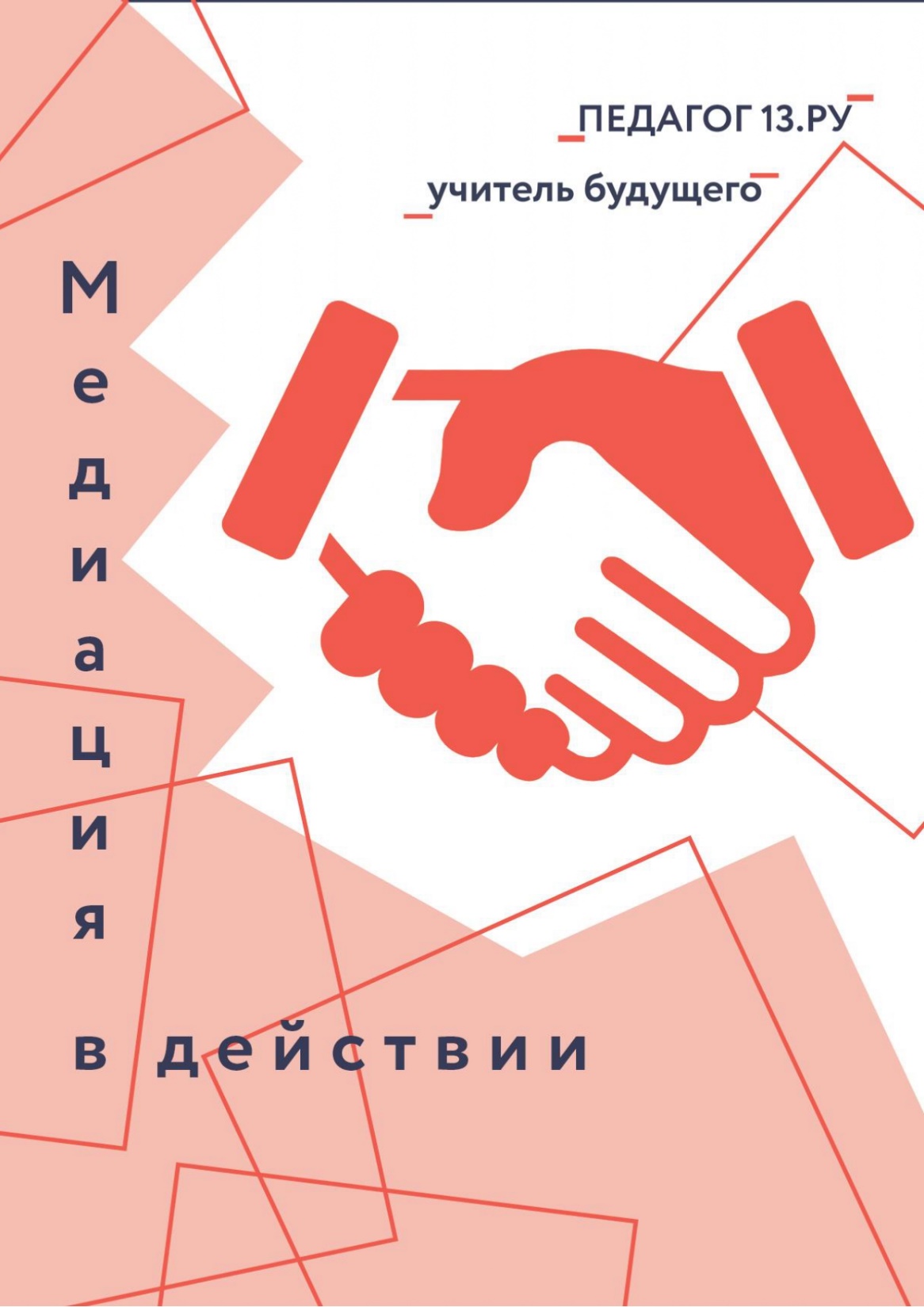 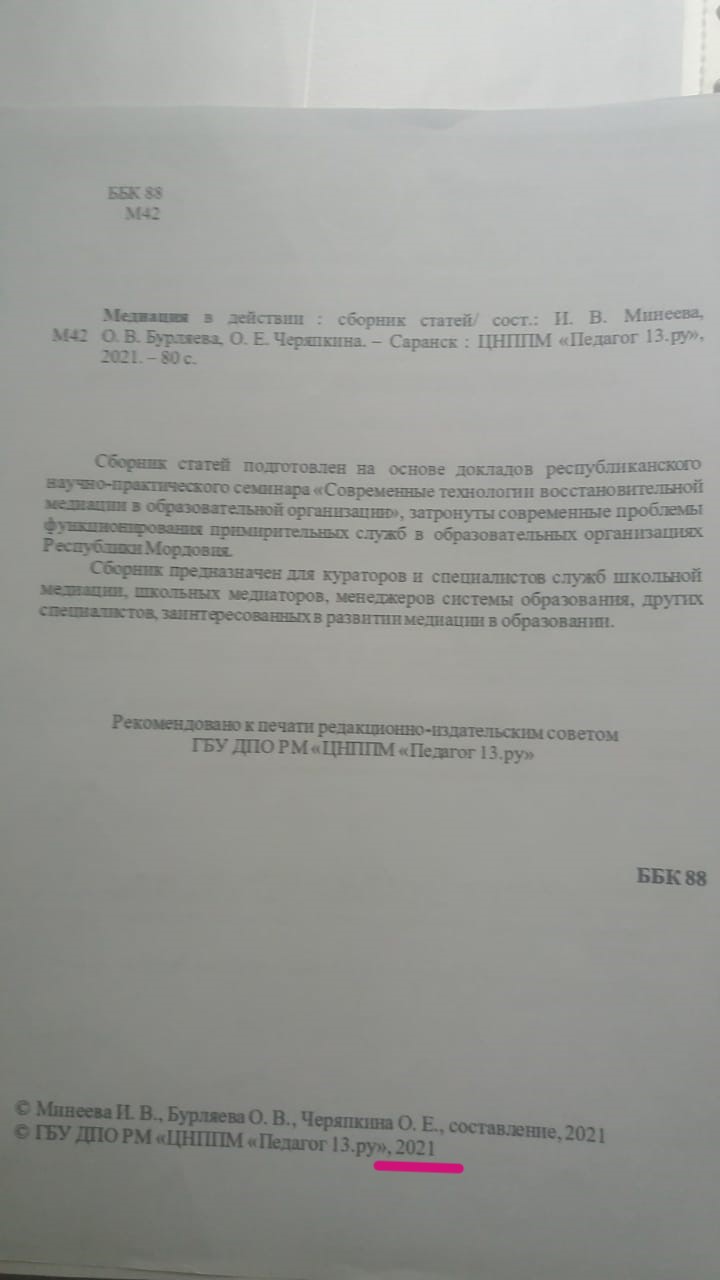 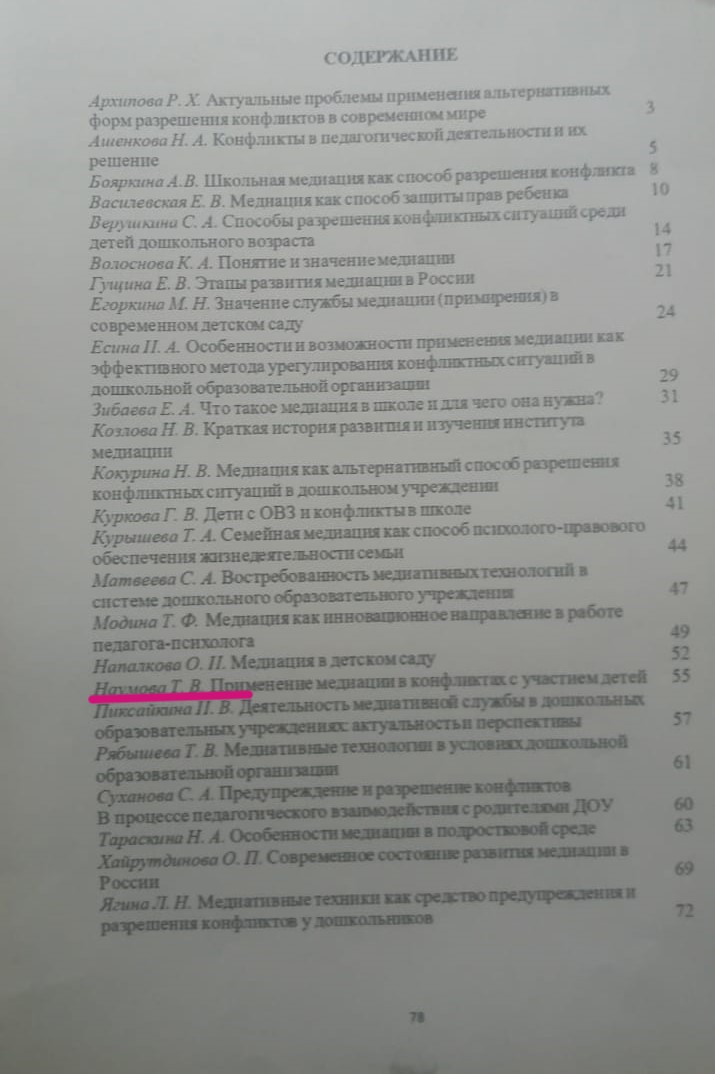 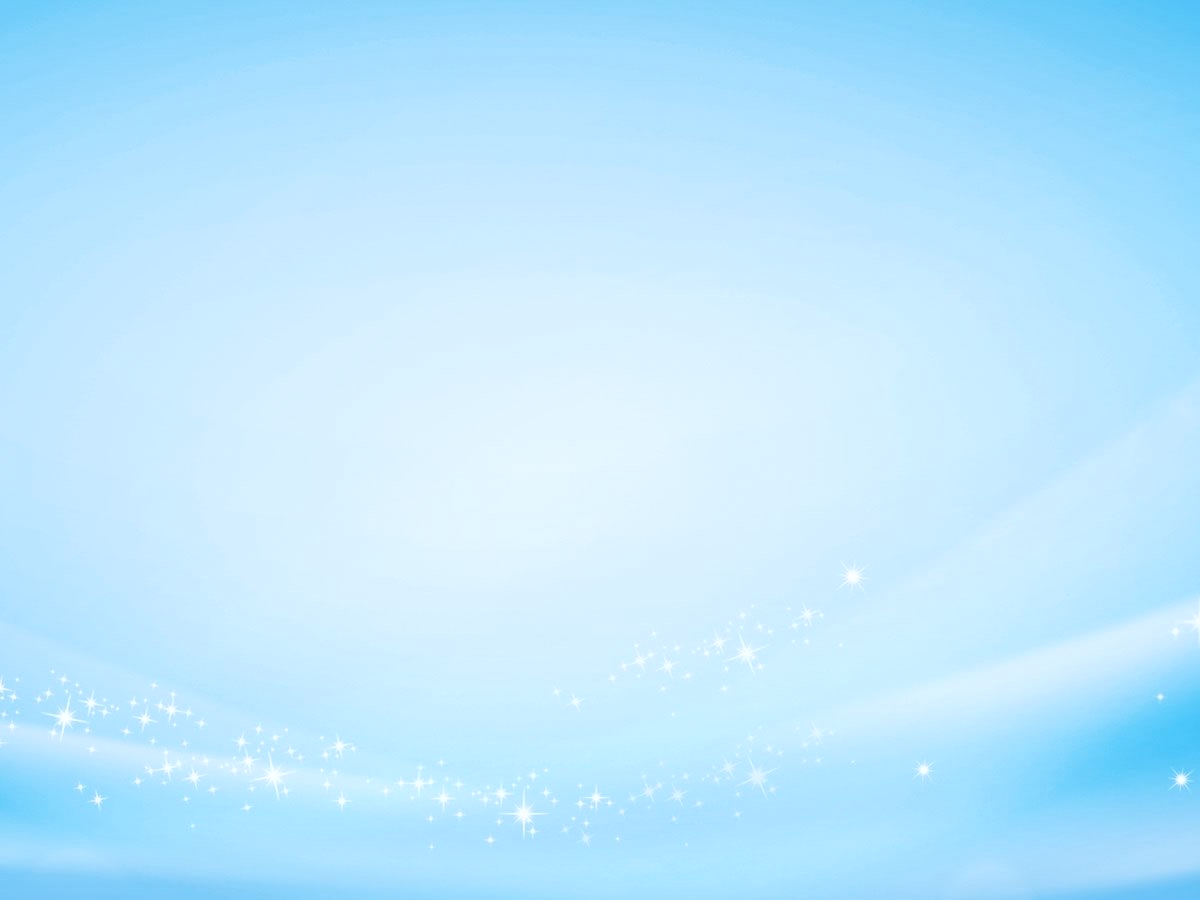 9. Наличие авторских программ, методических пособий, методических рекомендацийИнтернет – 1
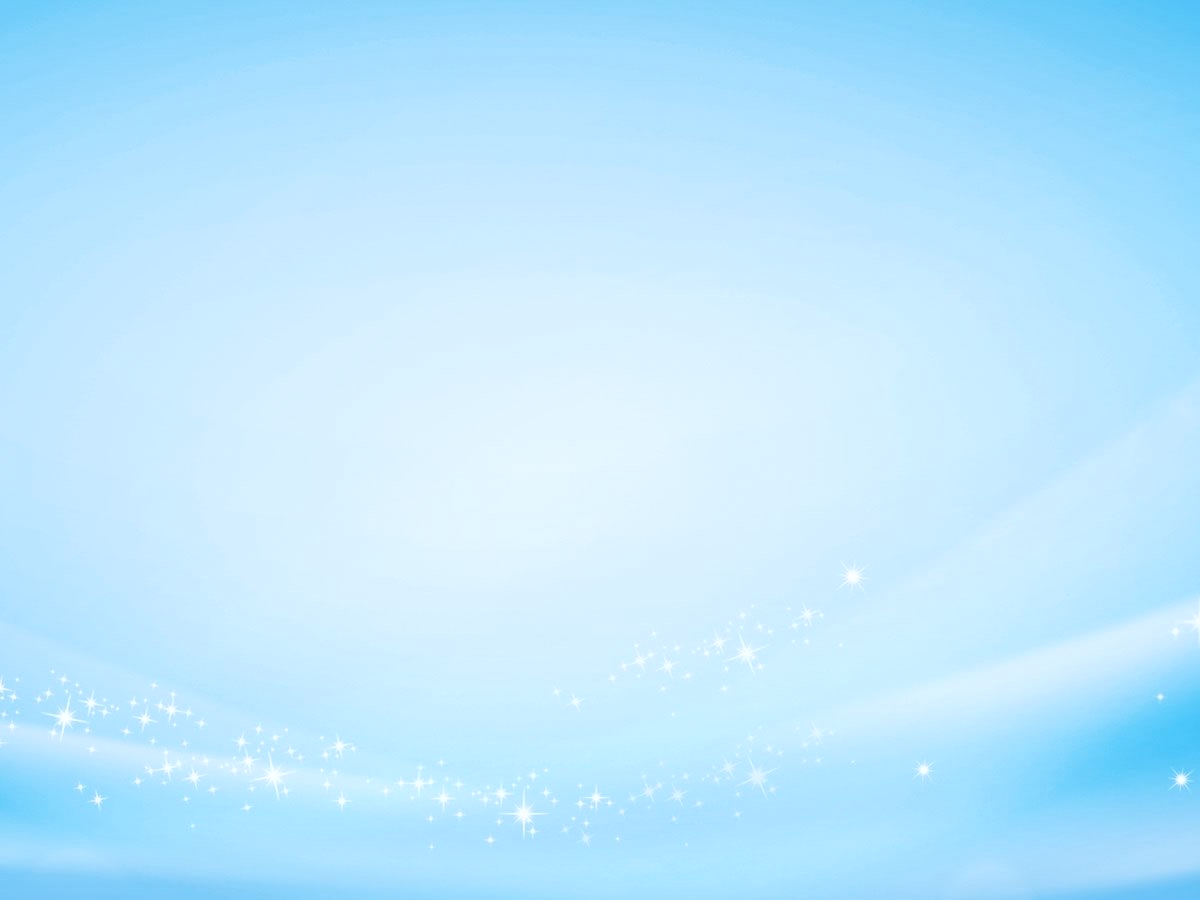 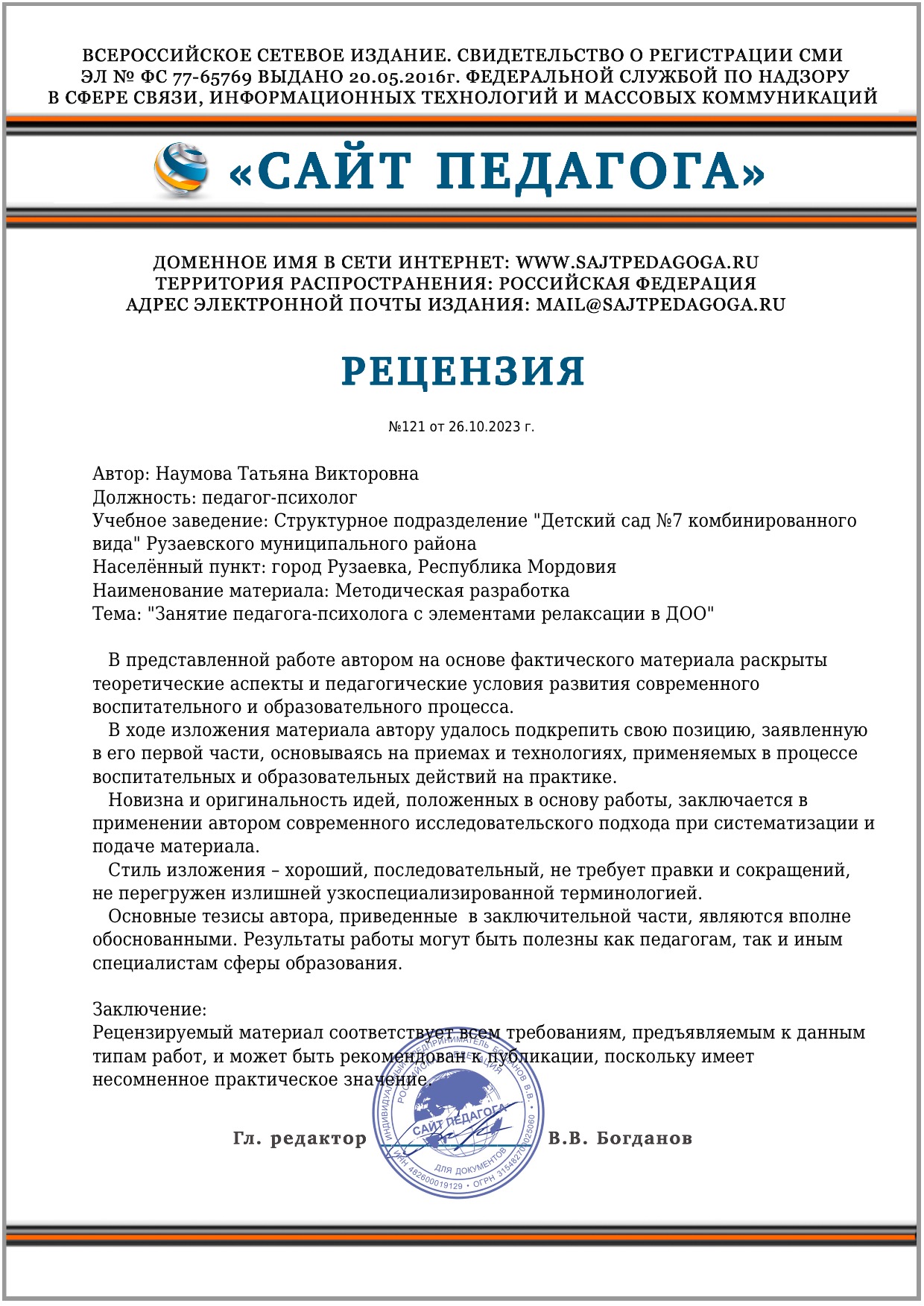 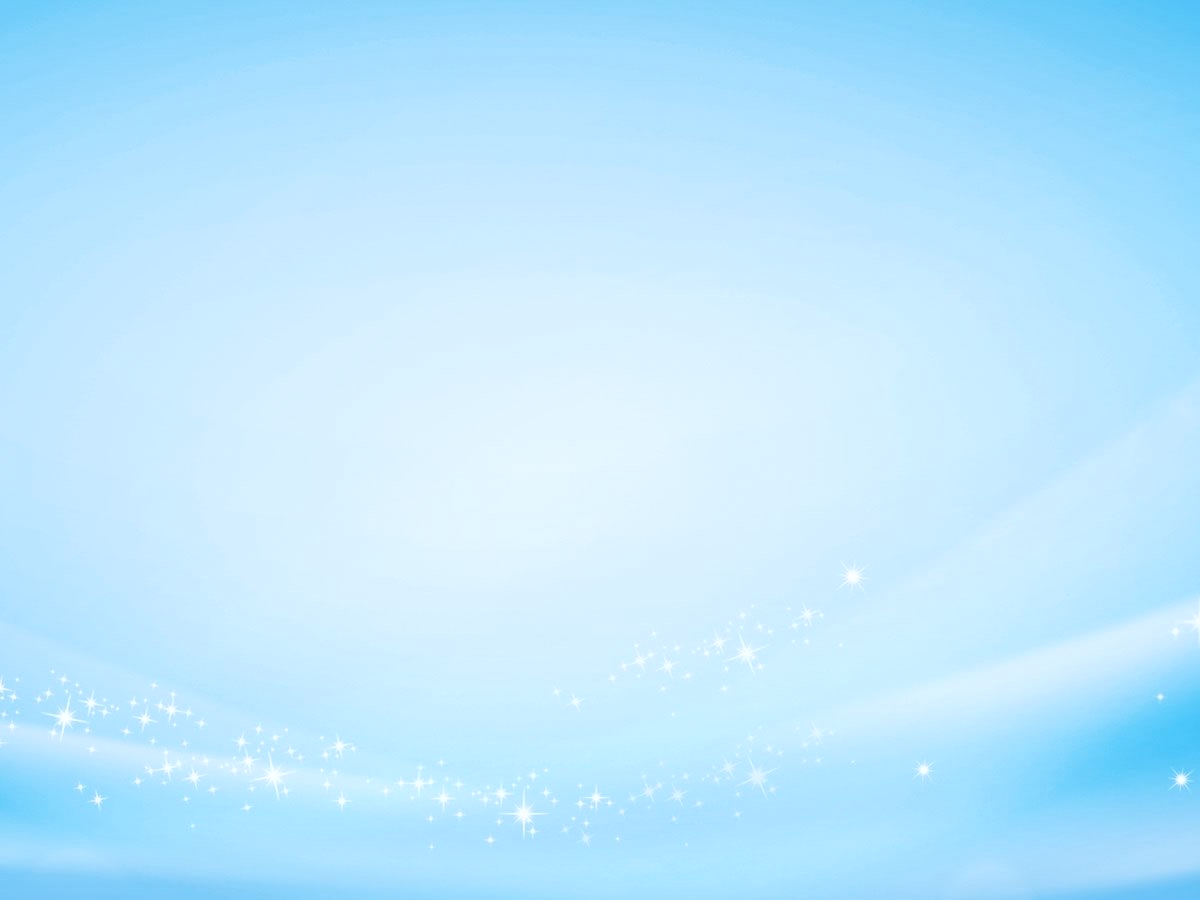 10. Выступления на заседаниях методических советов, научно – практических конференциях, педагогических чтениях, семинарах, секциях, форумах, радиопередачах (очно)Уровень образовательной организации - 2Муниципальный уровень – 5Республиканский уровень - 1
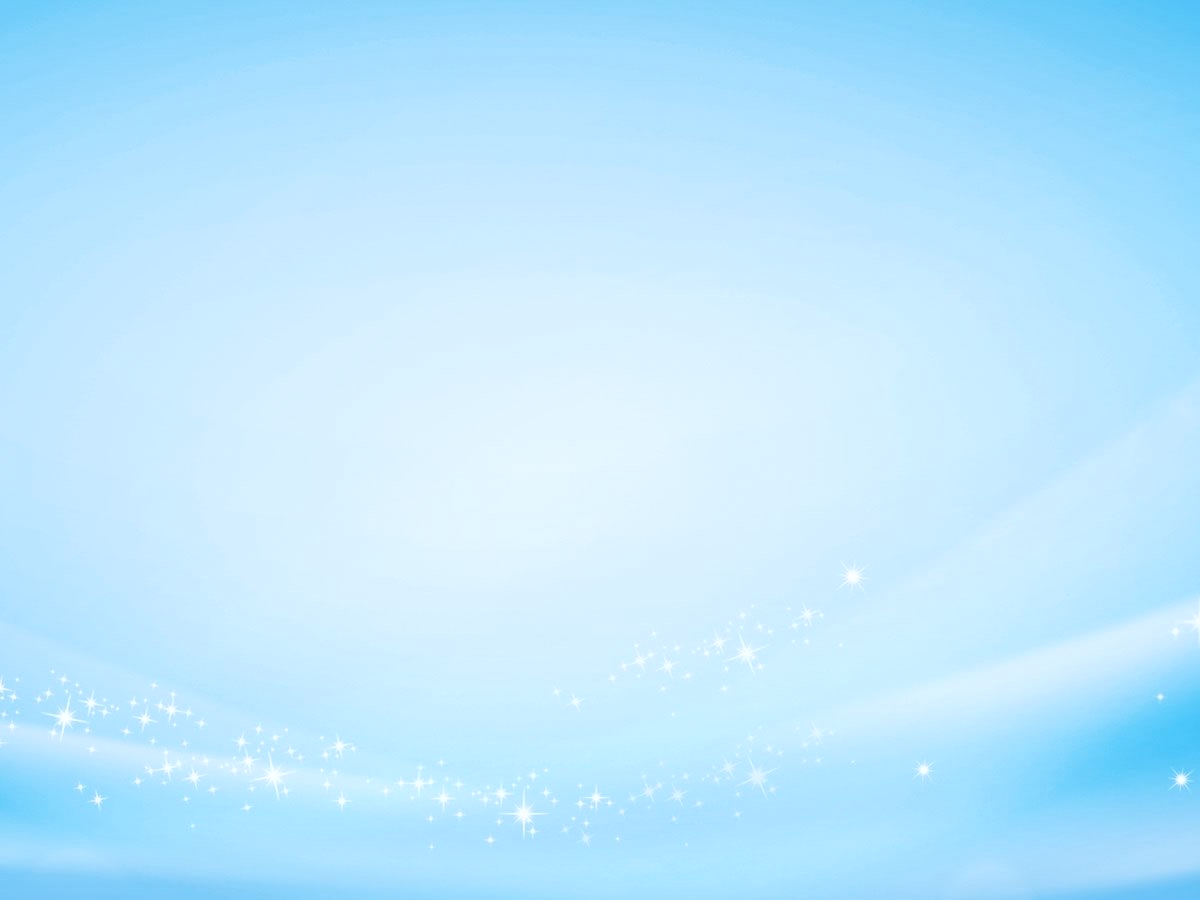 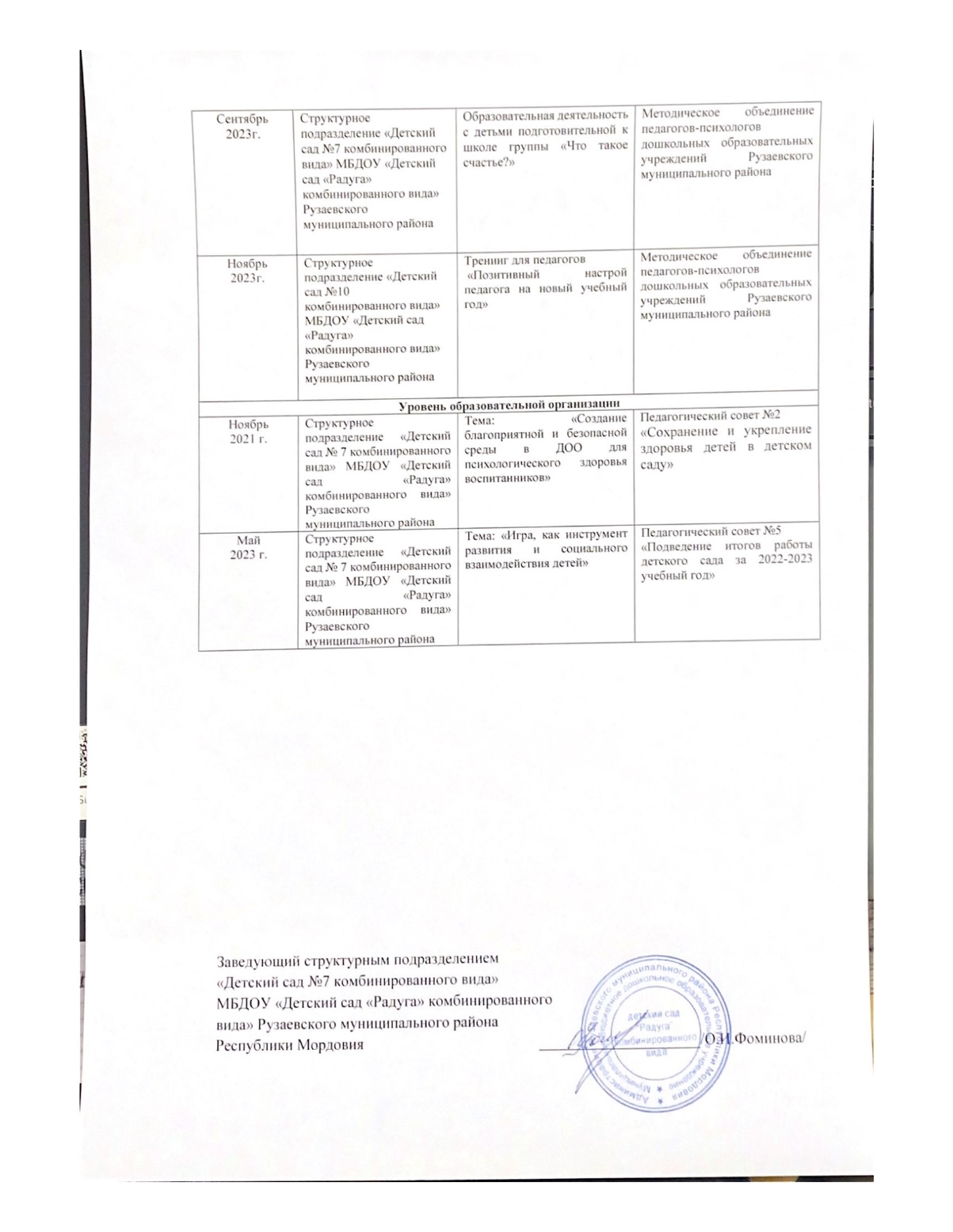 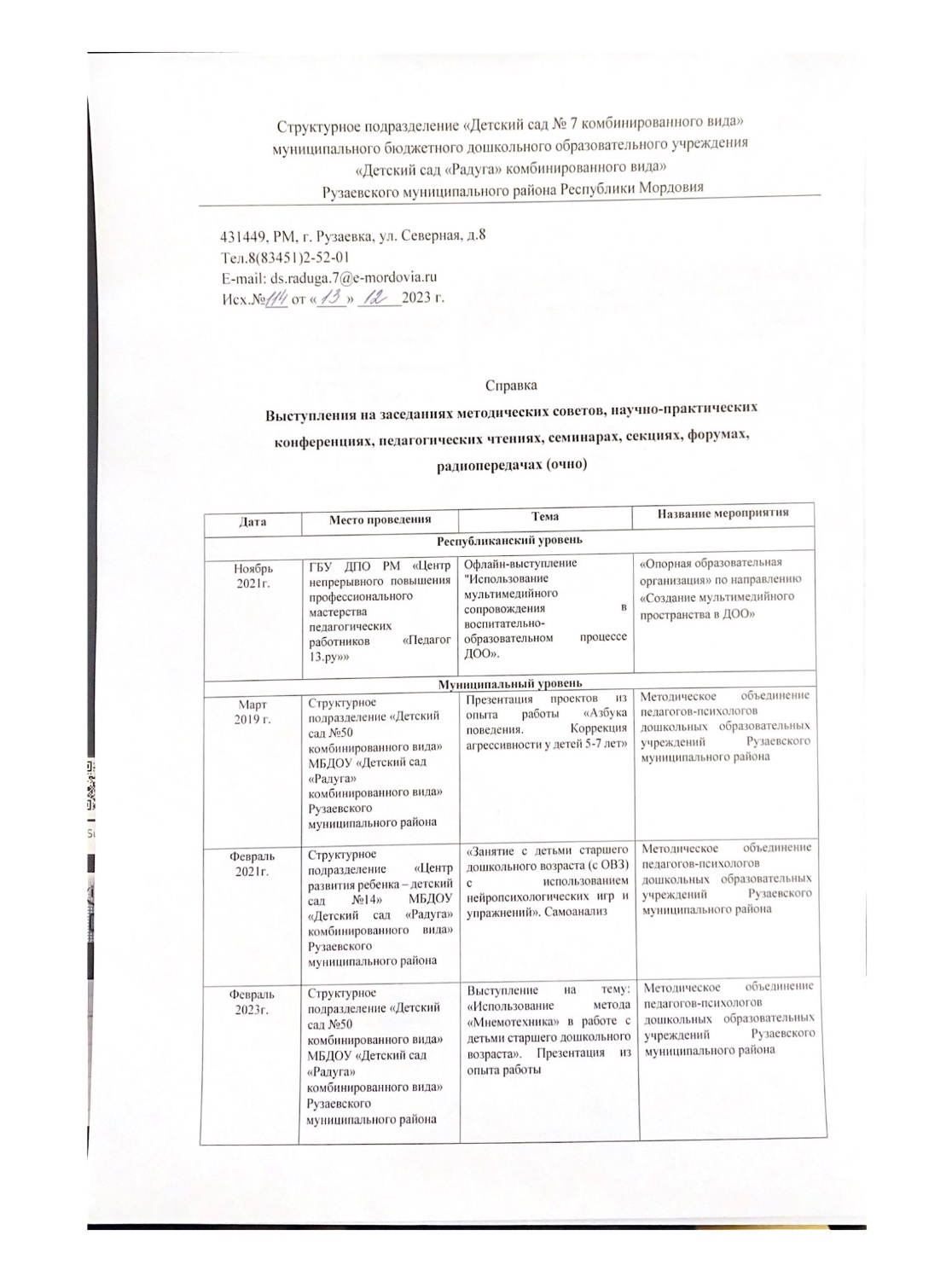 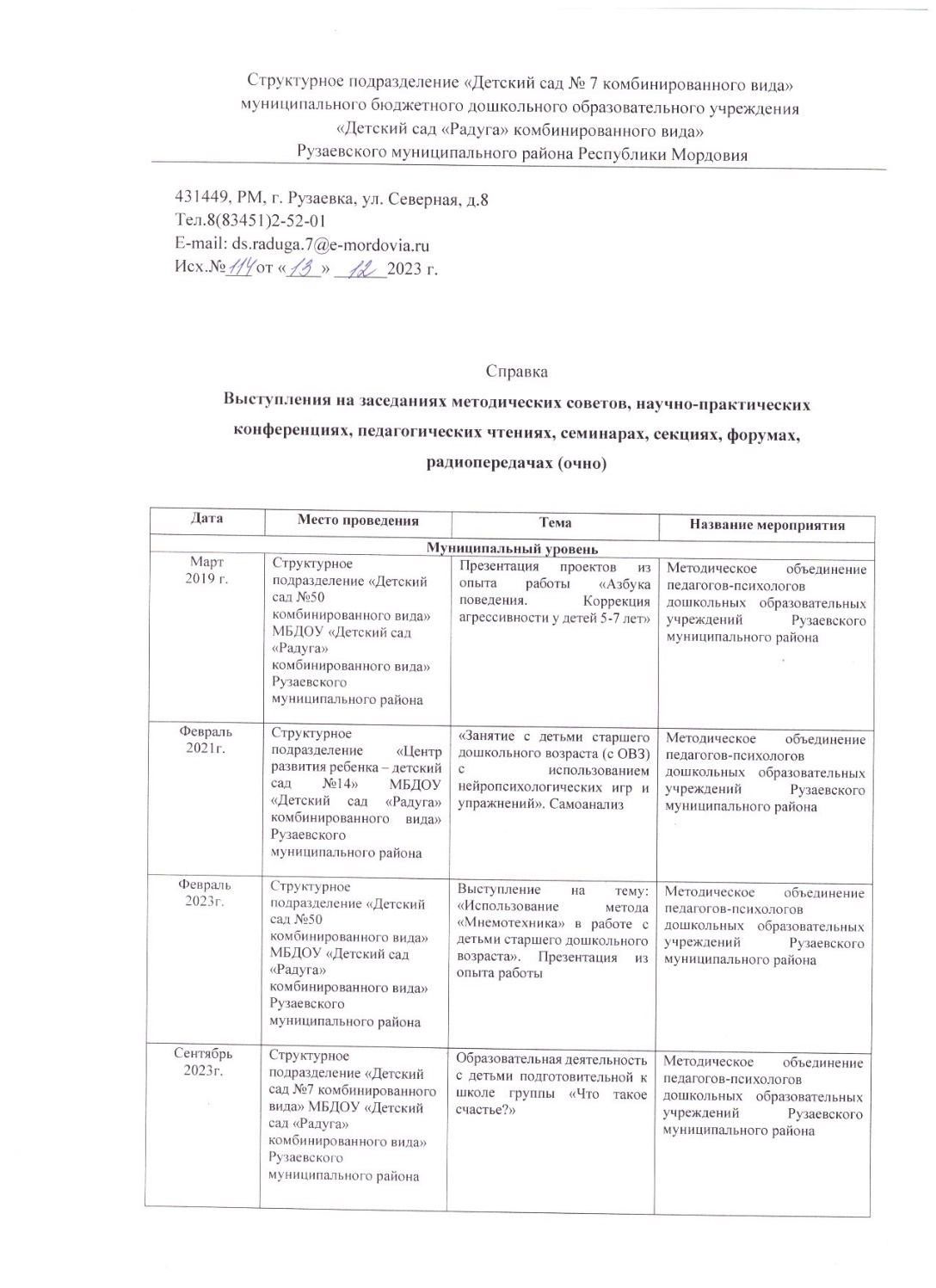 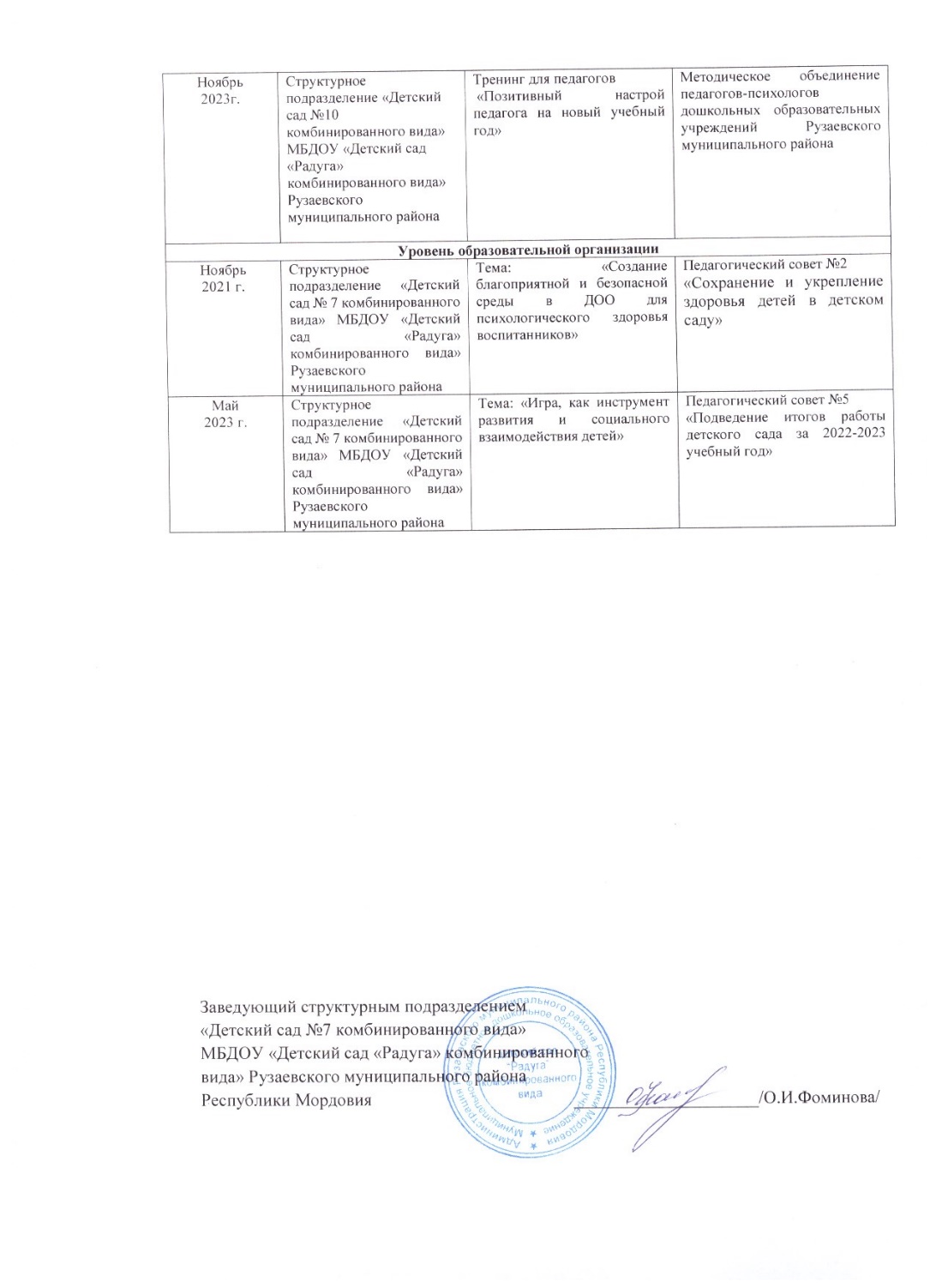 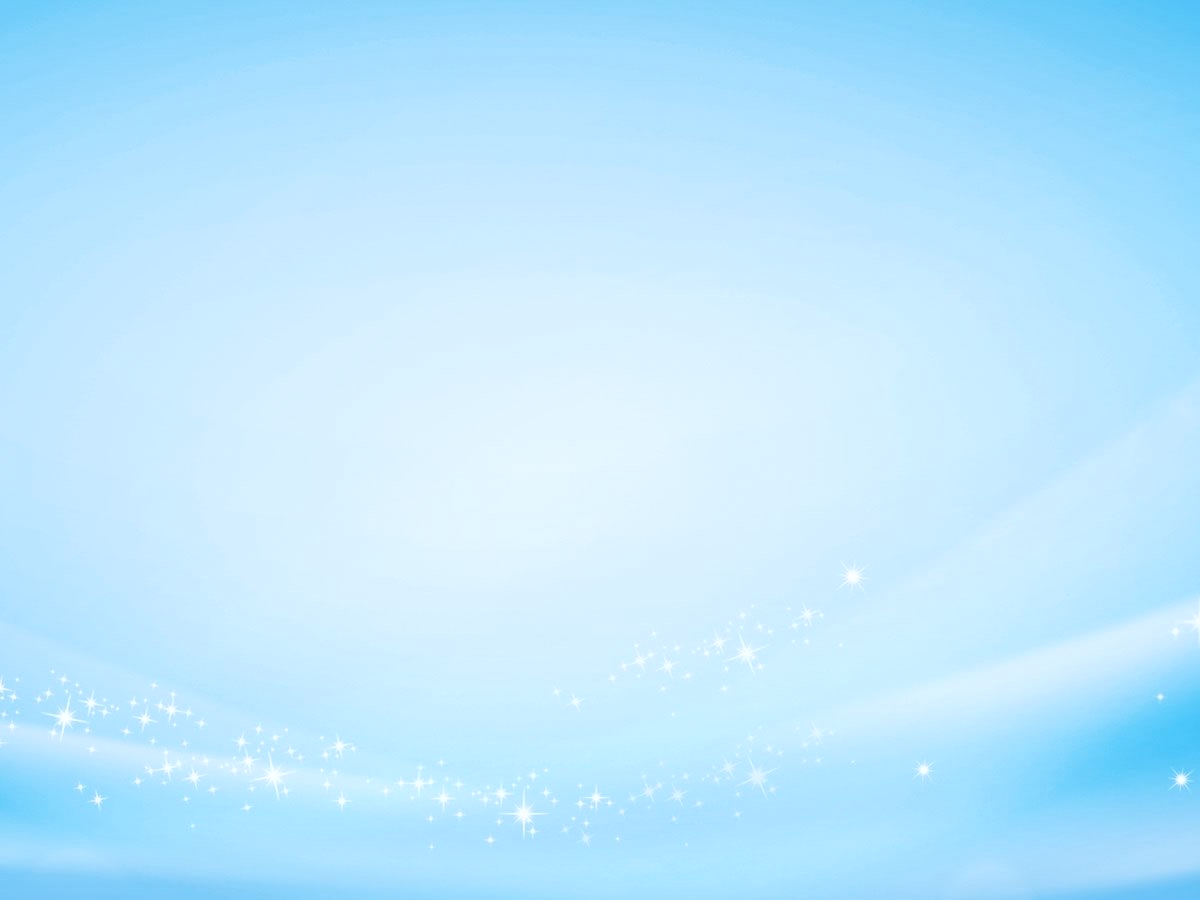 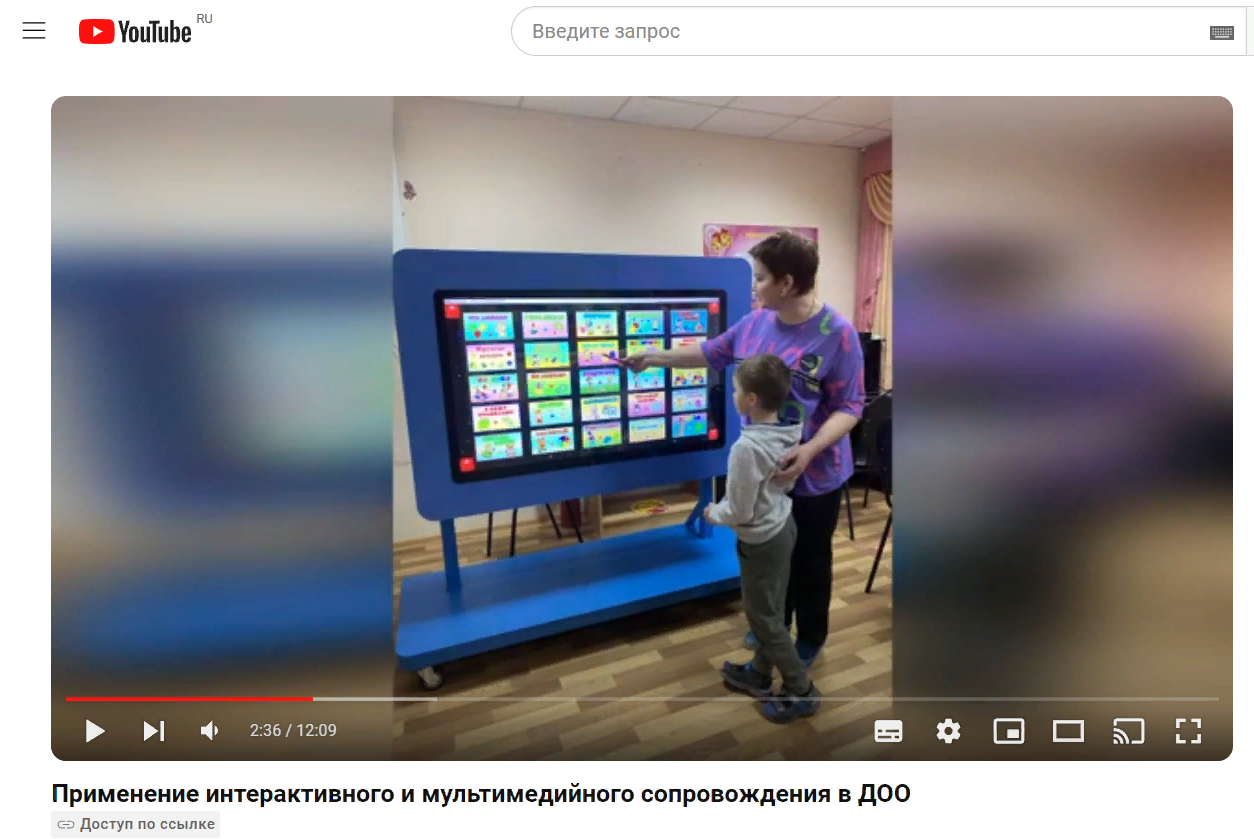 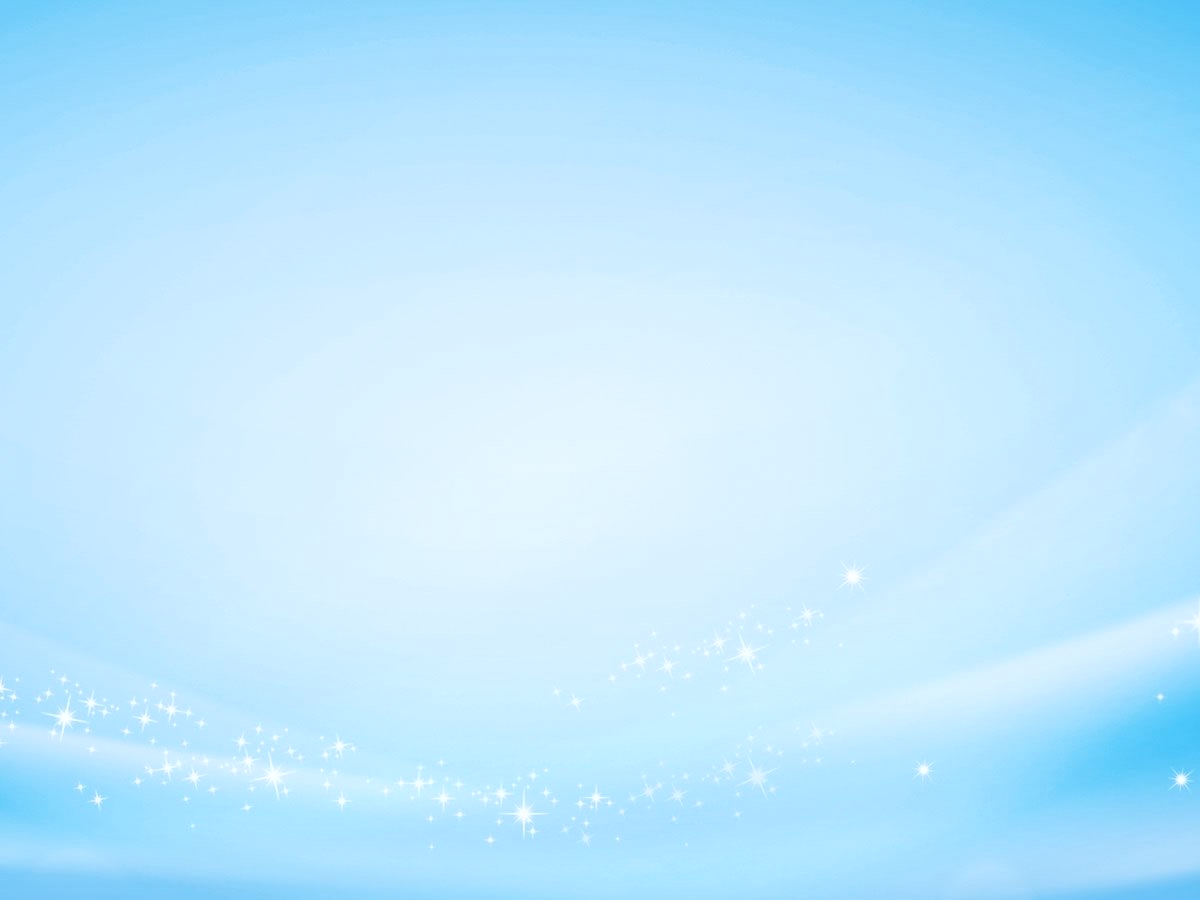 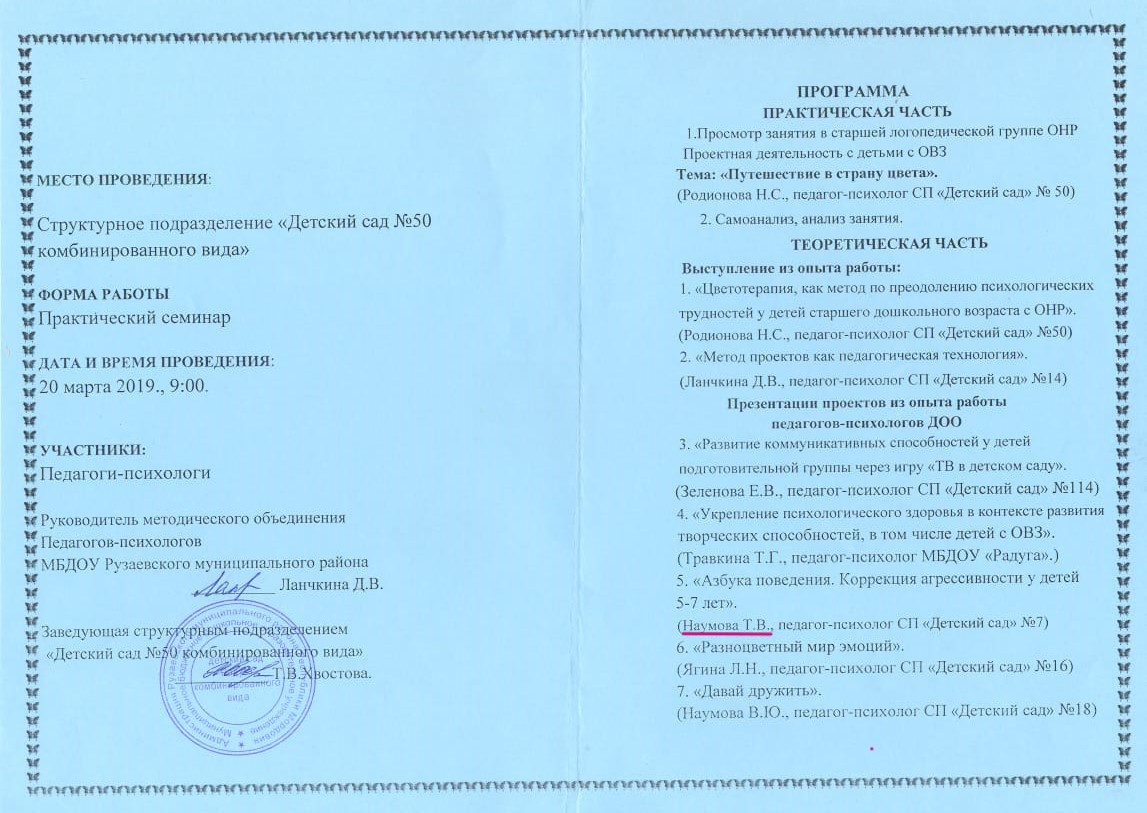 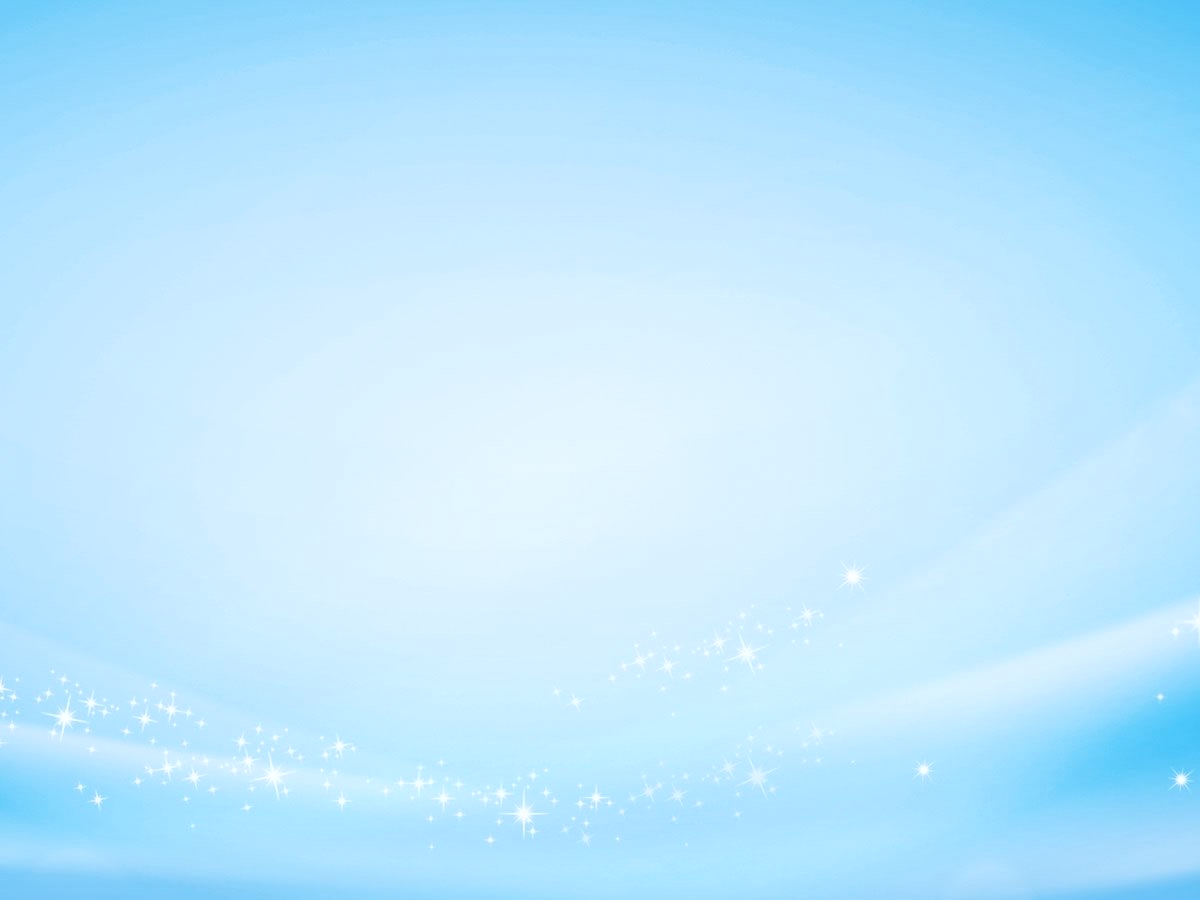 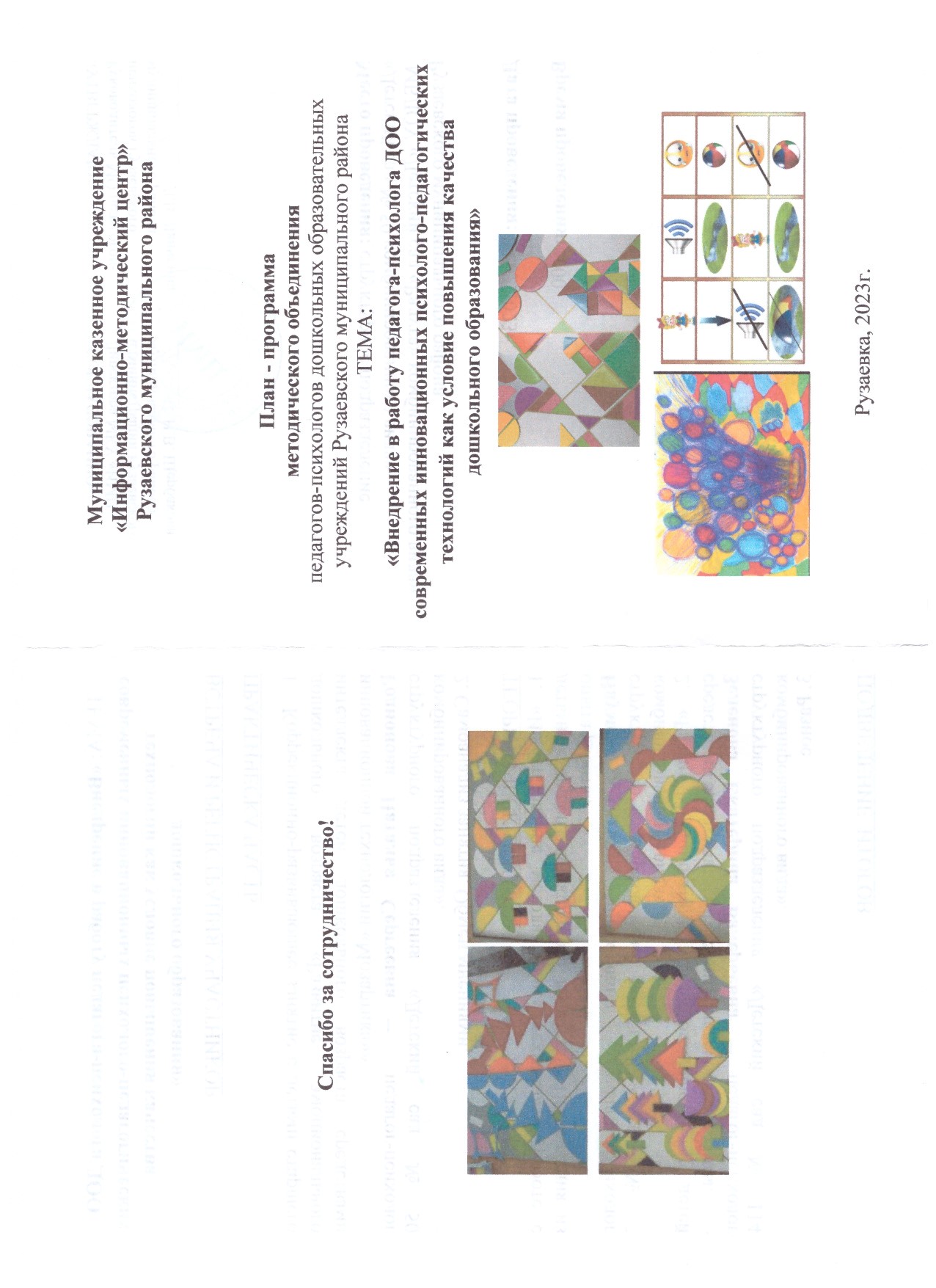 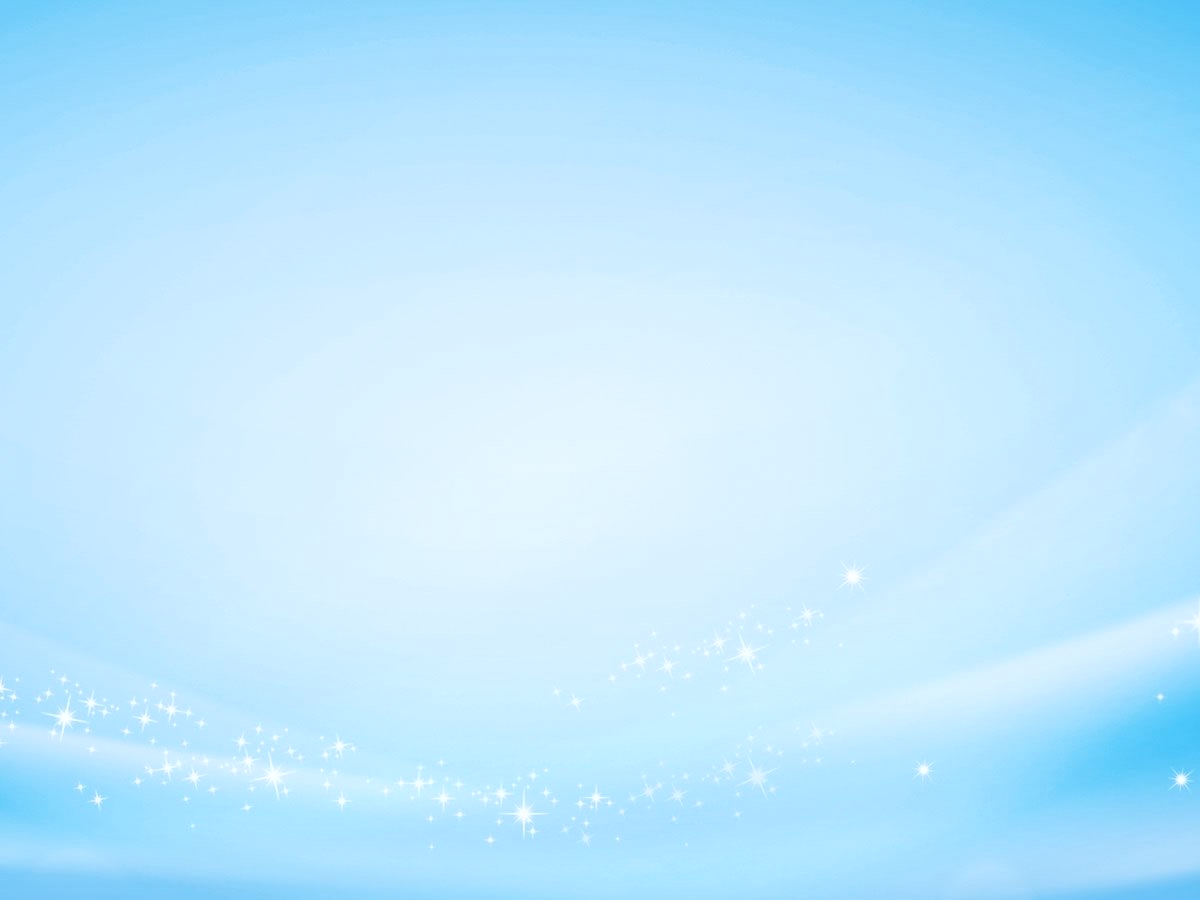 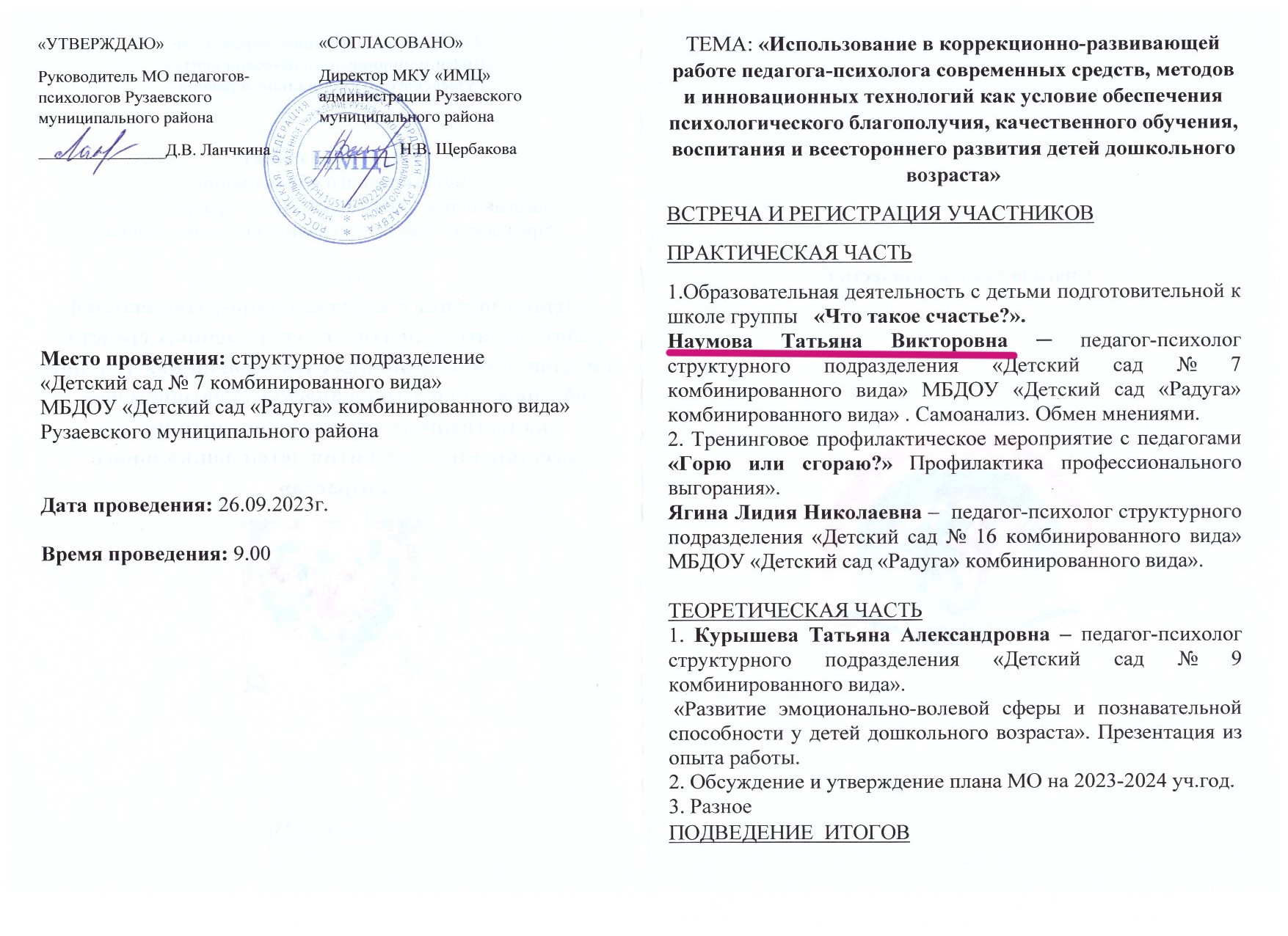 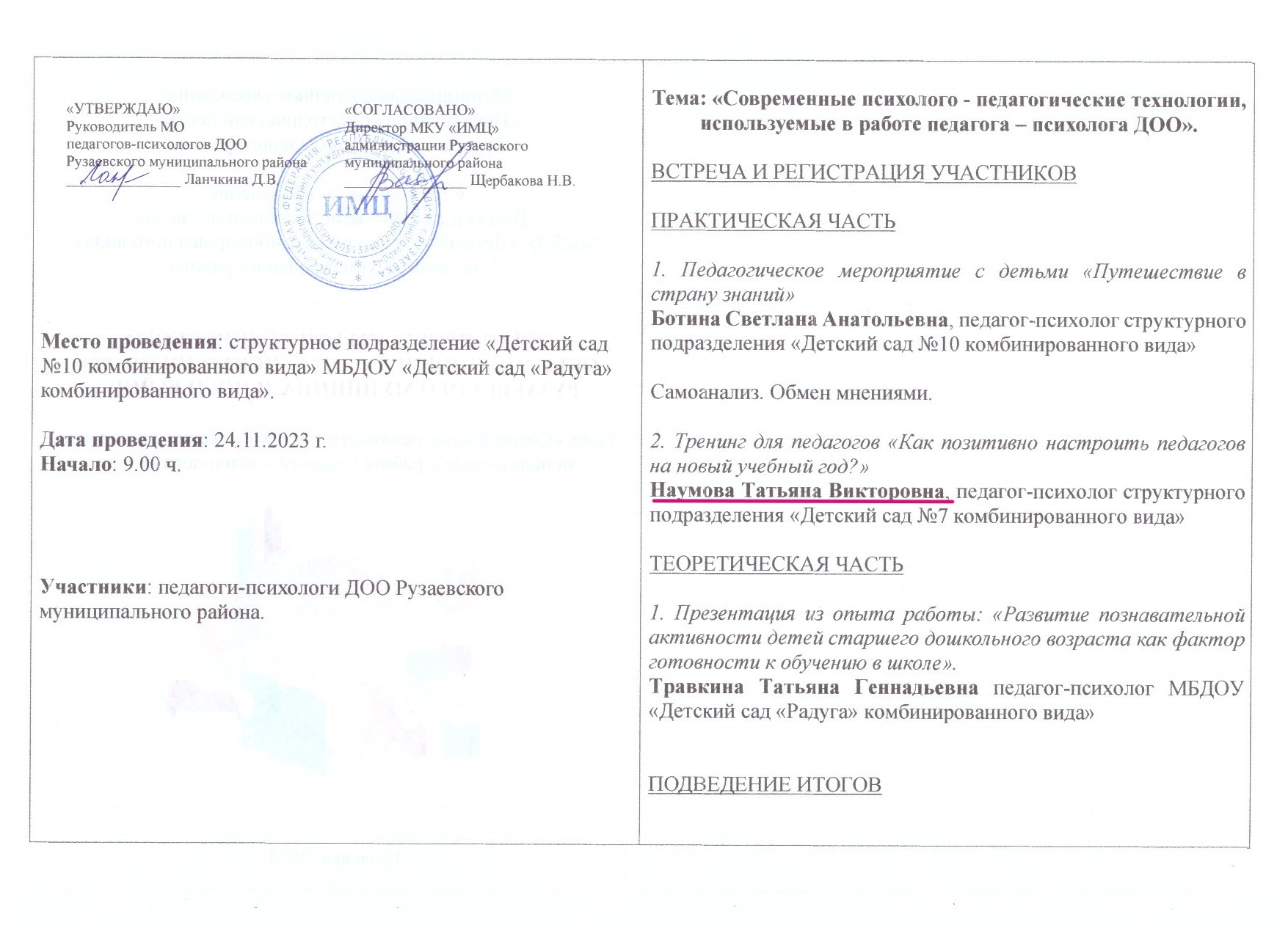 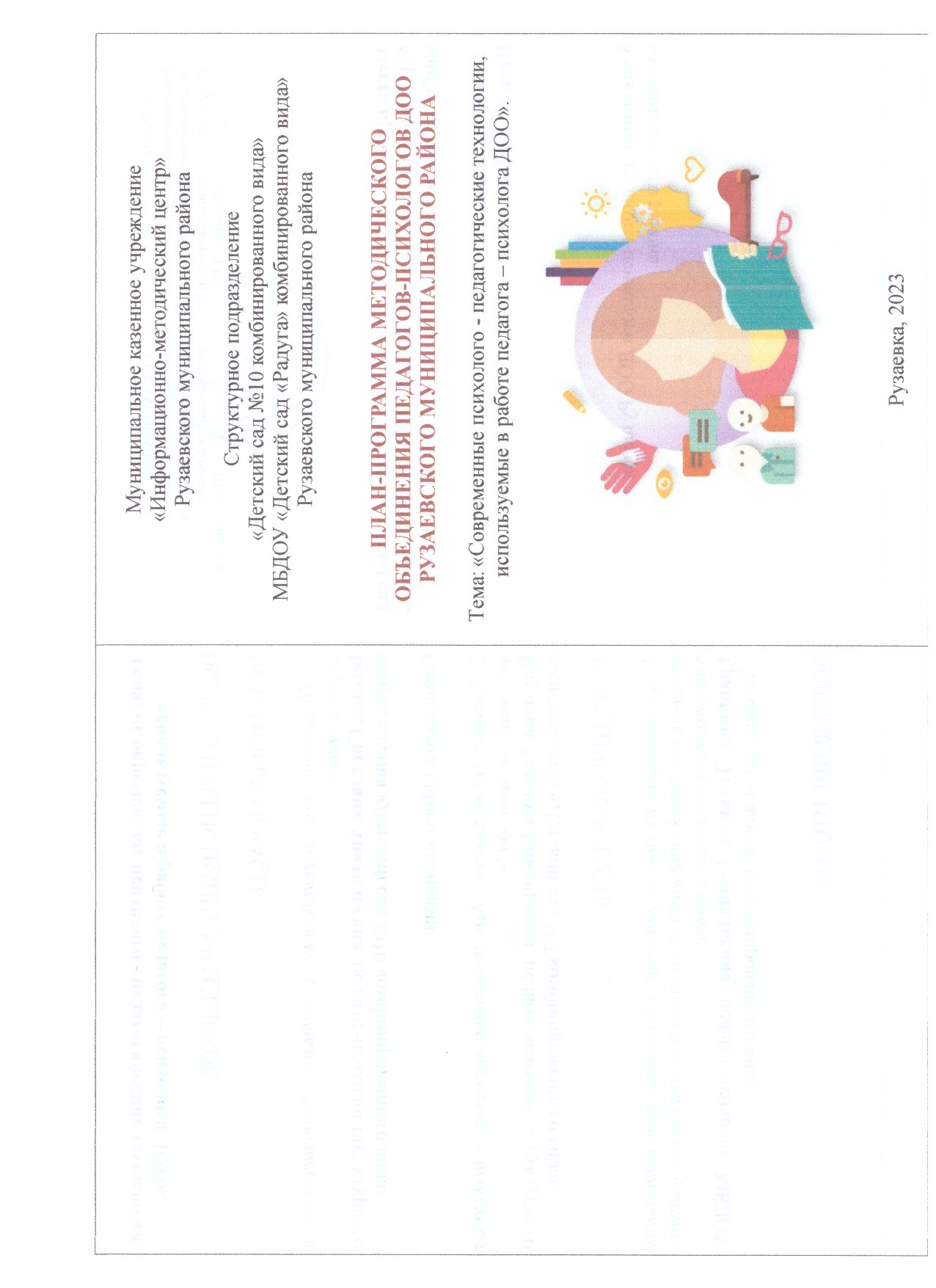 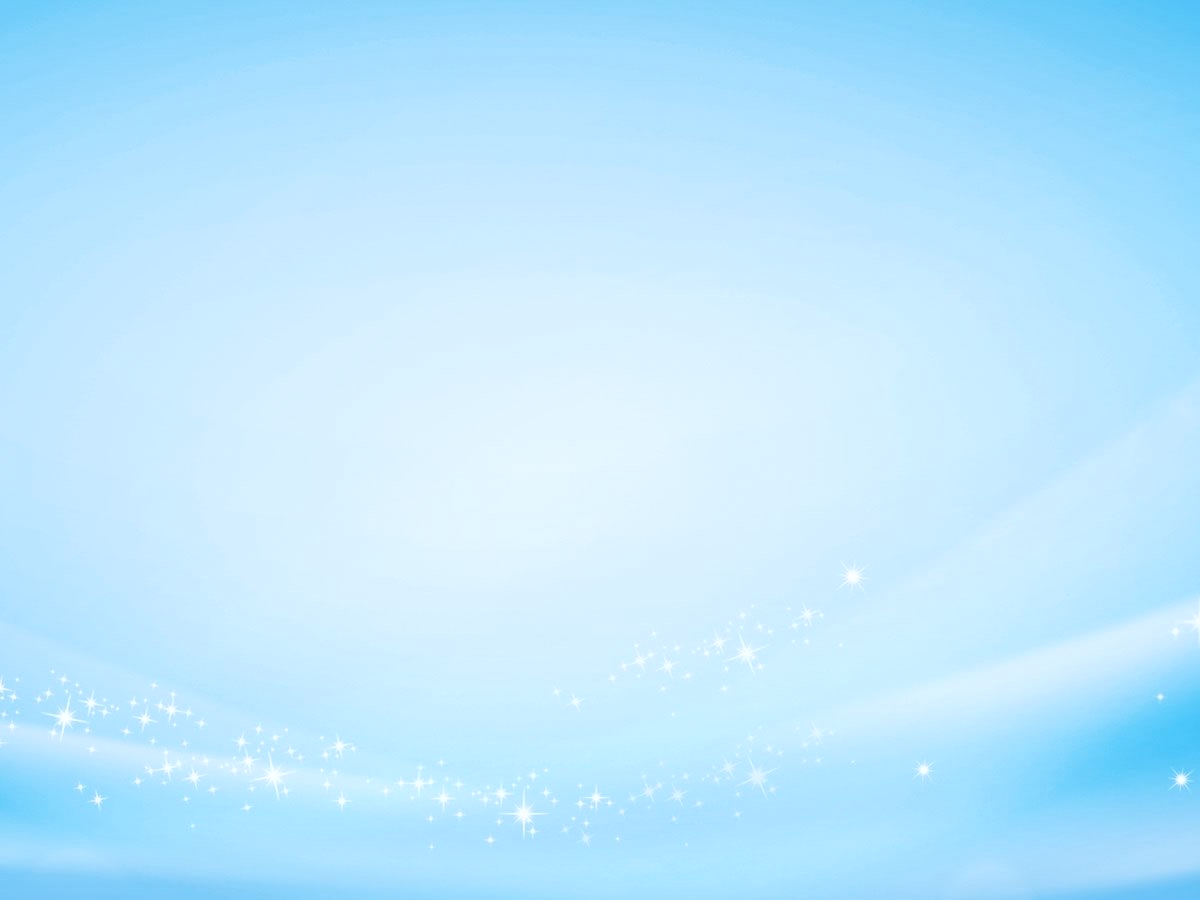 11. Проведение мастер – классов, открытых занятий, мероприятий (очно)Уровень образовательной организации – 2Муниципальный уровень - 3
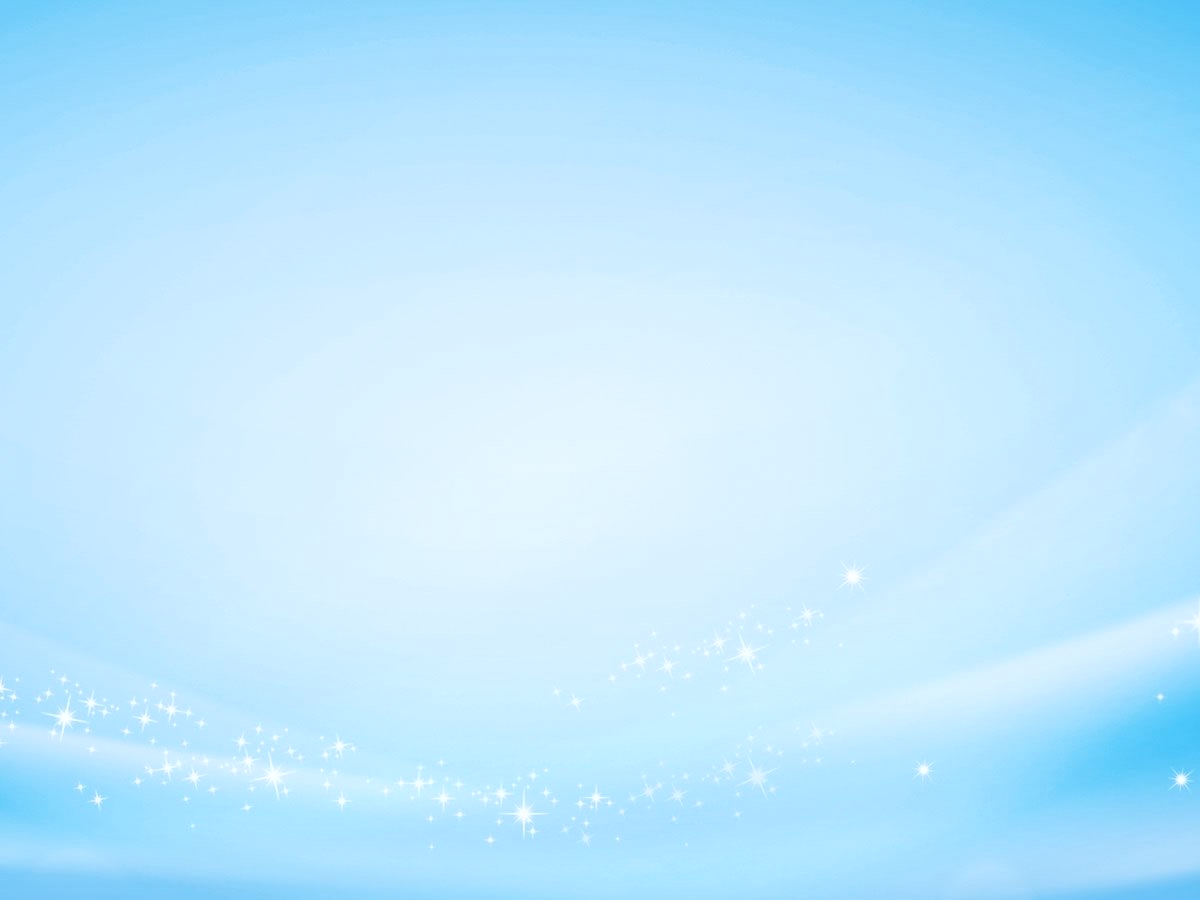 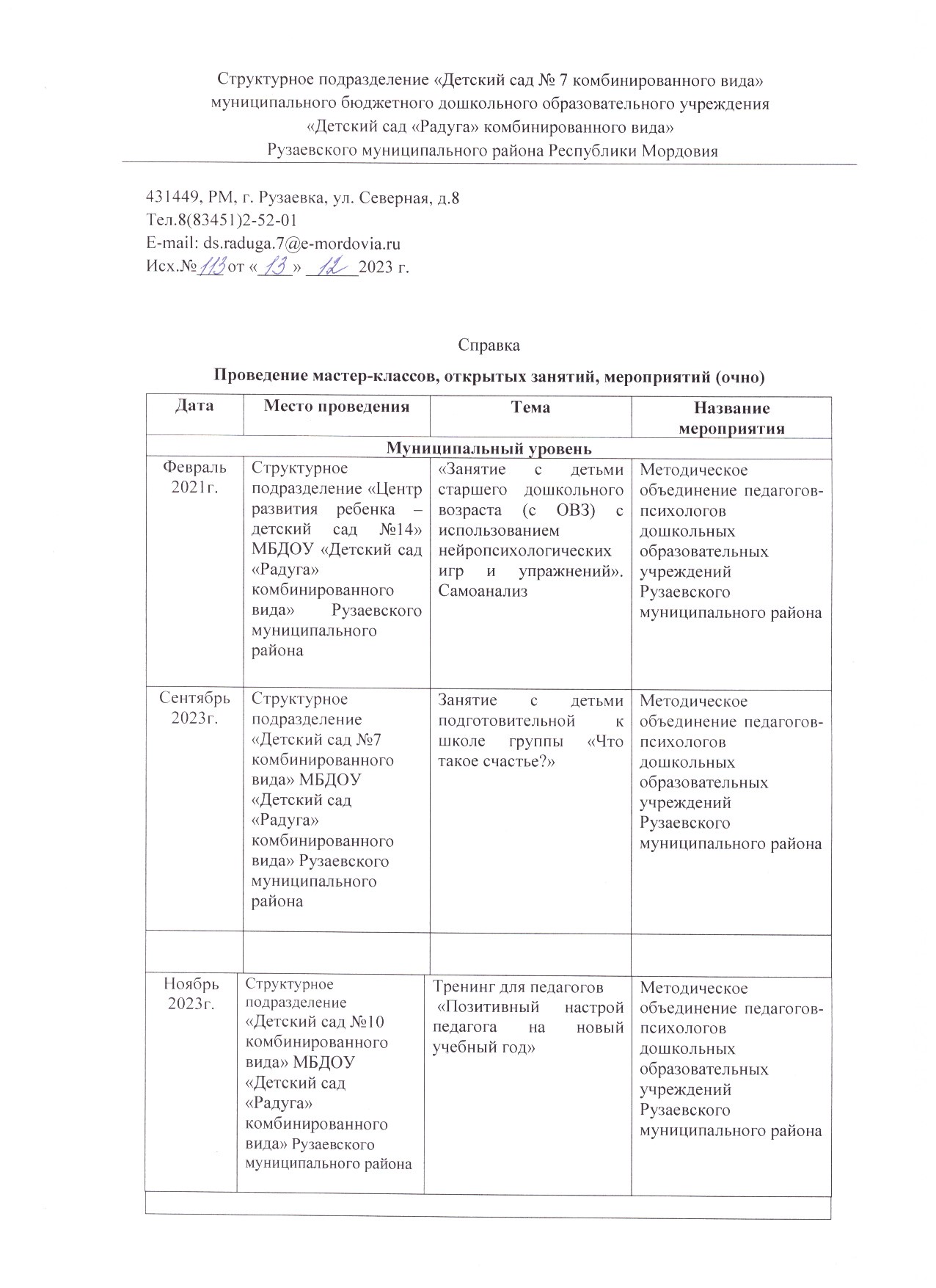 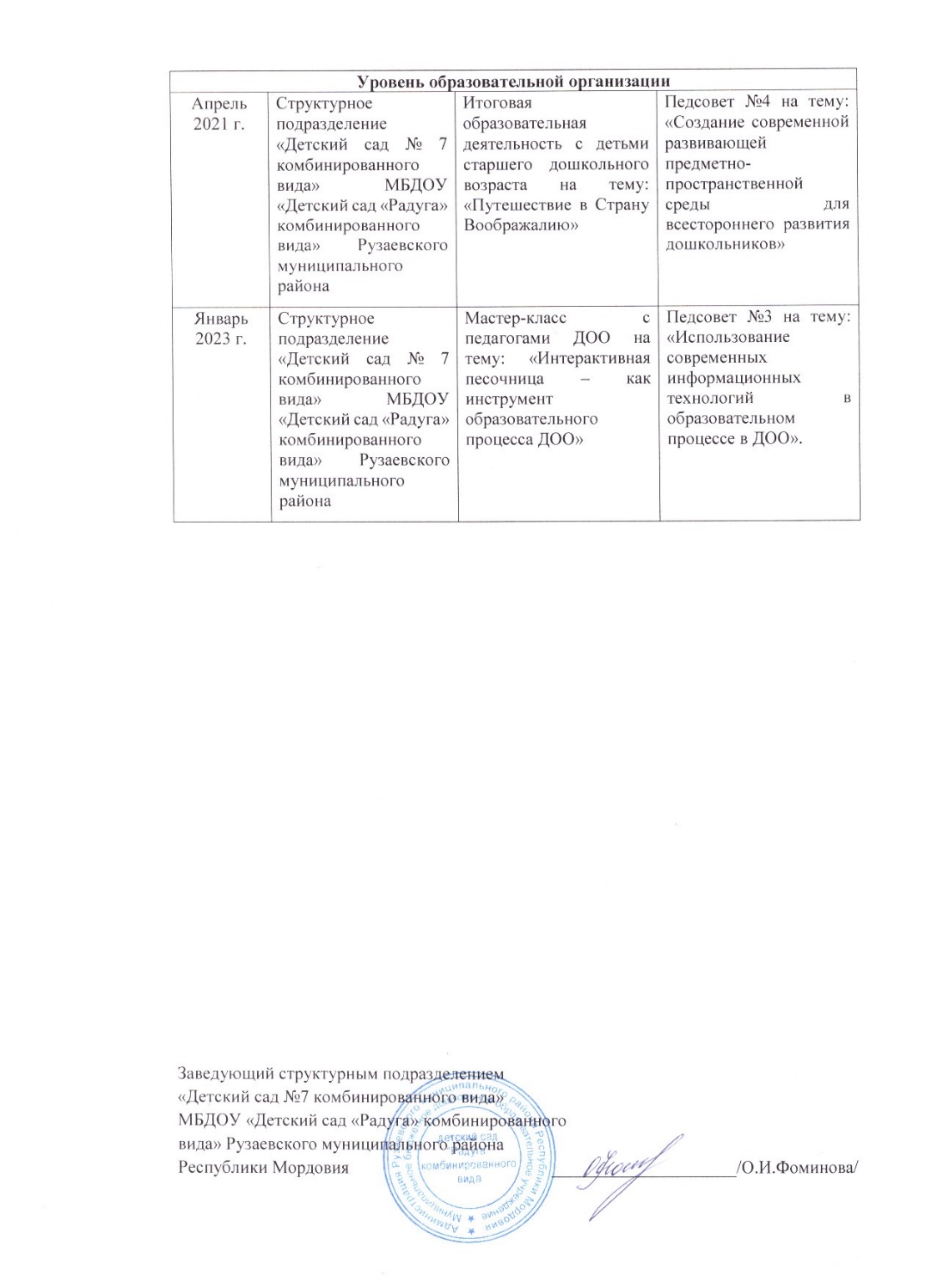 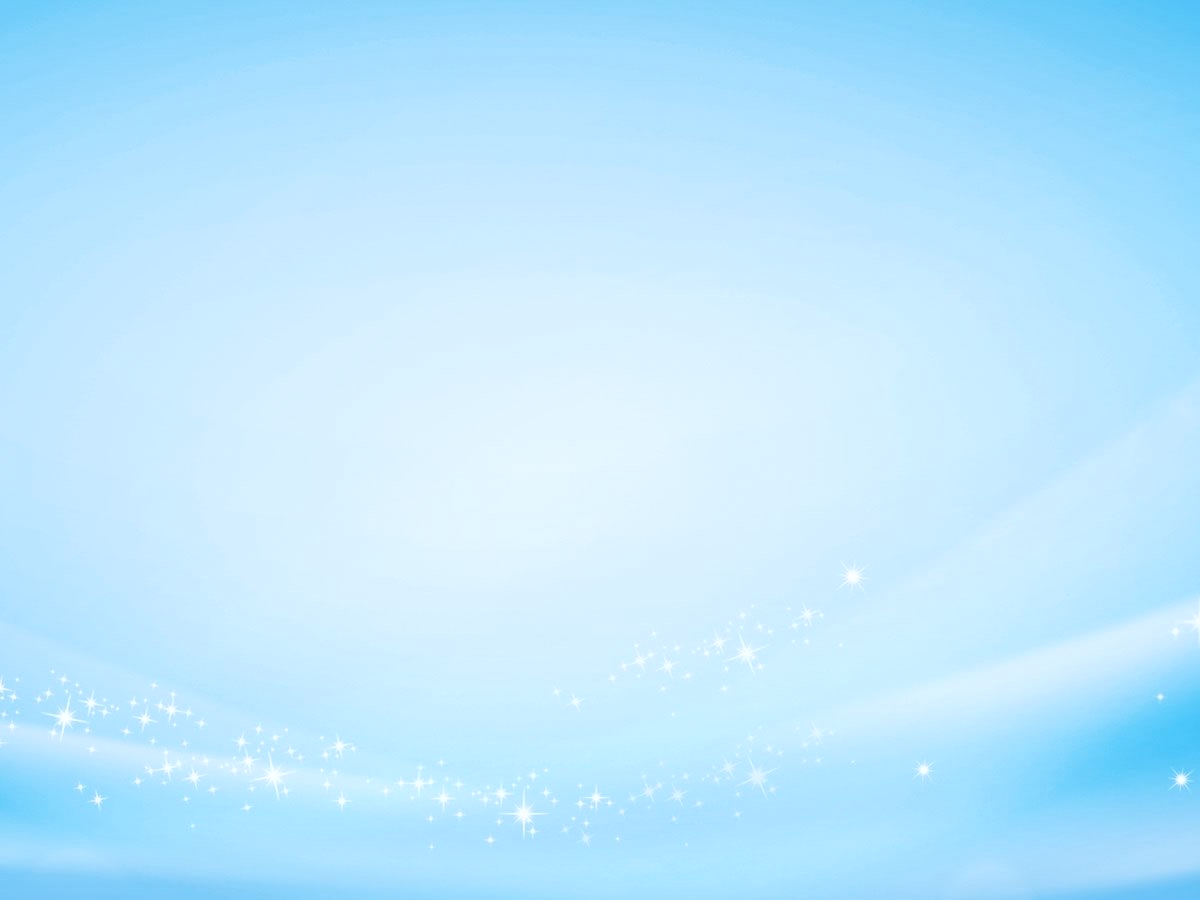 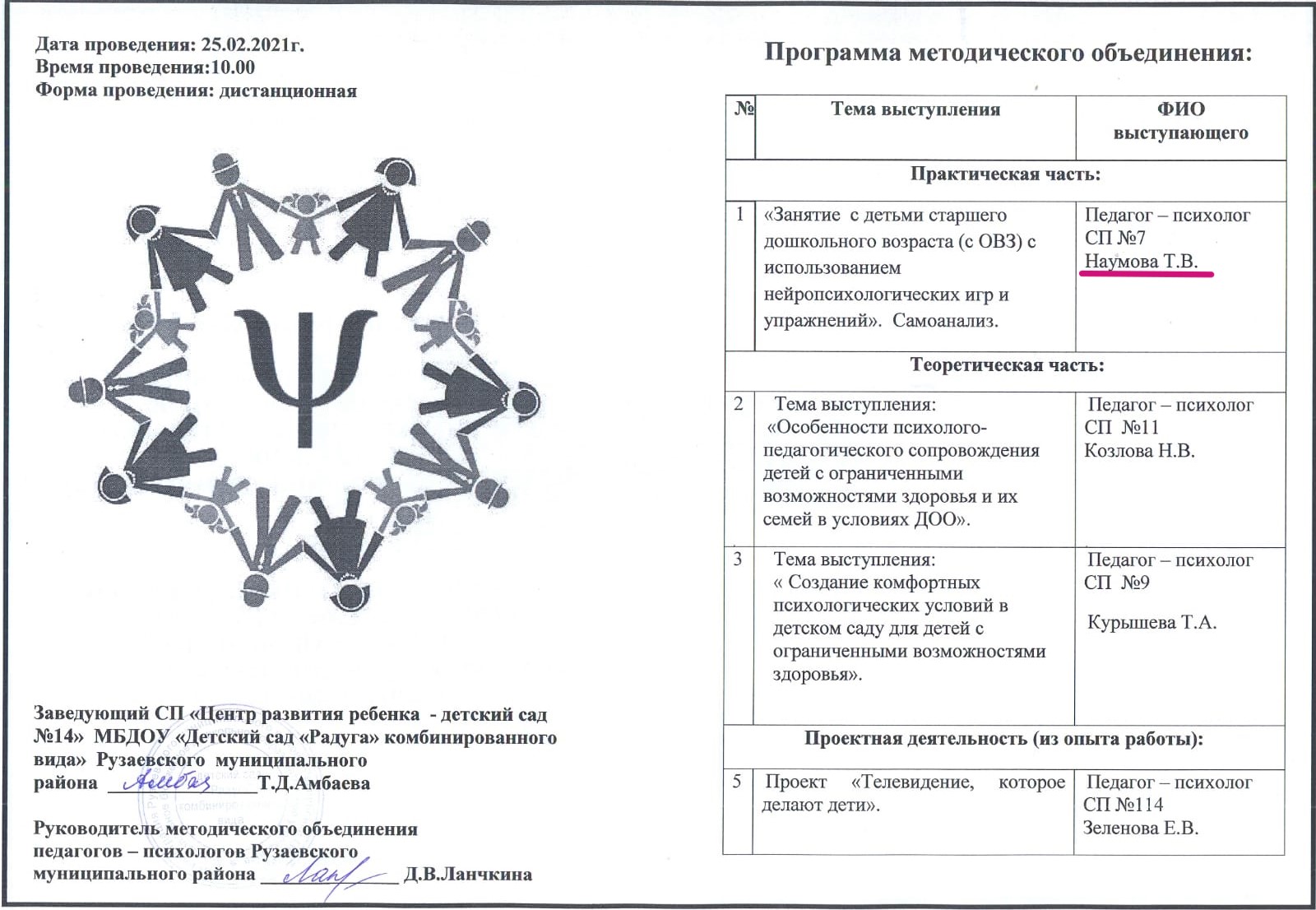 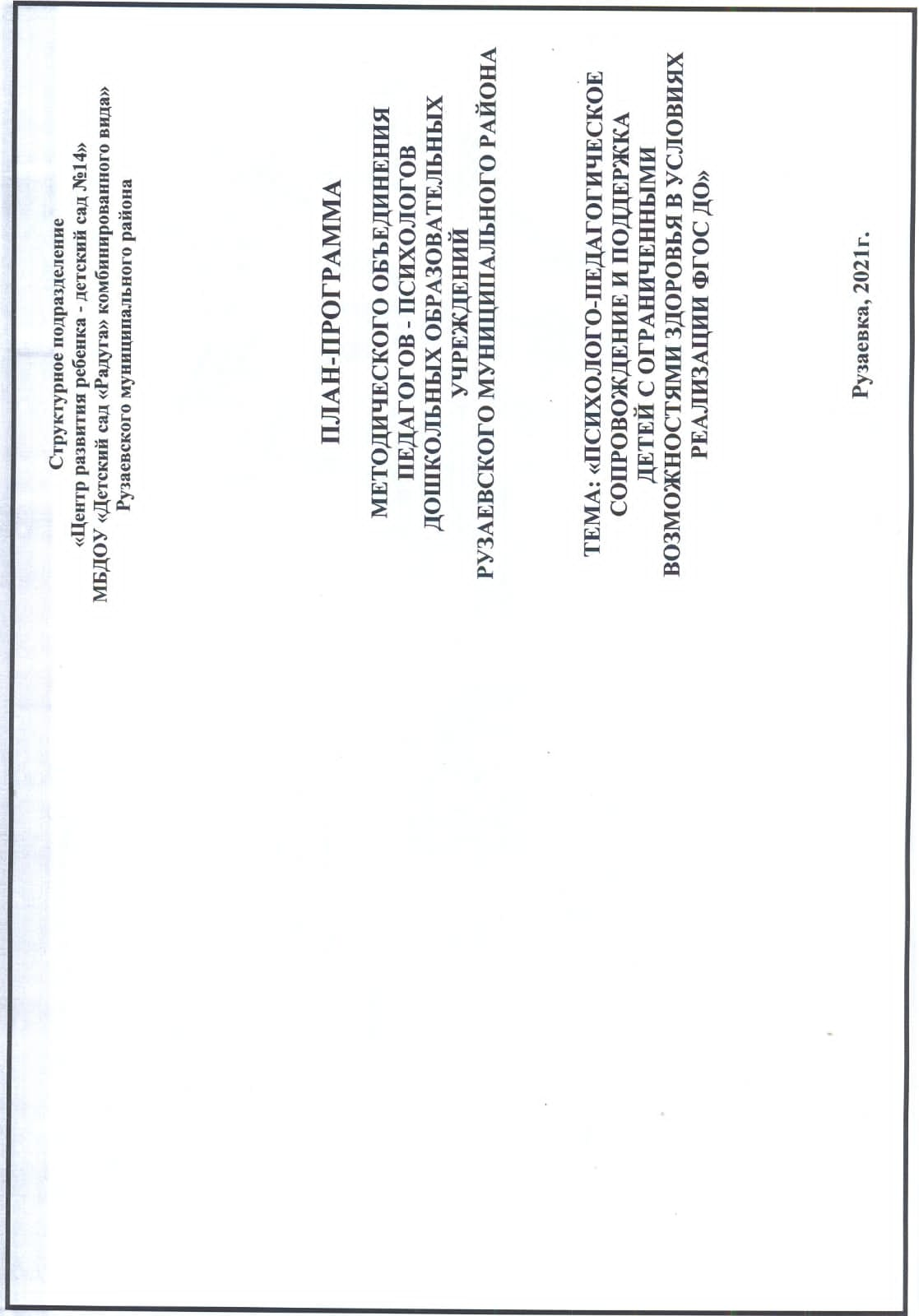 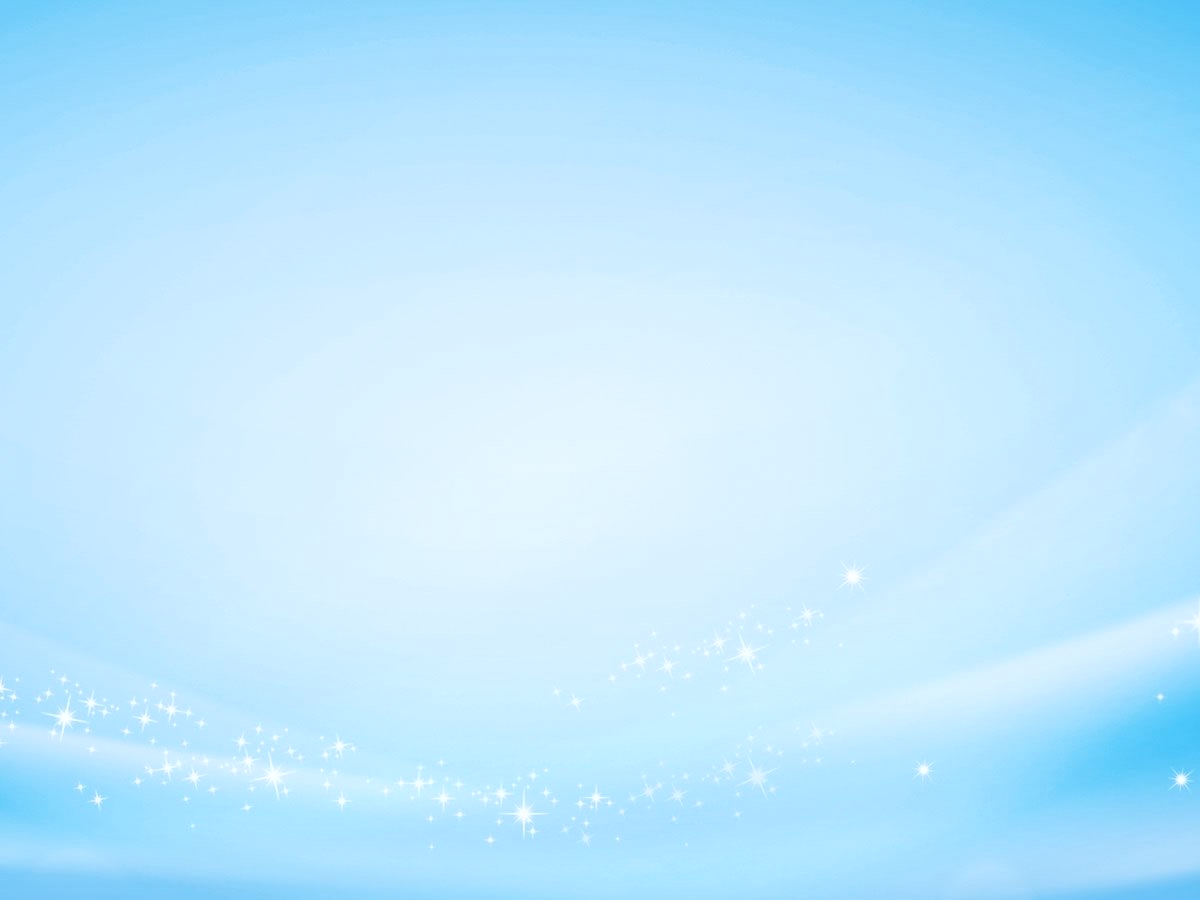 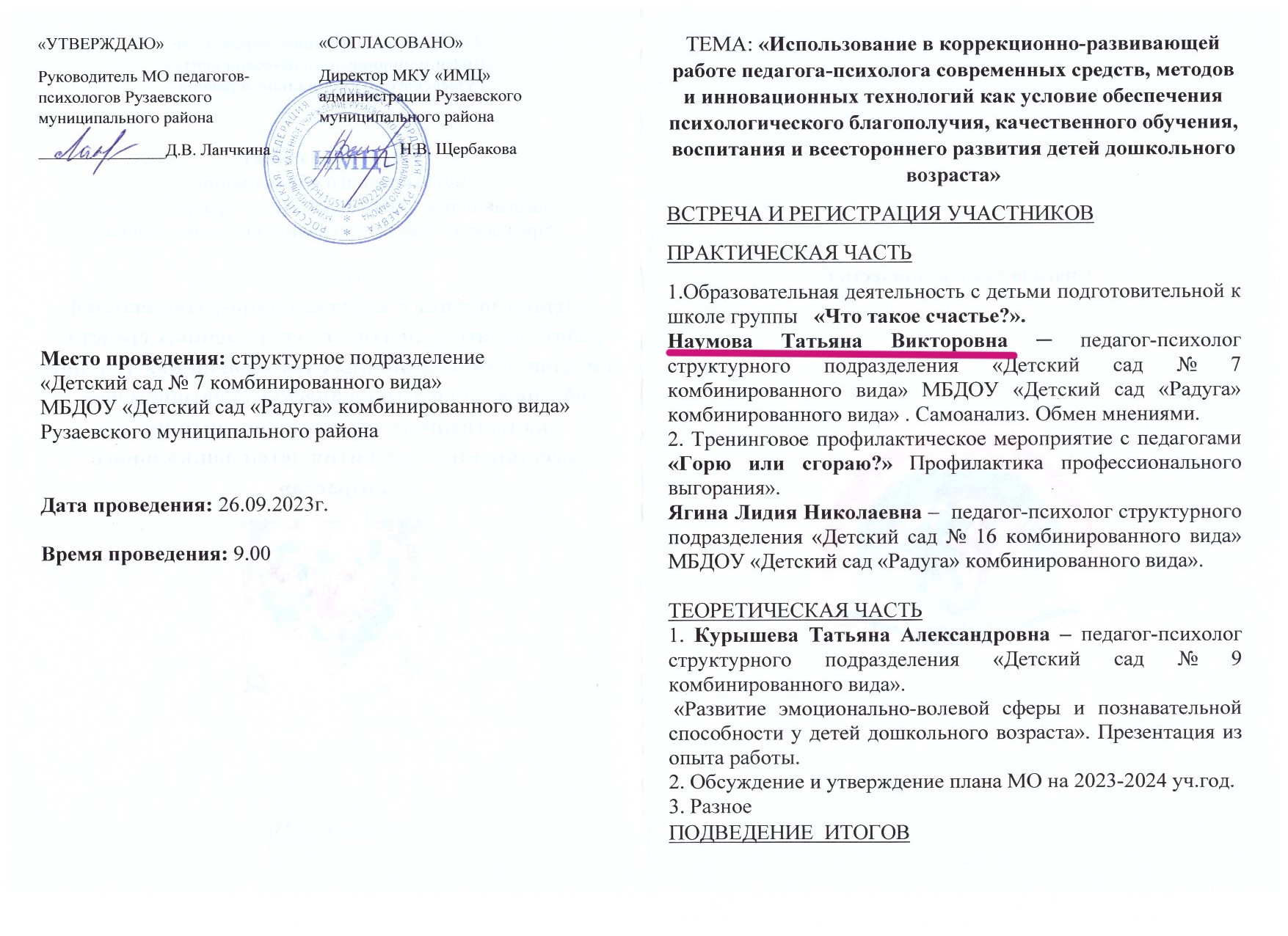 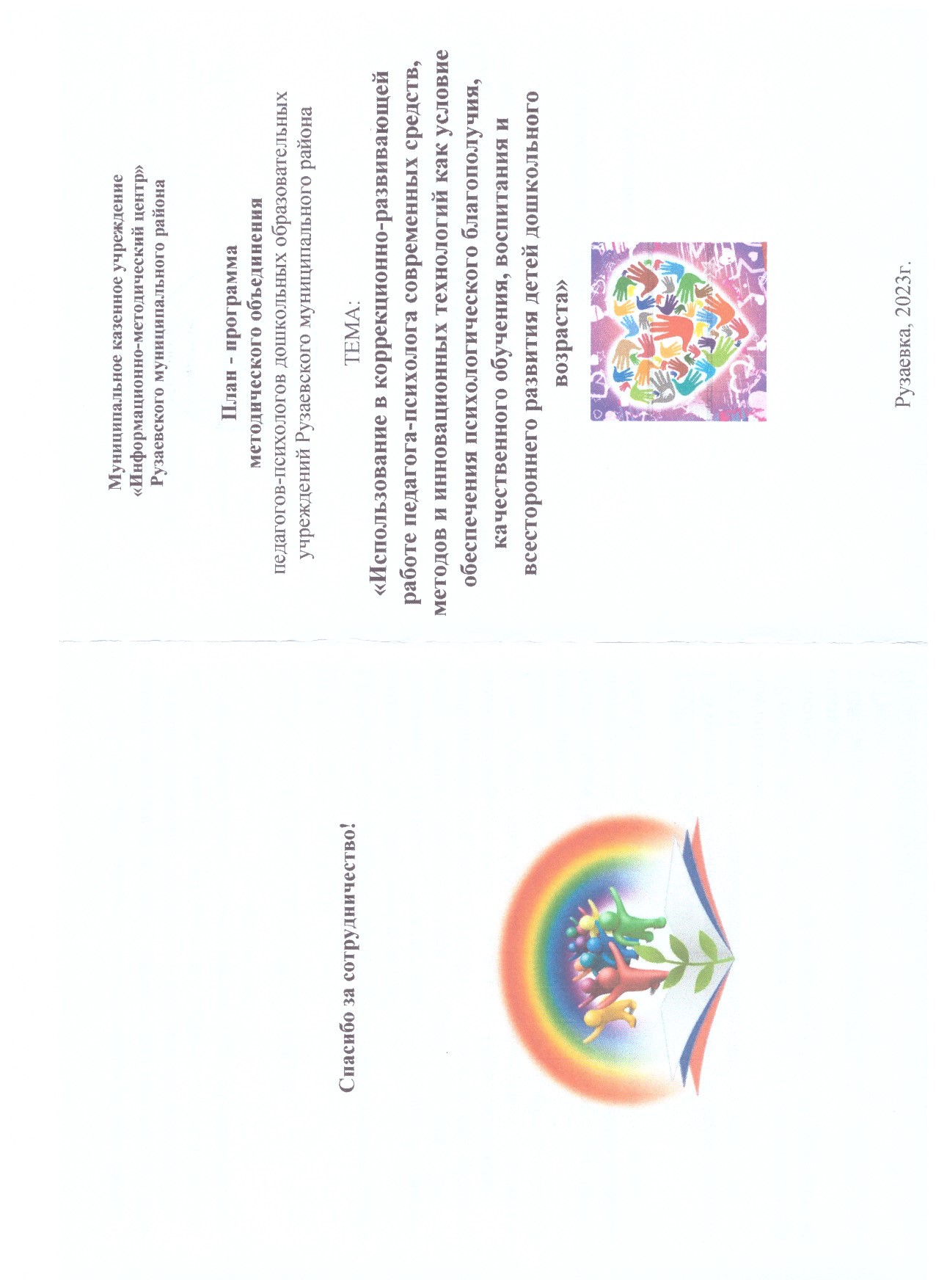 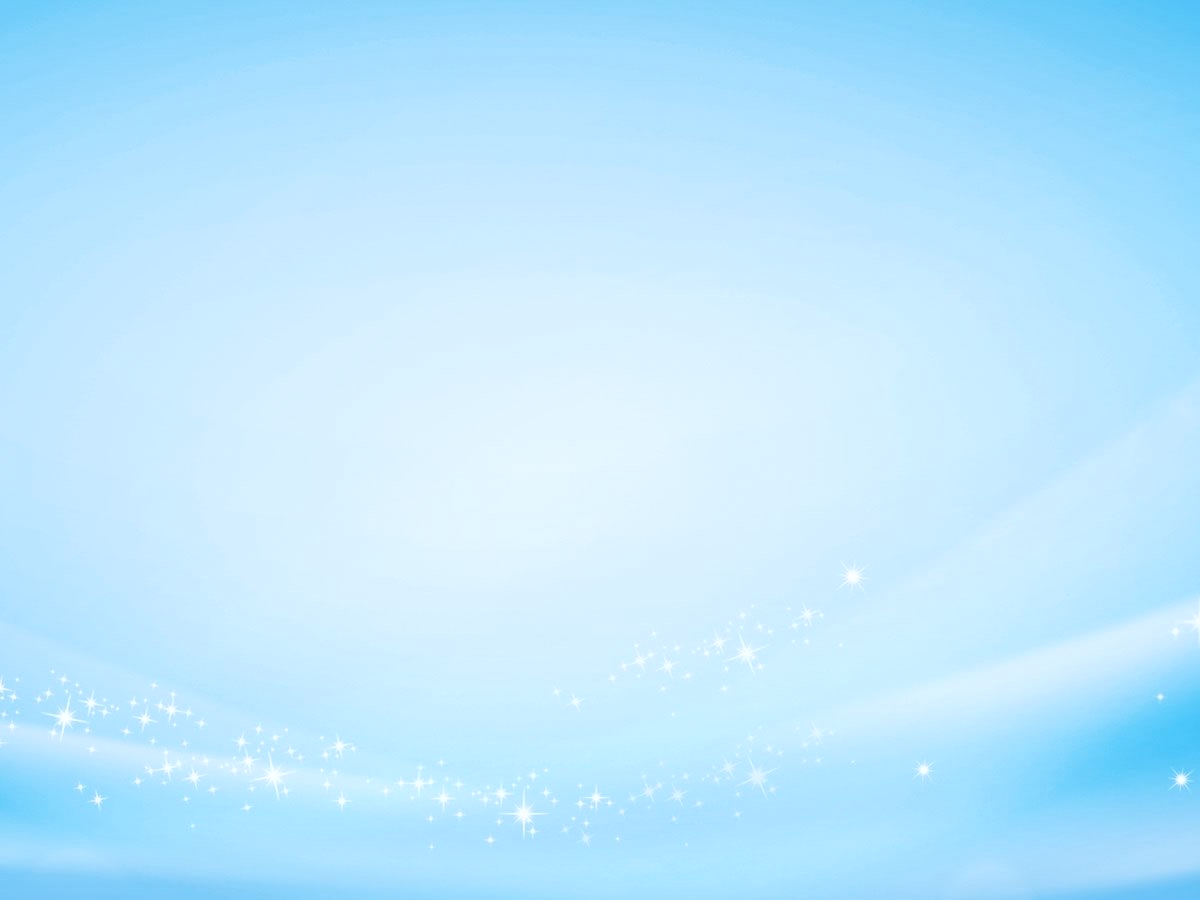 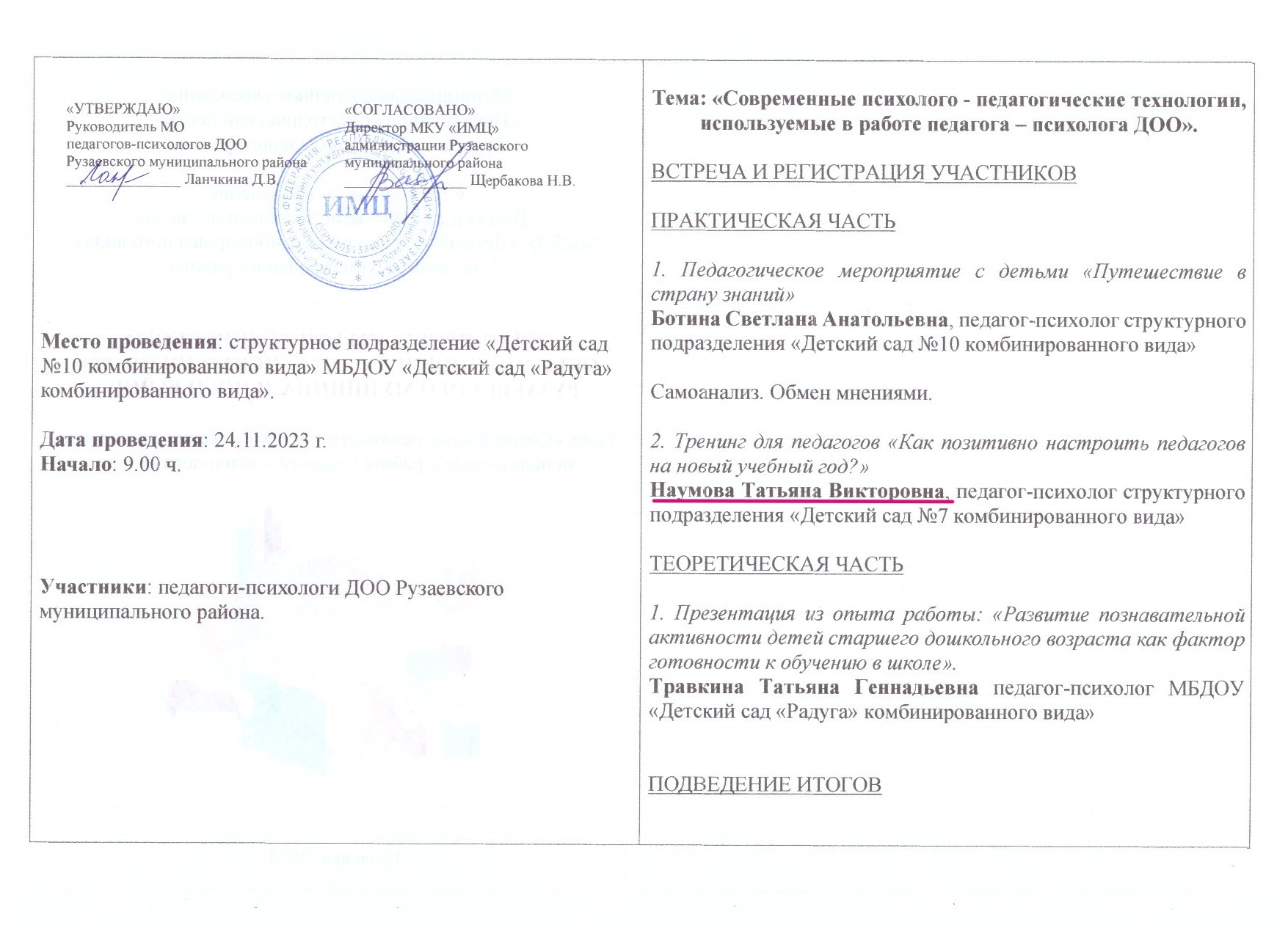 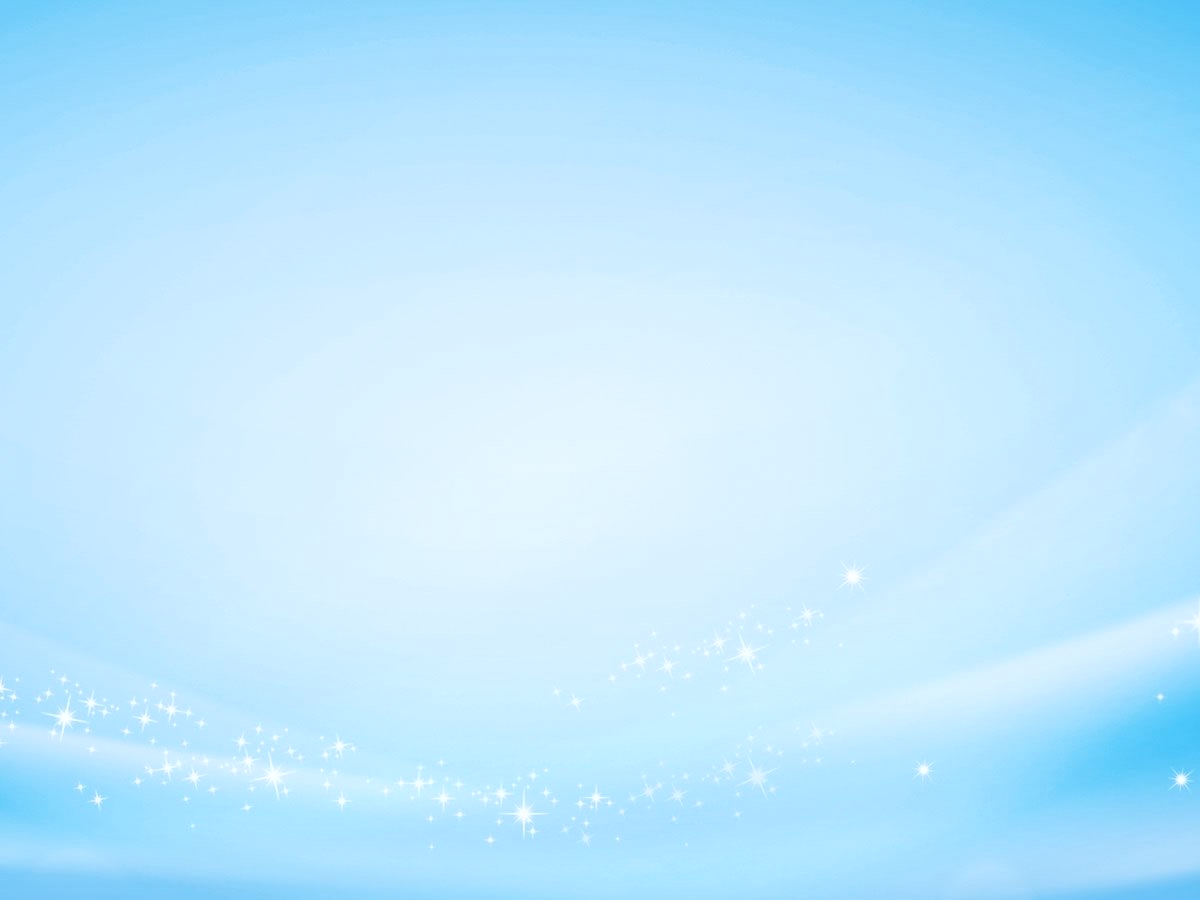 12. Экспертная деятельность Интернет - 1
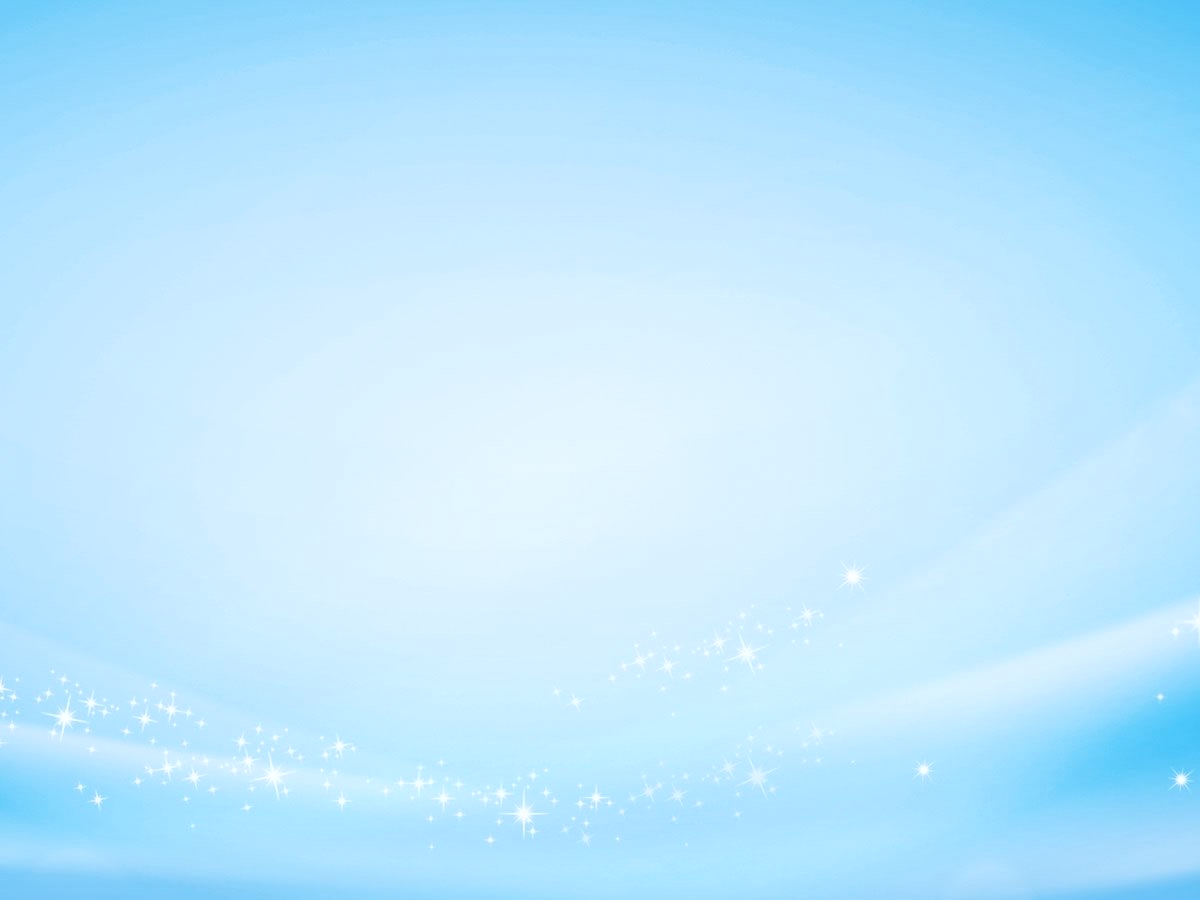 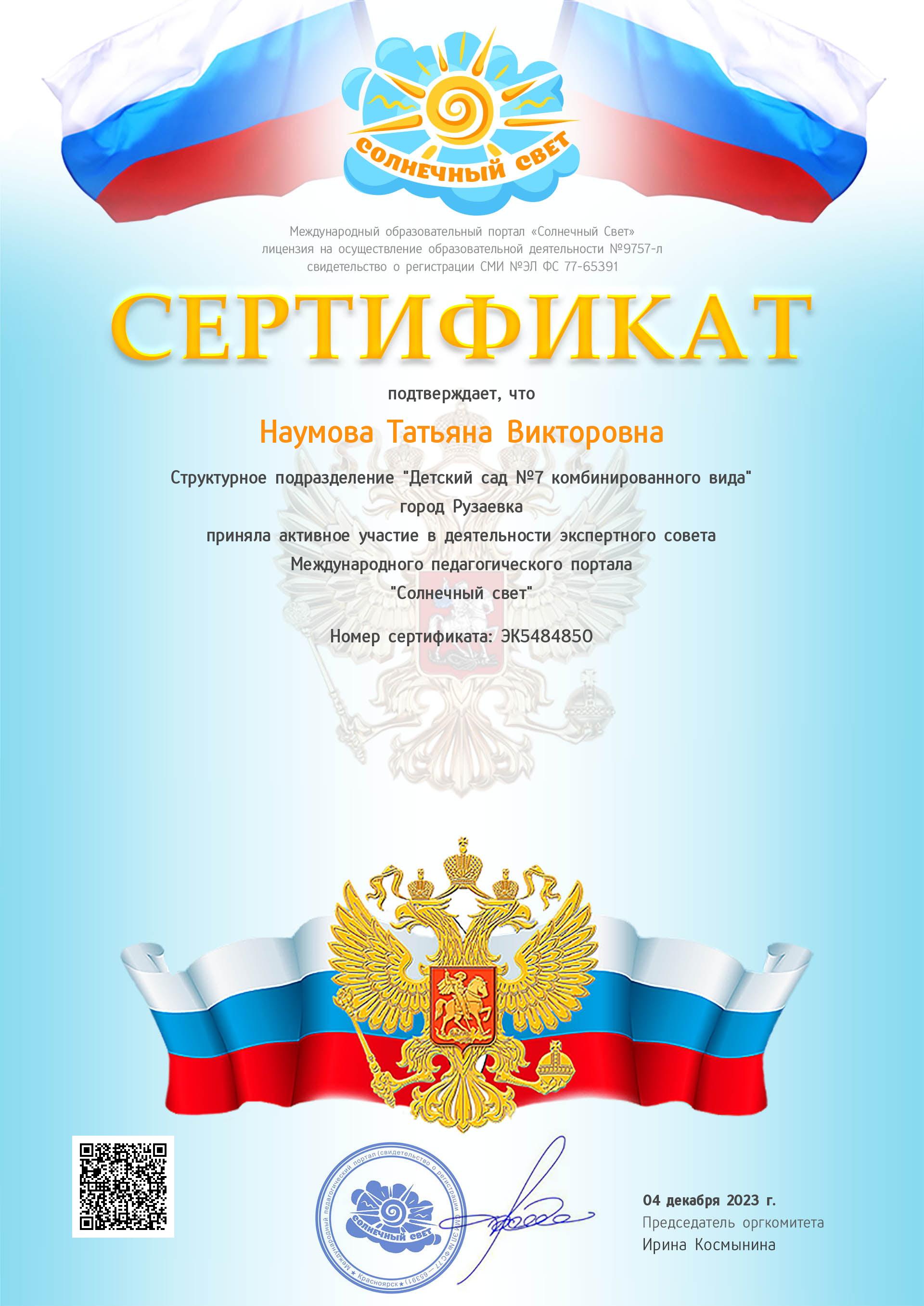 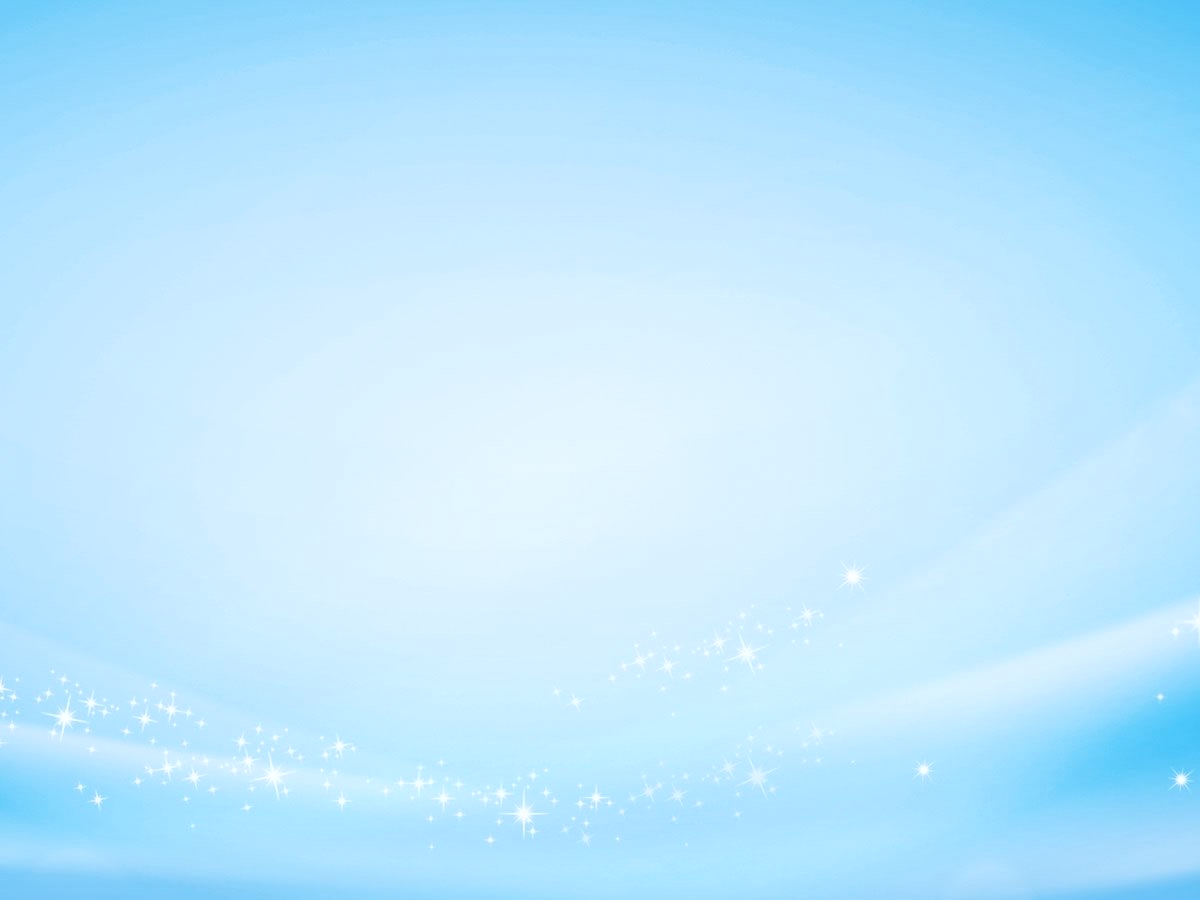 13. Общественно – педагогическая активность педагога: участие в работе педагогических сообществ, комиссиях, в жюри конкурсовИнтернет – 1Муниципальный уровень – 3Всероссийский уровень - 1
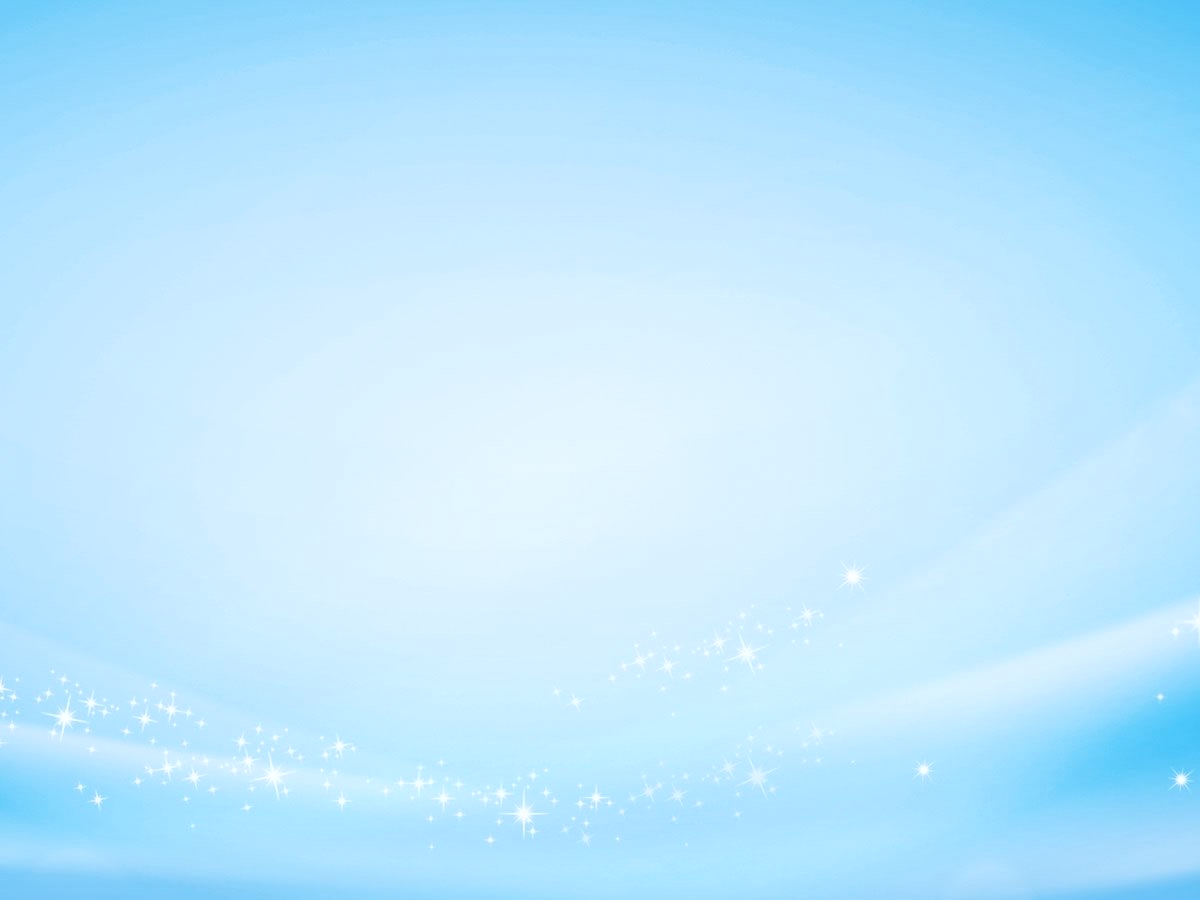 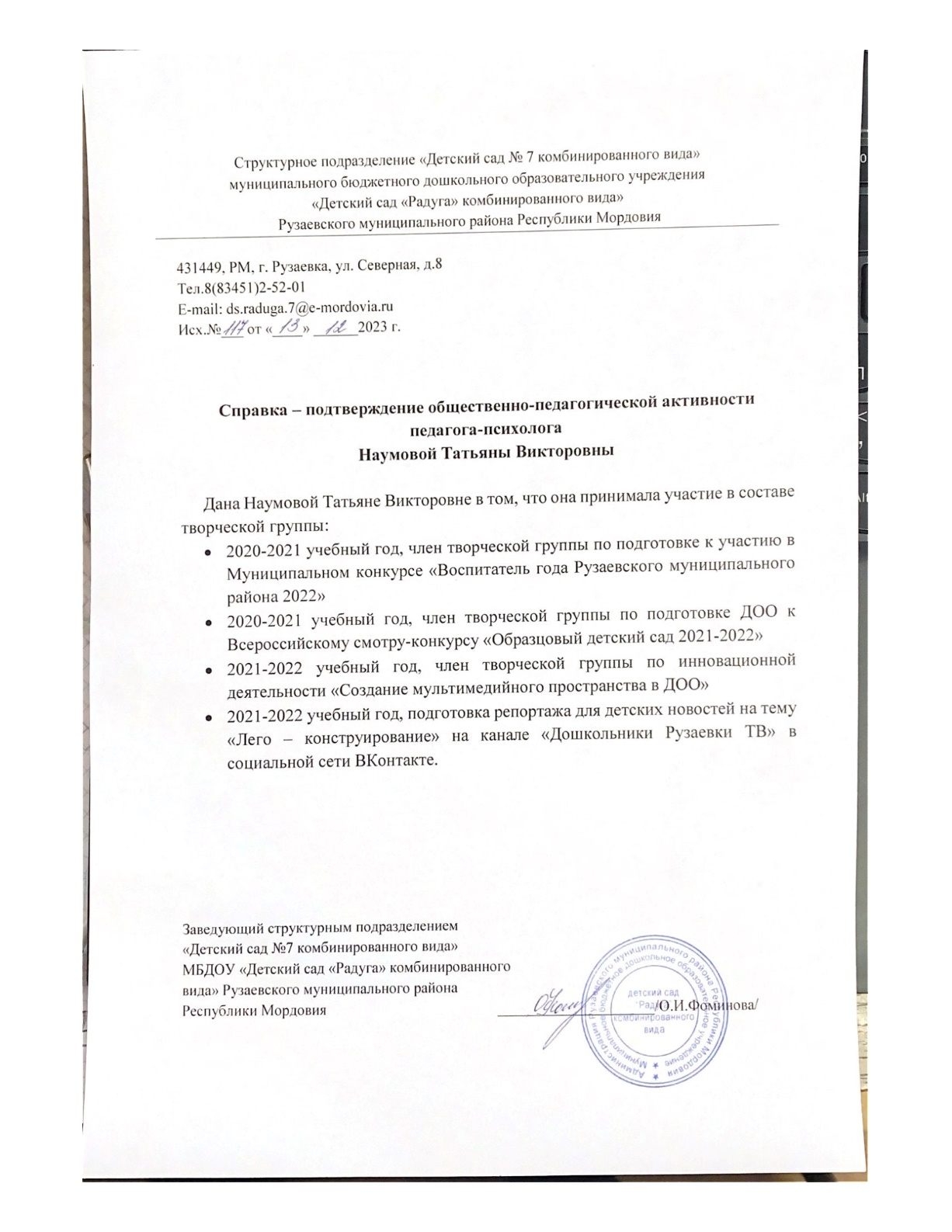 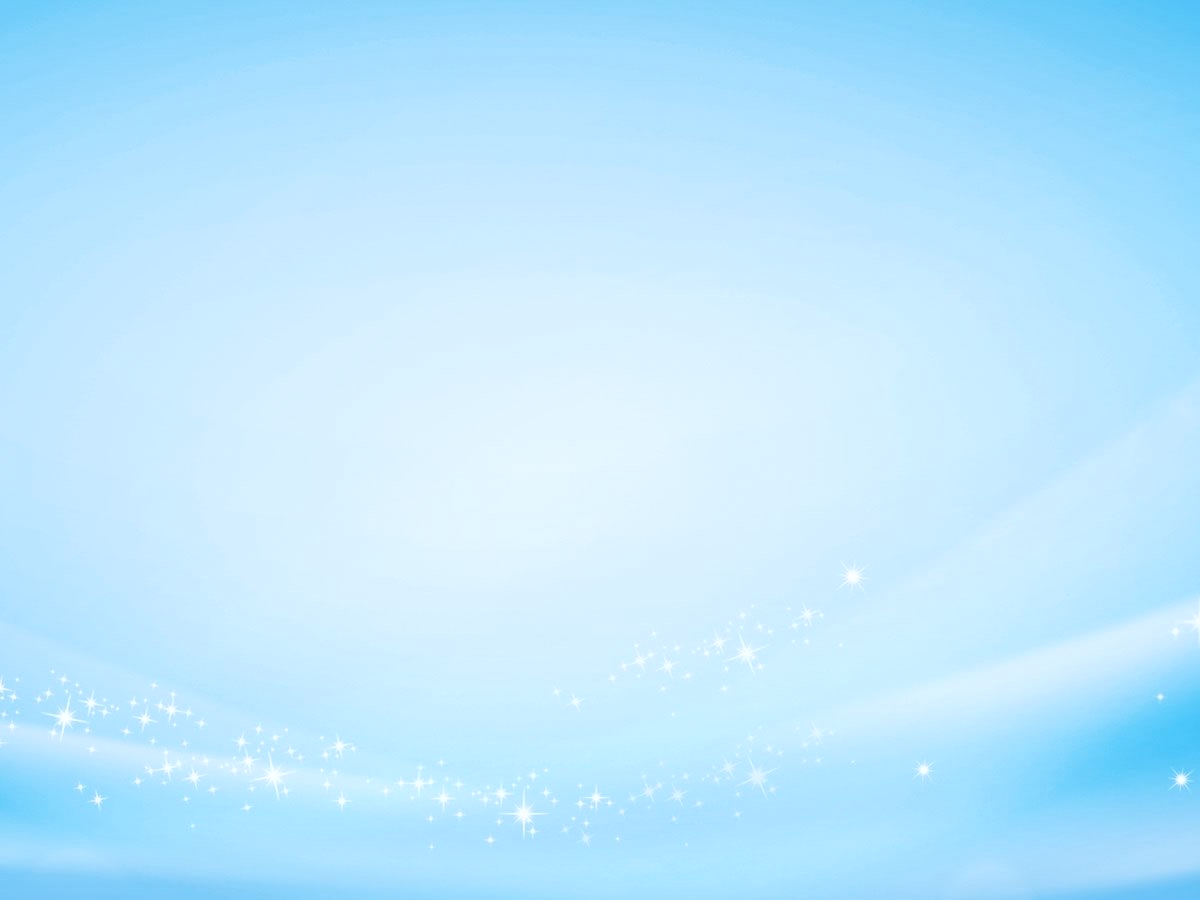 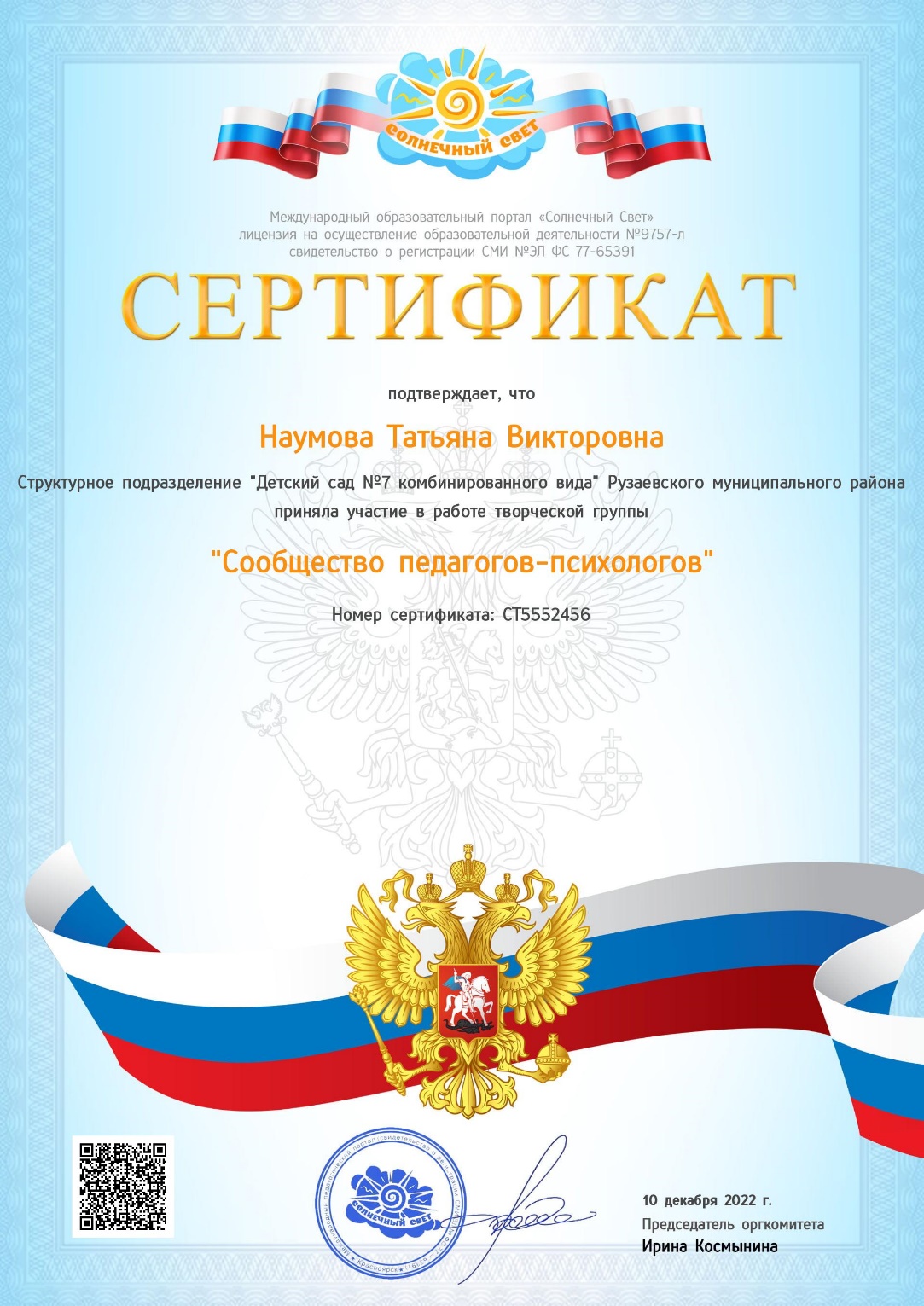 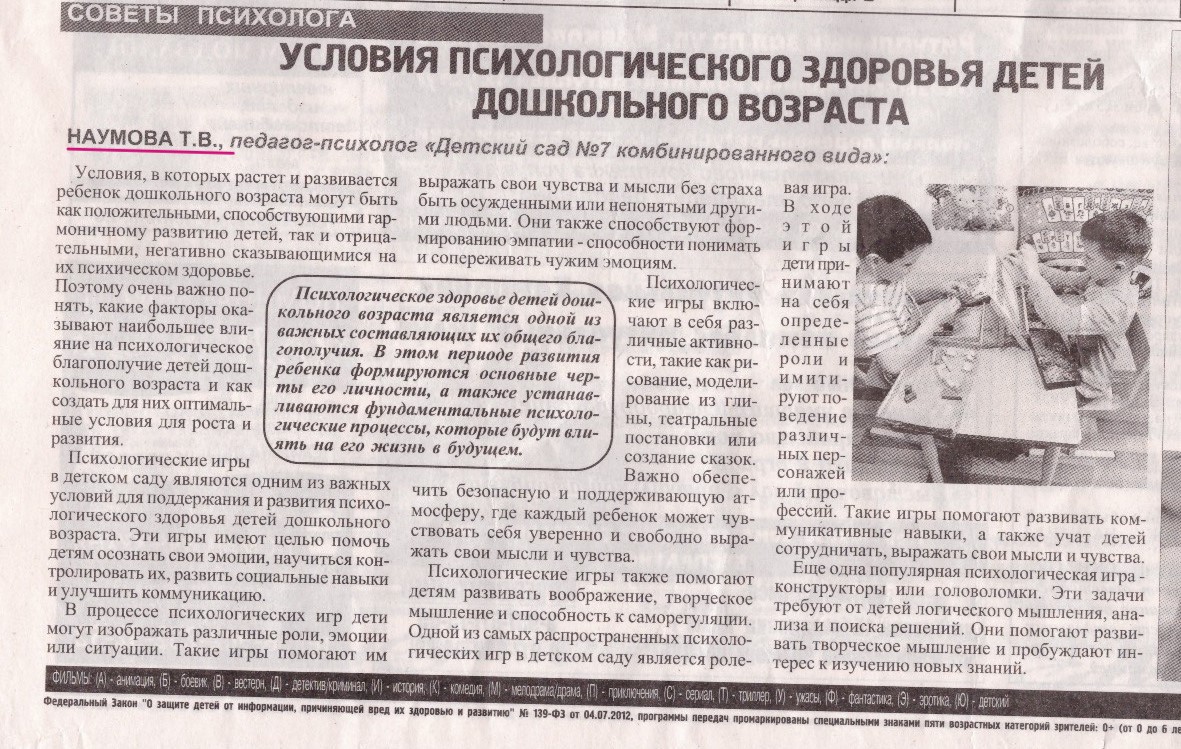 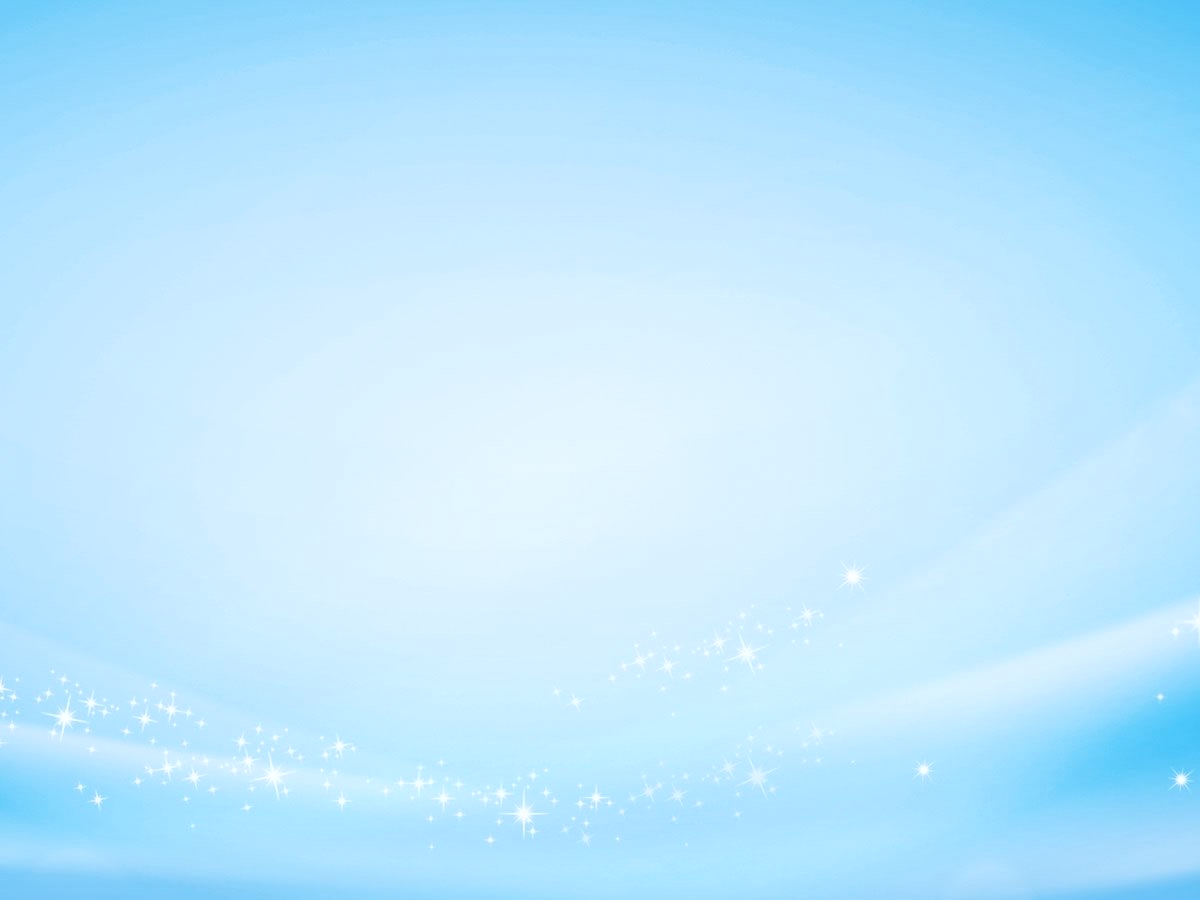 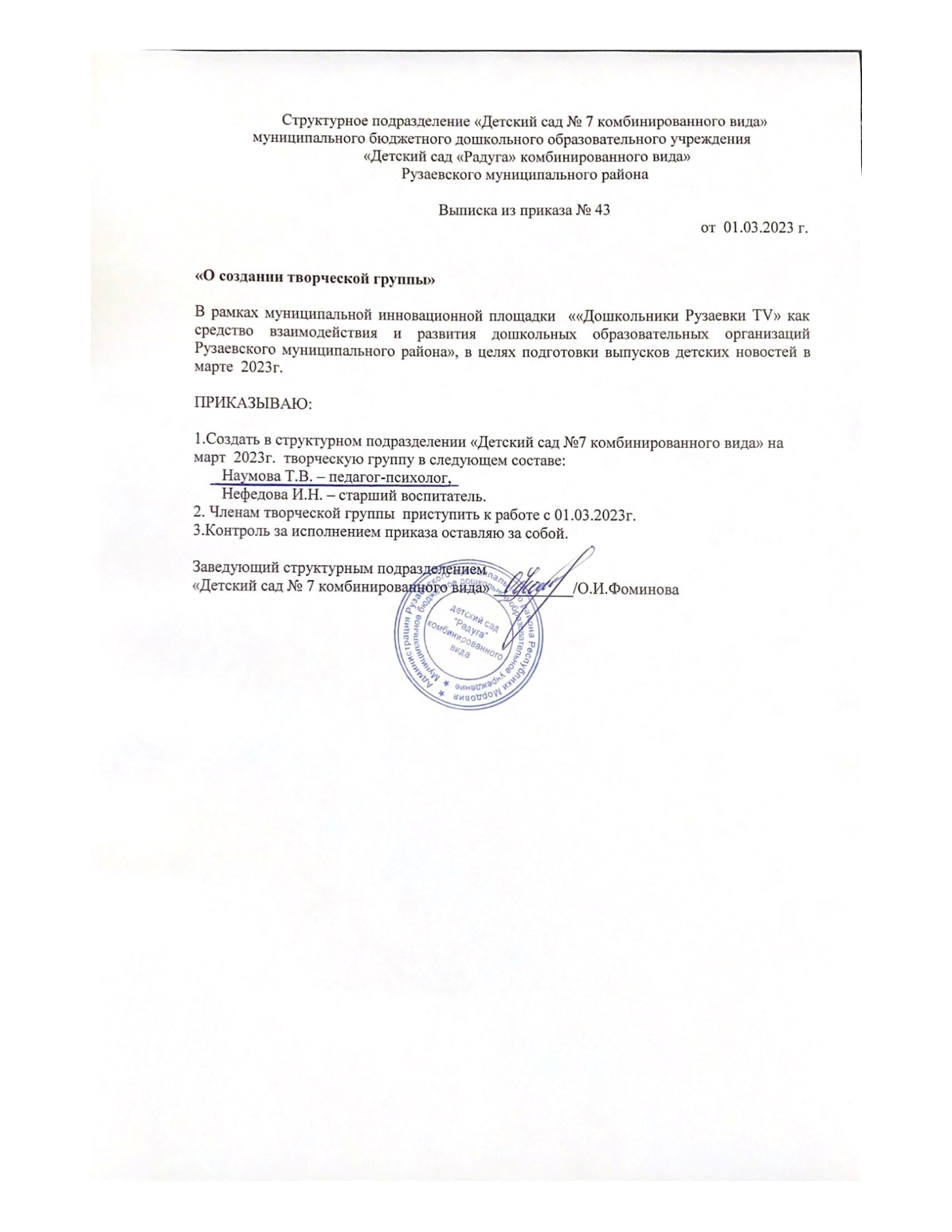 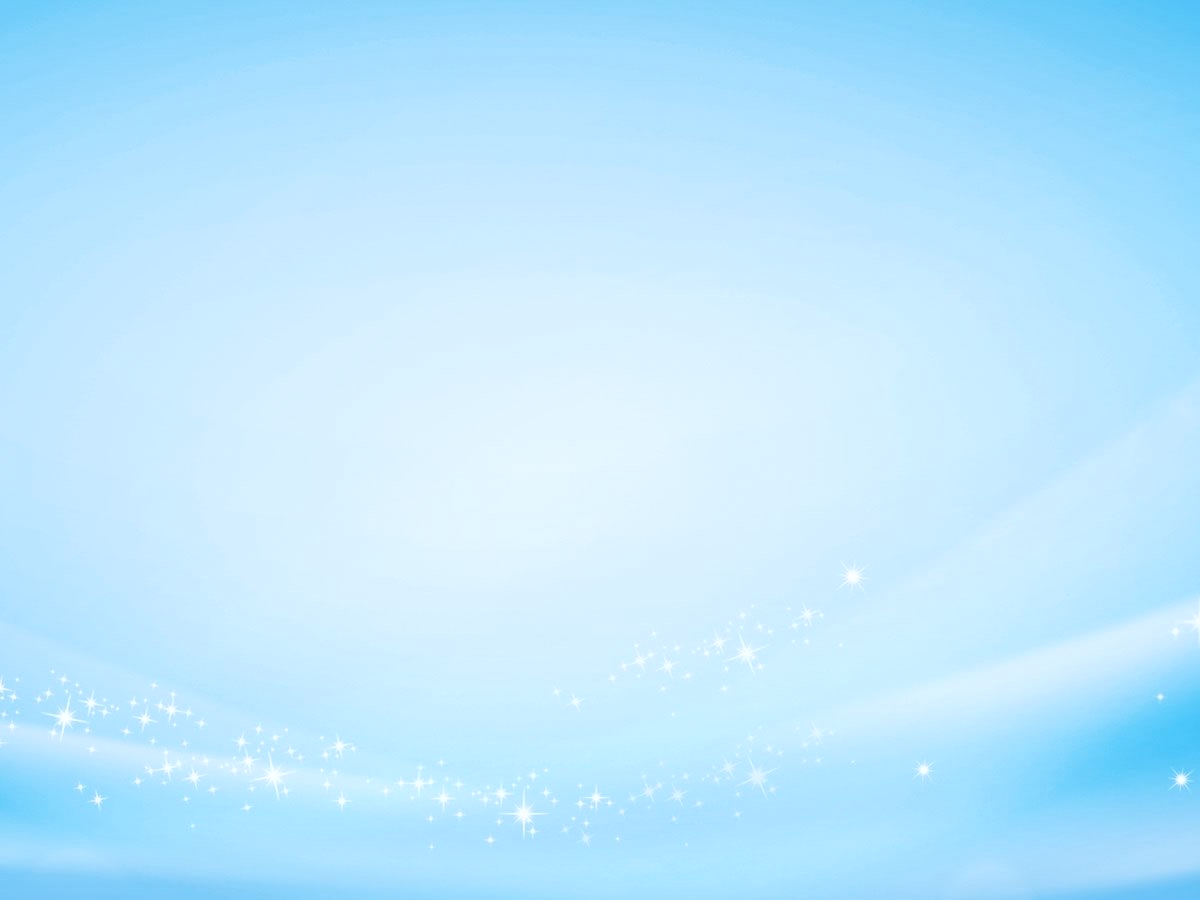 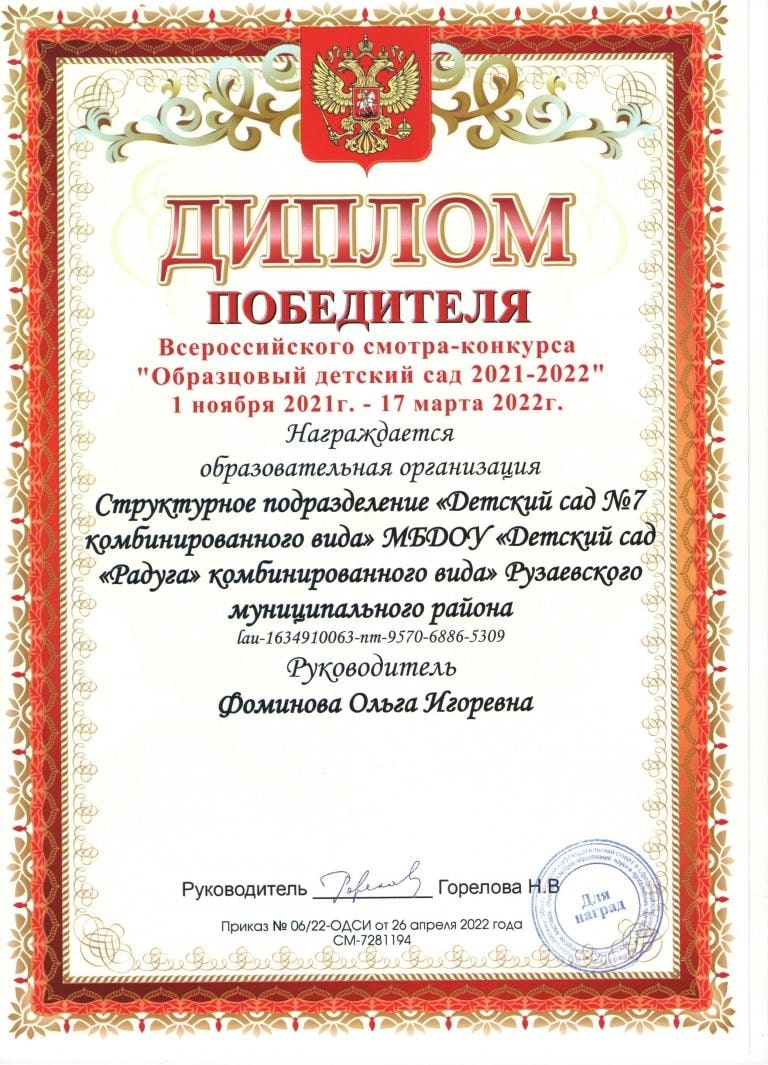 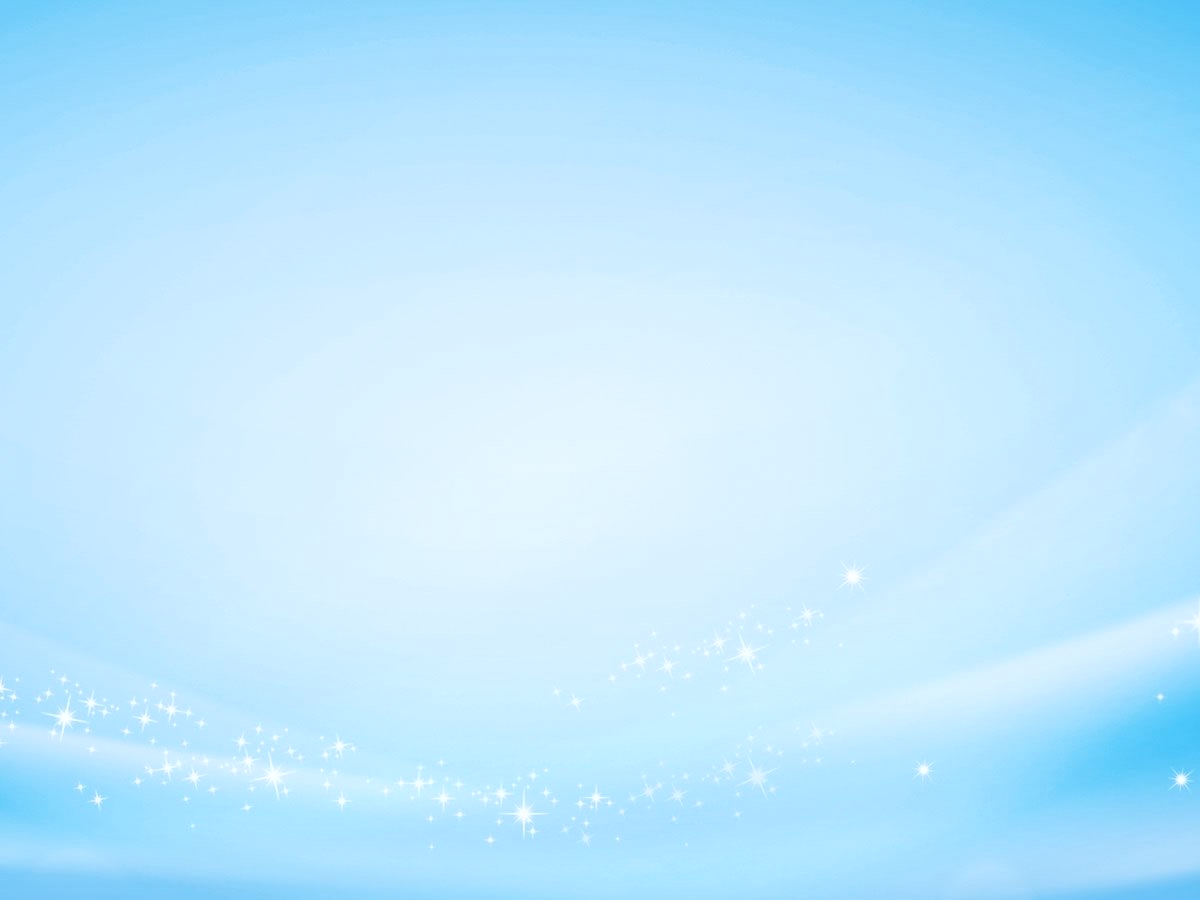 14. Участие педагога в профессиональных конкурсах На порталах сети «Интернет» - 1
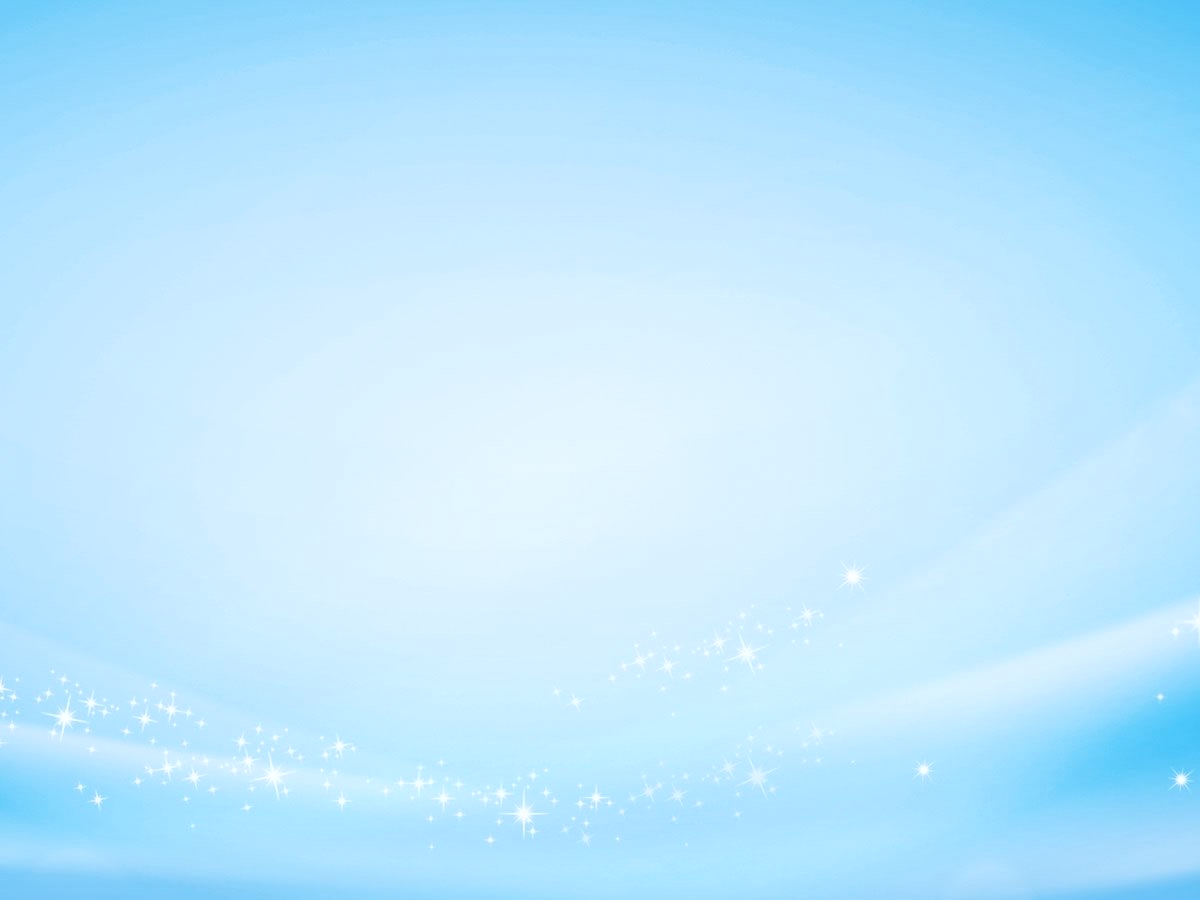 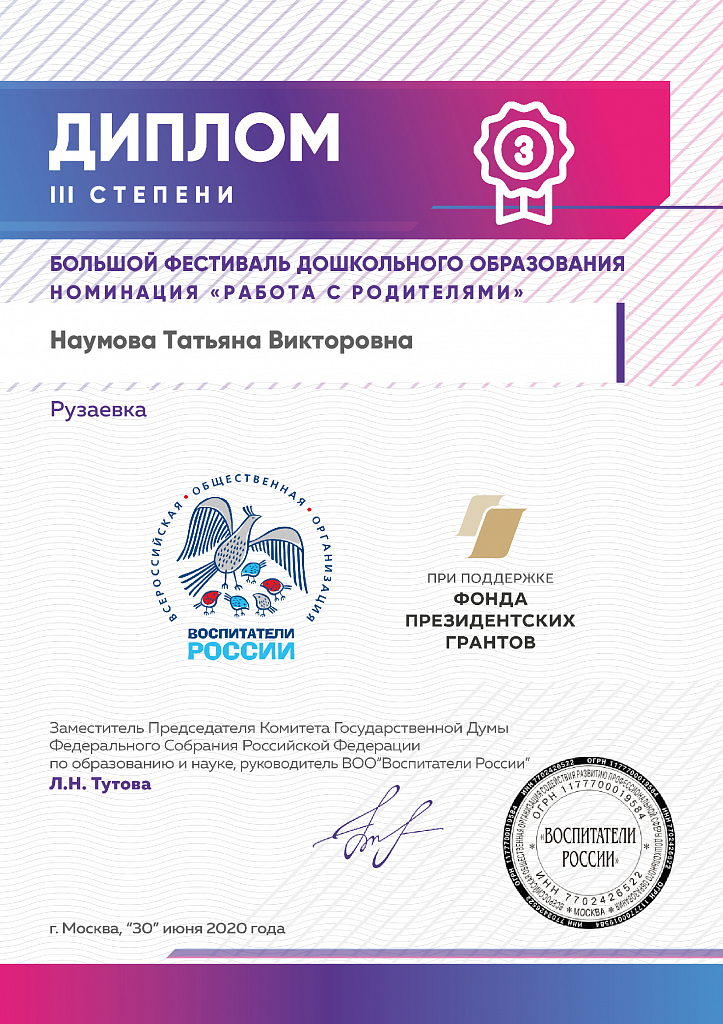 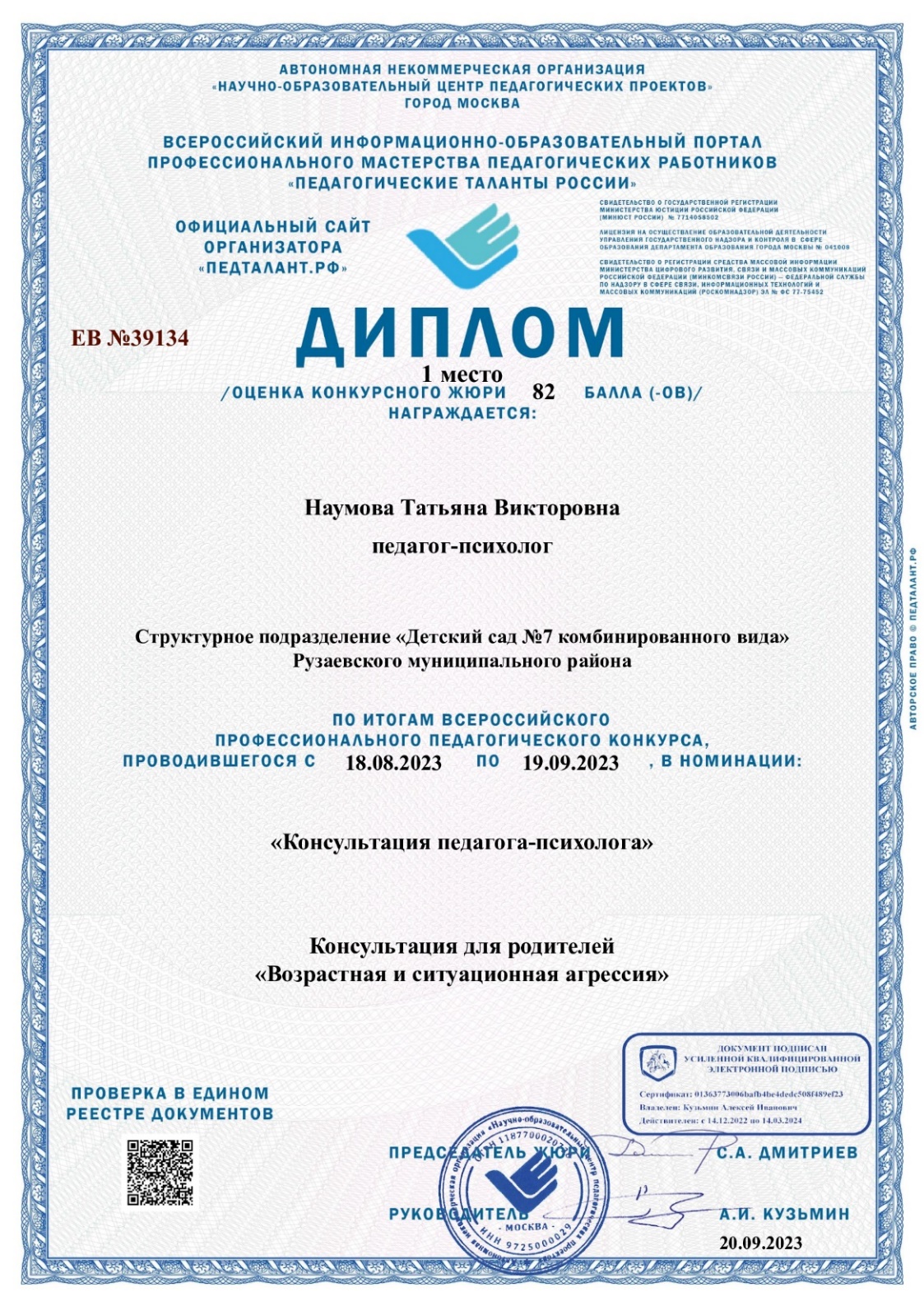 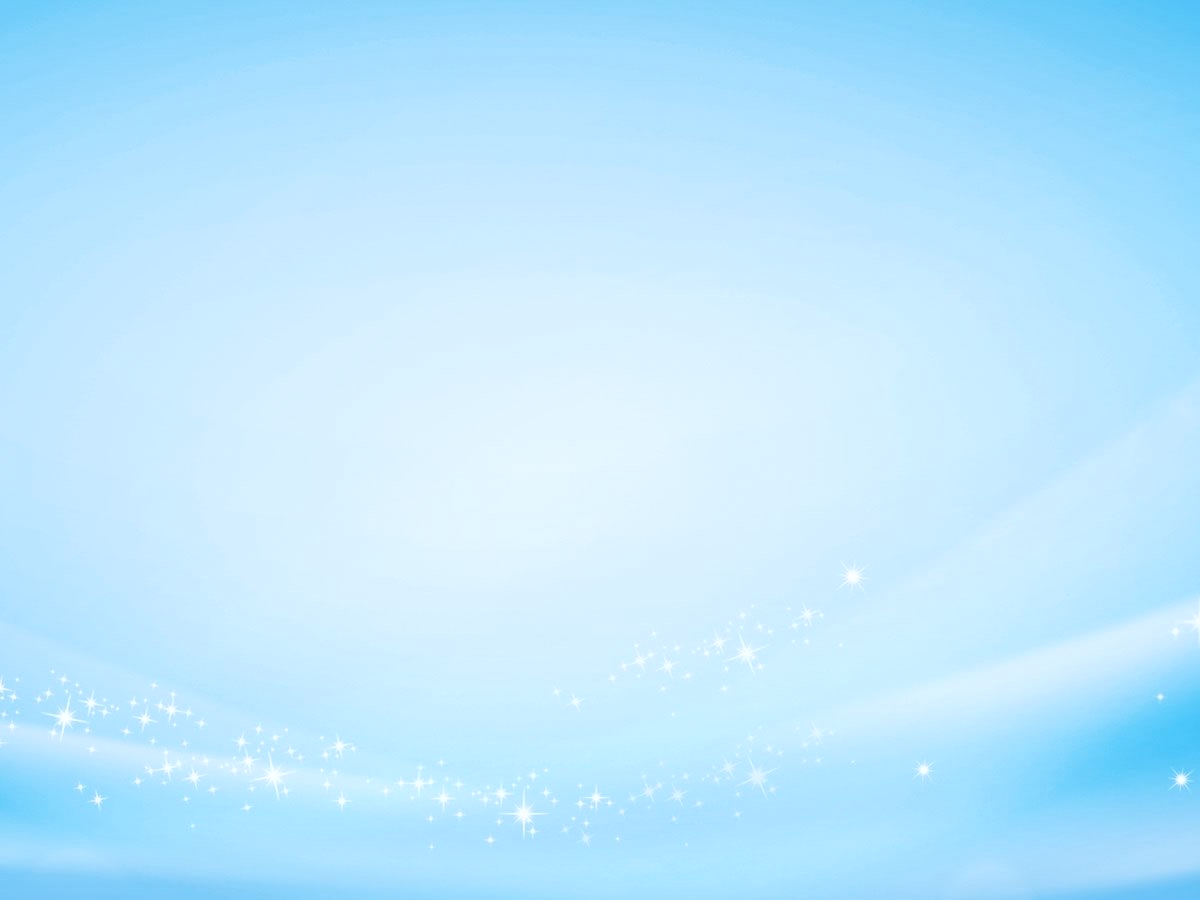 15. Награды и поощренияС сайтов и порталов сети «Интернет» – 1Муниципальный уровень - 2
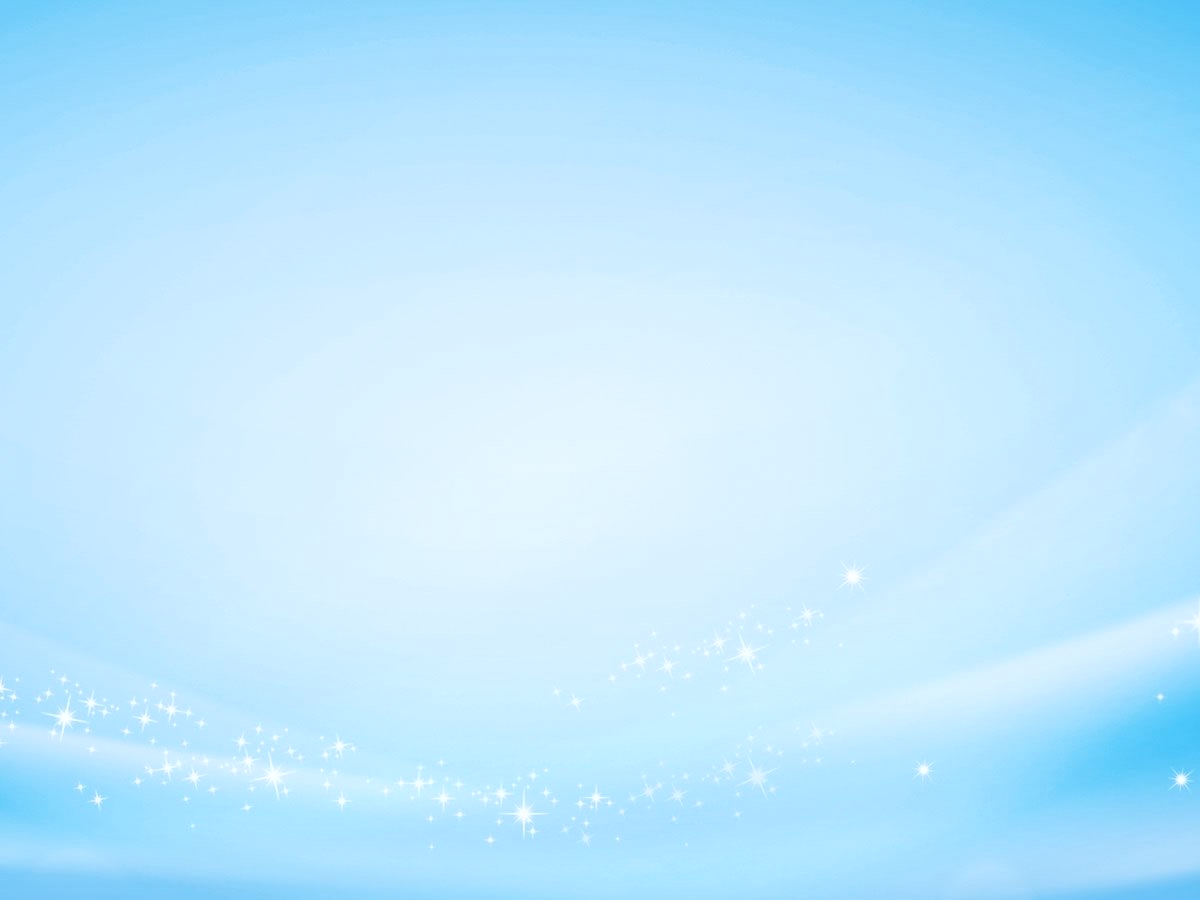 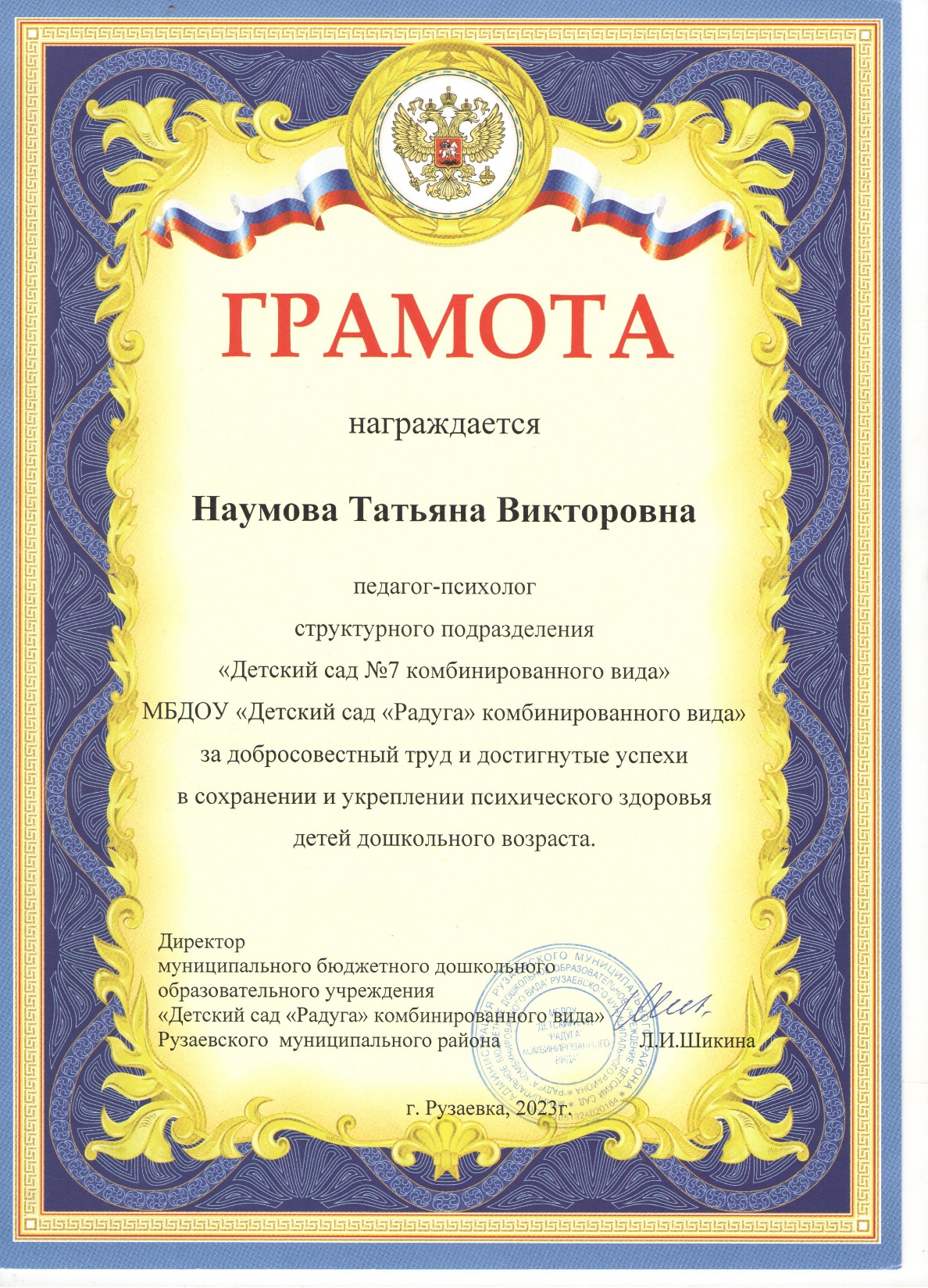 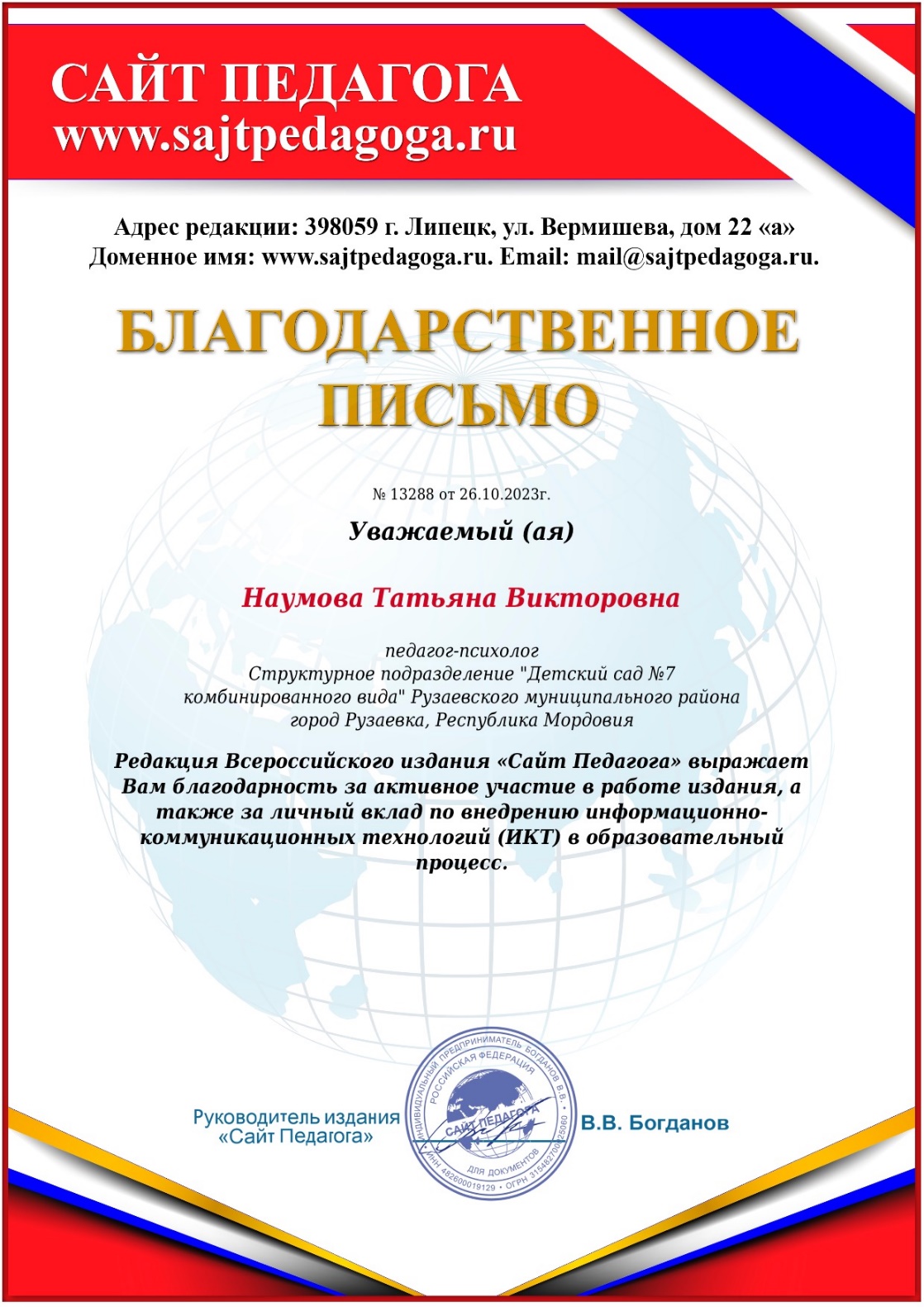 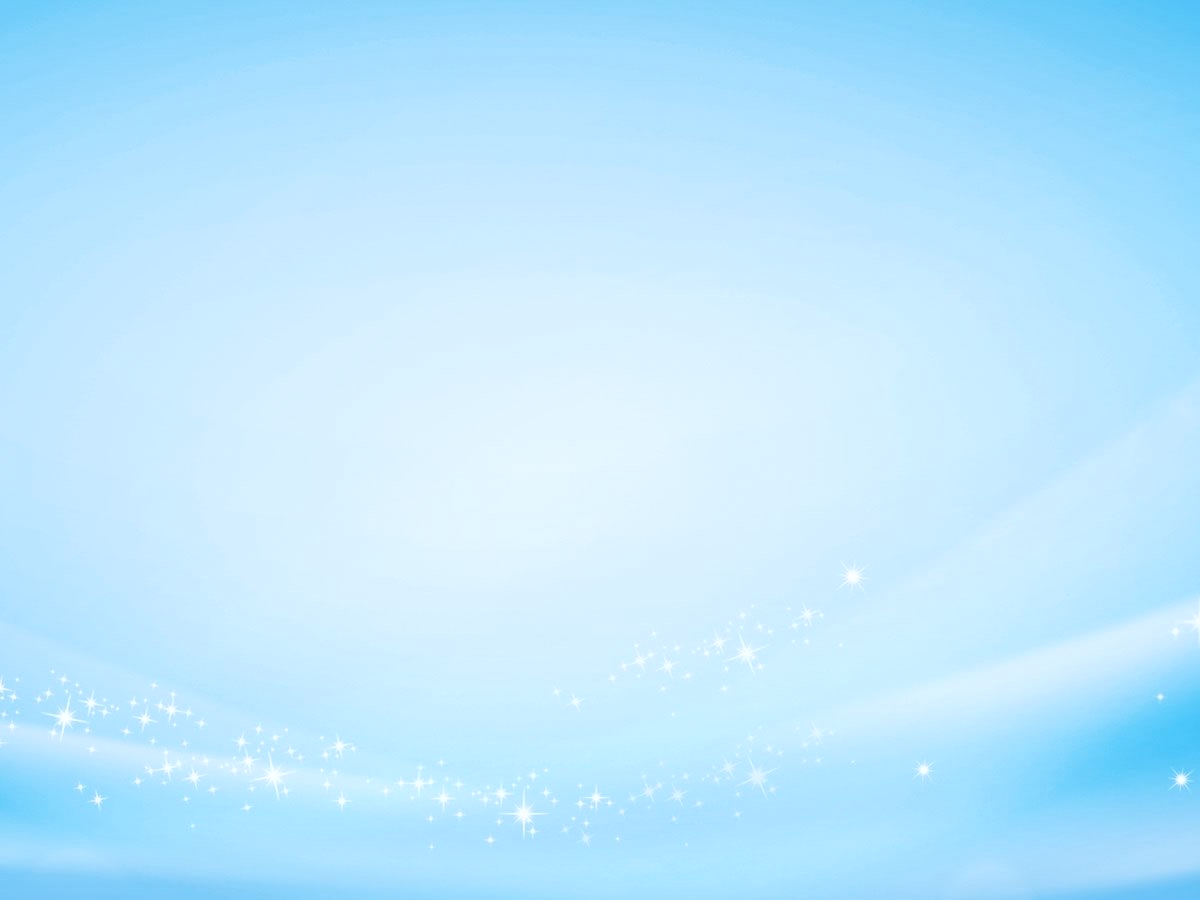 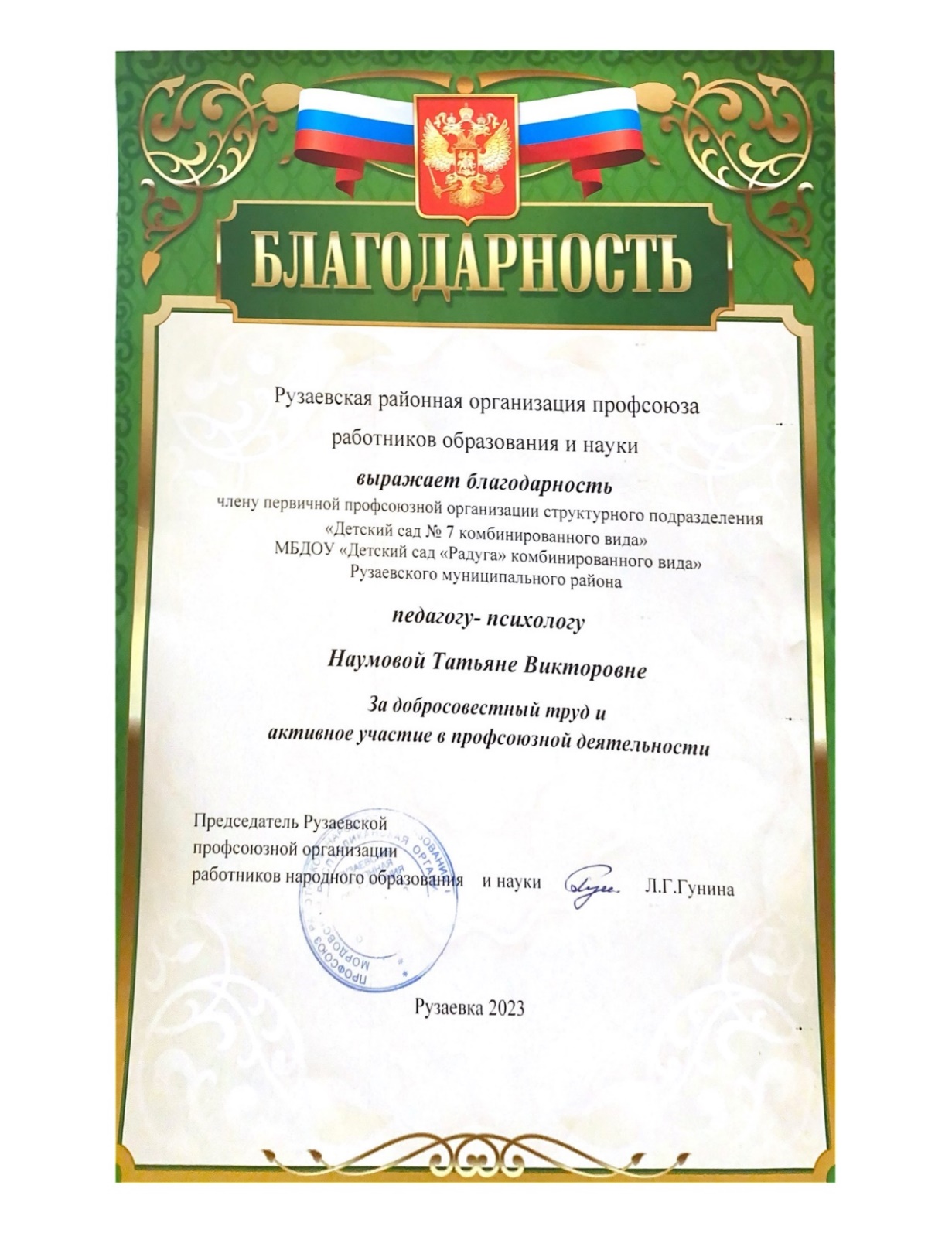 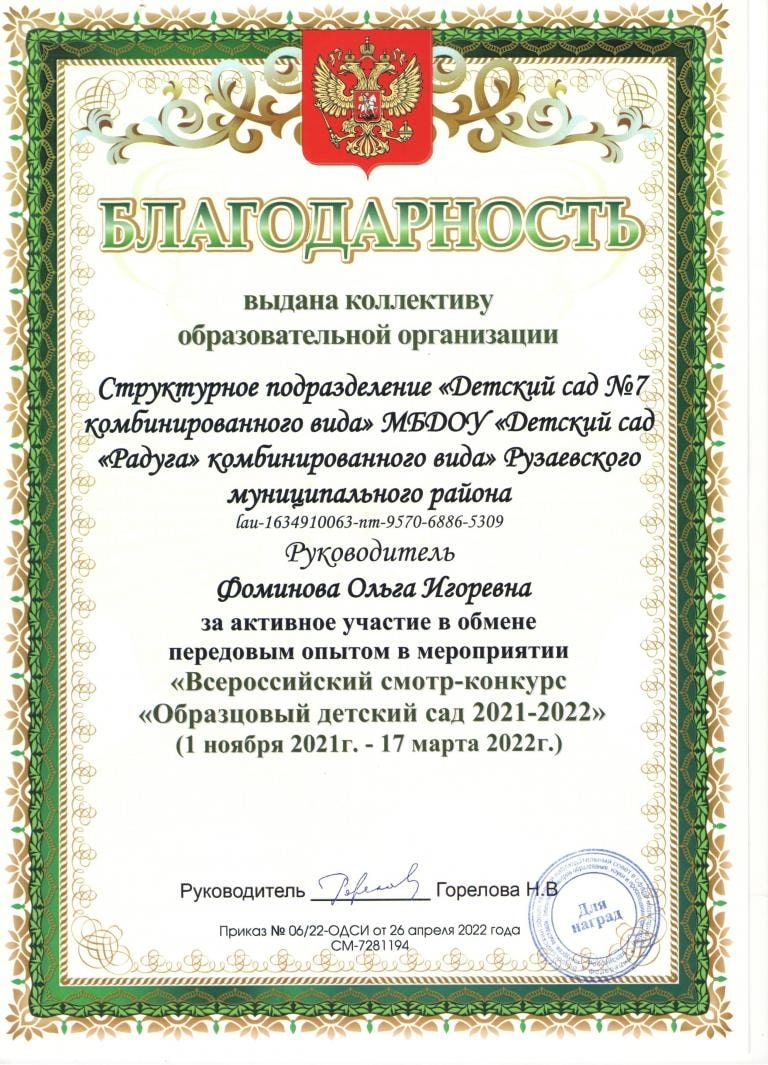